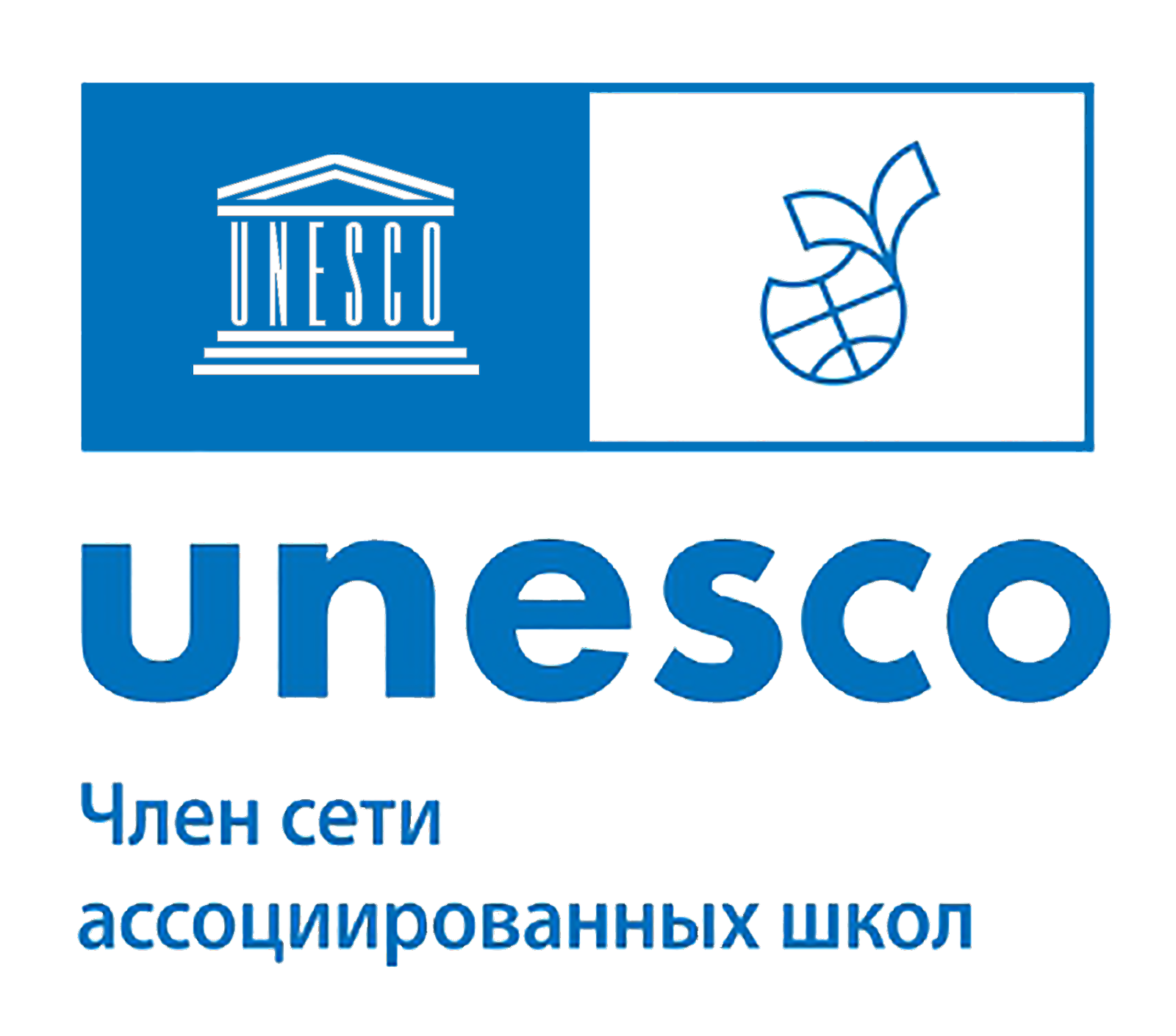 Государственное бюджетное общеобразовательное учреждение школа №690 Невского района 
Санкт-Петербурга
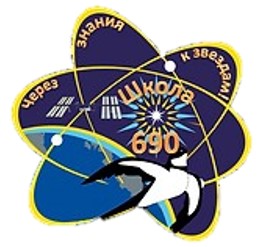 Сертификат 
участника
Регионального дистанционного турнира 
"Права Человека" для 6 классов
Награждается
Кушнарёв Арсений Михайлович
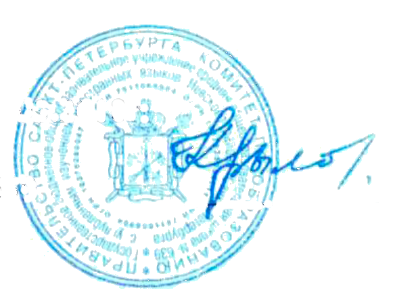 Региональный координатор                                                                         И.В. Крылова
CАШ ЮНЕСКО РФ
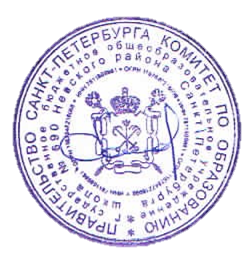 Директор ГБОУ школы №690                                                                  В.Ю. Соловьева
Приказ №548/1 от 11.12.2024
Санкт-Петербург, 2024
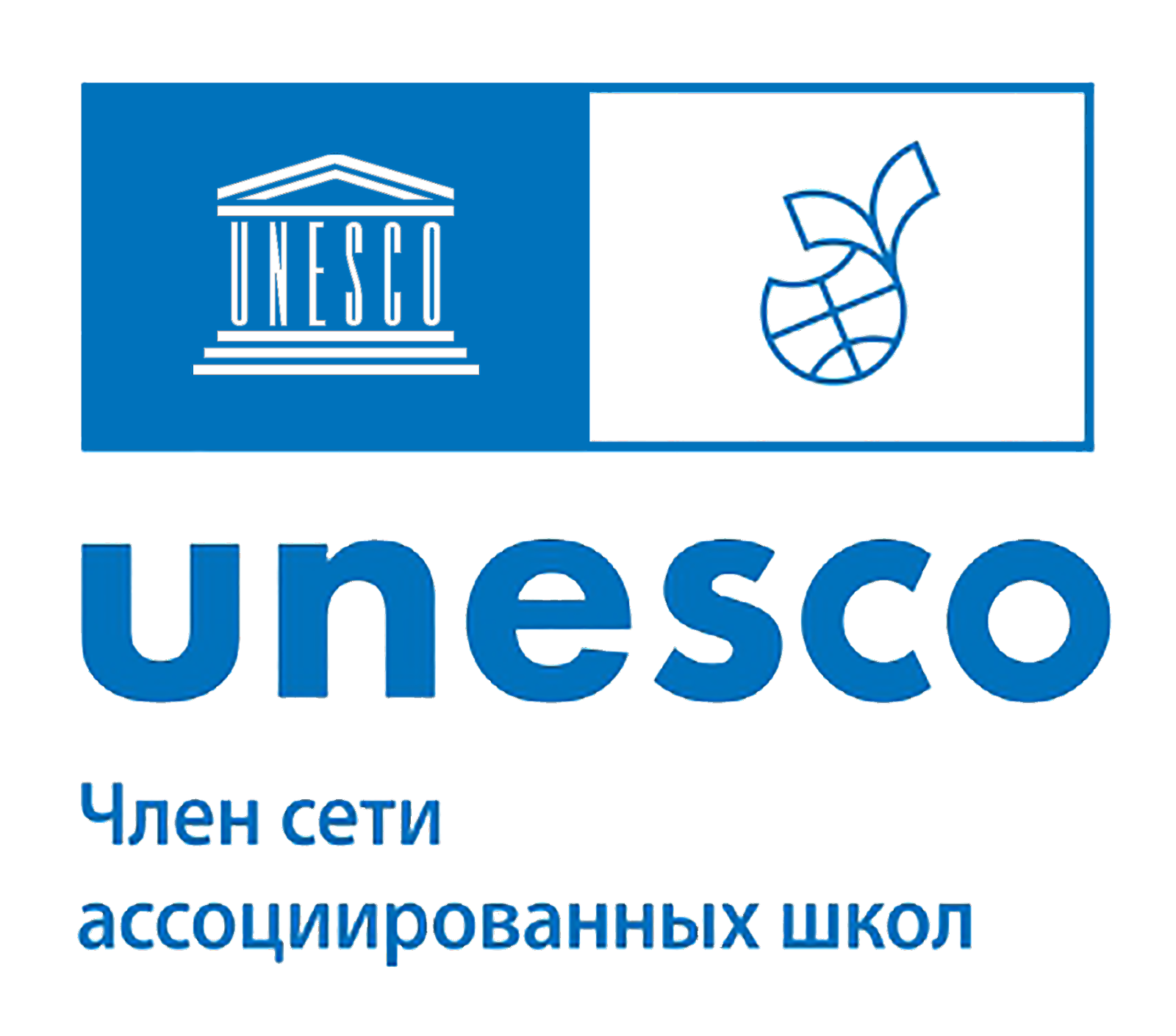 Государственное бюджетное общеобразовательное учреждение школа №690 Невского района 
Санкт-Петербурга
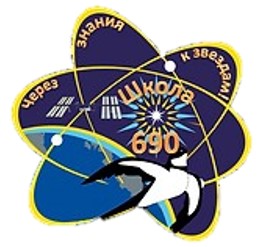 Сертификат 
участника
Регионального дистанционного турнира 
"Права Человека" для 6 классов
Награждается
Кузнецова Наталья Ивановна
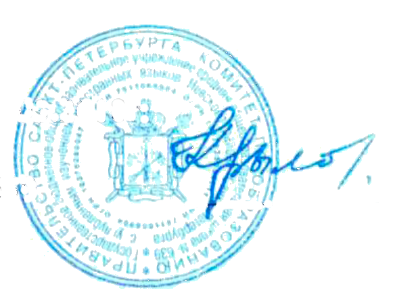 Региональный координатор                                                                         И.В. Крылова
CАШ ЮНЕСКО РФ
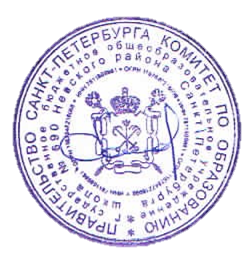 Директор ГБОУ школы №690                                                                  В.Ю. Соловьева
Приказ №548/1 от 11.12.2024
Санкт-Петербург, 2024
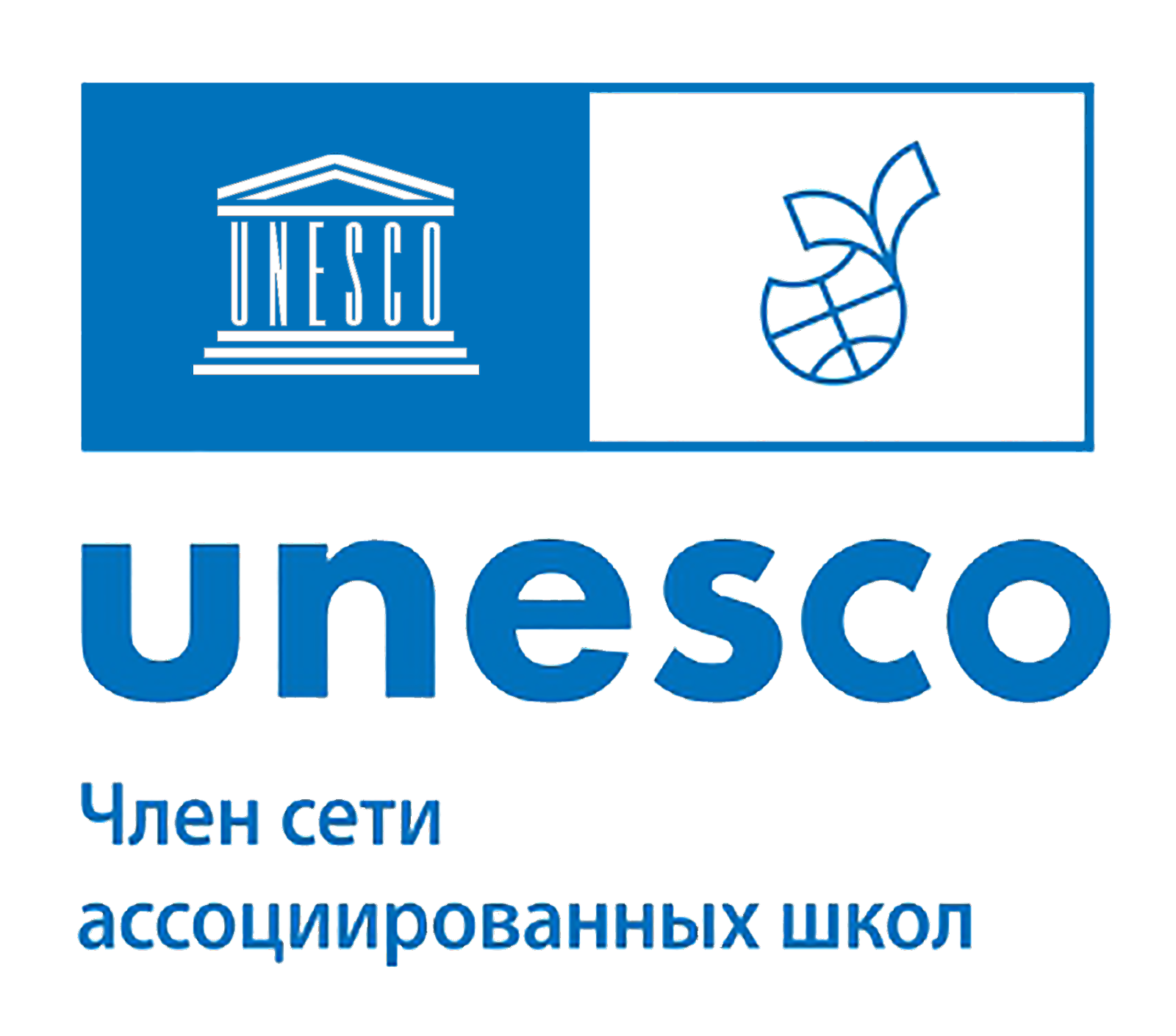 Государственное бюджетное общеобразовательное учреждение школа №690 Невского района 
Санкт-Петербурга
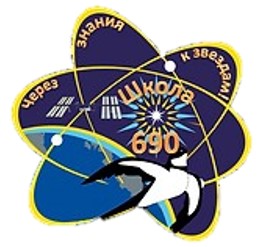 Сертификат 
участника
Регионального дистанционного турнира 
"Права Человека" для 6 классов
Награждается
Сорокина Вероника Денисовна
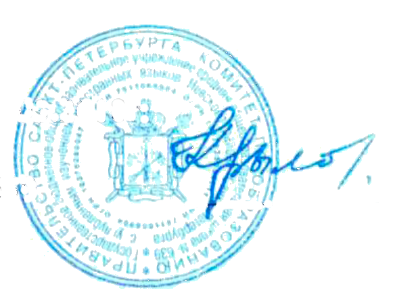 Региональный координатор                                                                         И.В. Крылова
CАШ ЮНЕСКО РФ
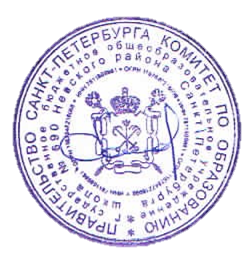 Директор ГБОУ школы №690                                                                  В.Ю. Соловьева
Приказ №548/1 от 11.12.2024
Санкт-Петербург, 2024
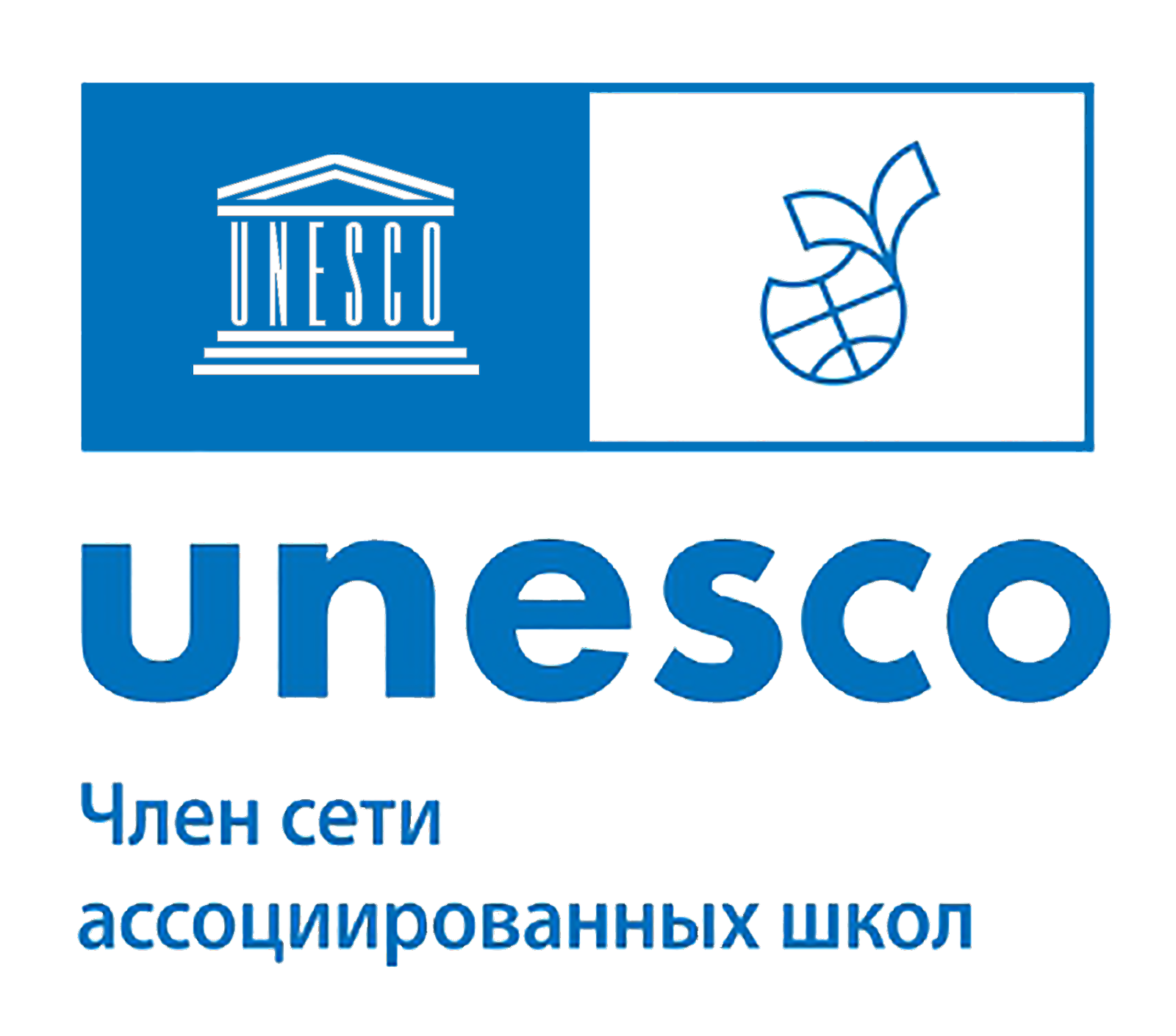 Государственное бюджетное общеобразовательное учреждение школа №690 Невского района 
Санкт-Петербурга
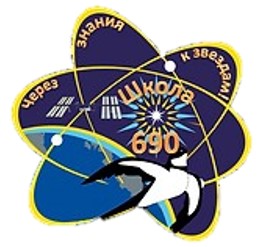 Сертификат 
участника
Регионального дистанционного турнира 
"Права Человека" для 6 классов
Награждается
Григорьева Эмилия Георгиевна
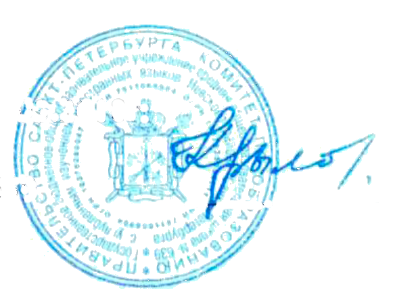 Региональный координатор                                                                         И.В. Крылова
CАШ ЮНЕСКО РФ
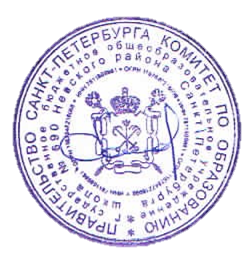 Директор ГБОУ школы №690                                                                  В.Ю. Соловьева
Приказ №548/1 от 11.12.2024
Санкт-Петербург, 2024
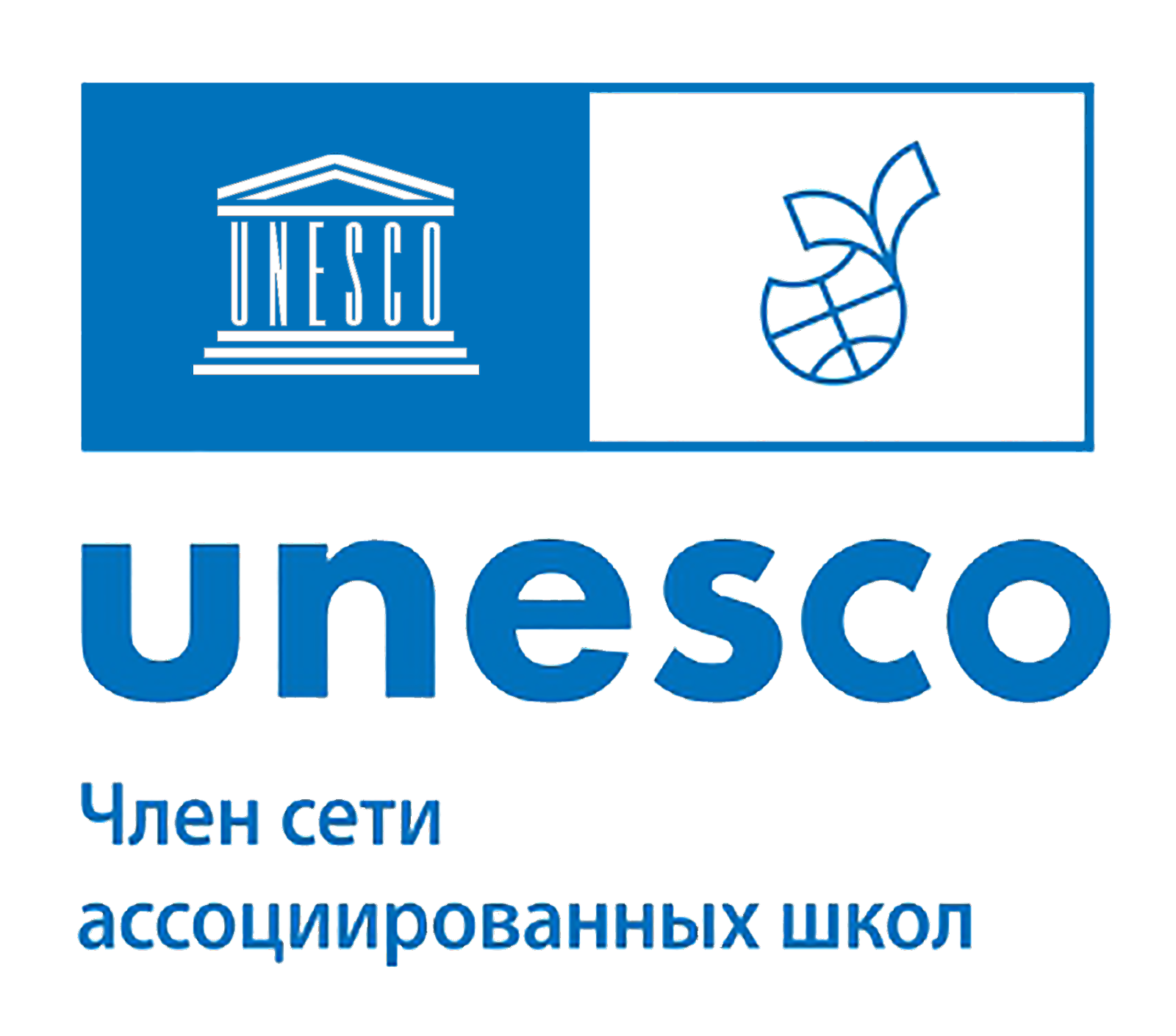 Государственное бюджетное общеобразовательное учреждение школа №690 Невского района 
Санкт-Петербурга
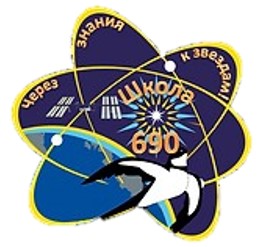 Сертификат 
участника
Регионального дистанционного турнира 
"Права Человека" для 6 классов
Награждается
Эрданов Тимур Алишерович
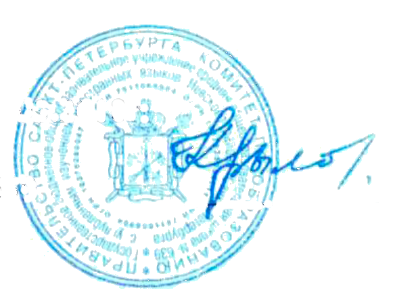 Региональный координатор                                                                         И.В. Крылова
CАШ ЮНЕСКО РФ
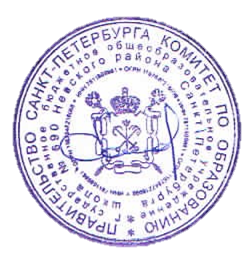 Директор ГБОУ школы №690                                                                  В.Ю. Соловьева
Приказ №548/1 от 11.12.2024
Санкт-Петербург, 2024
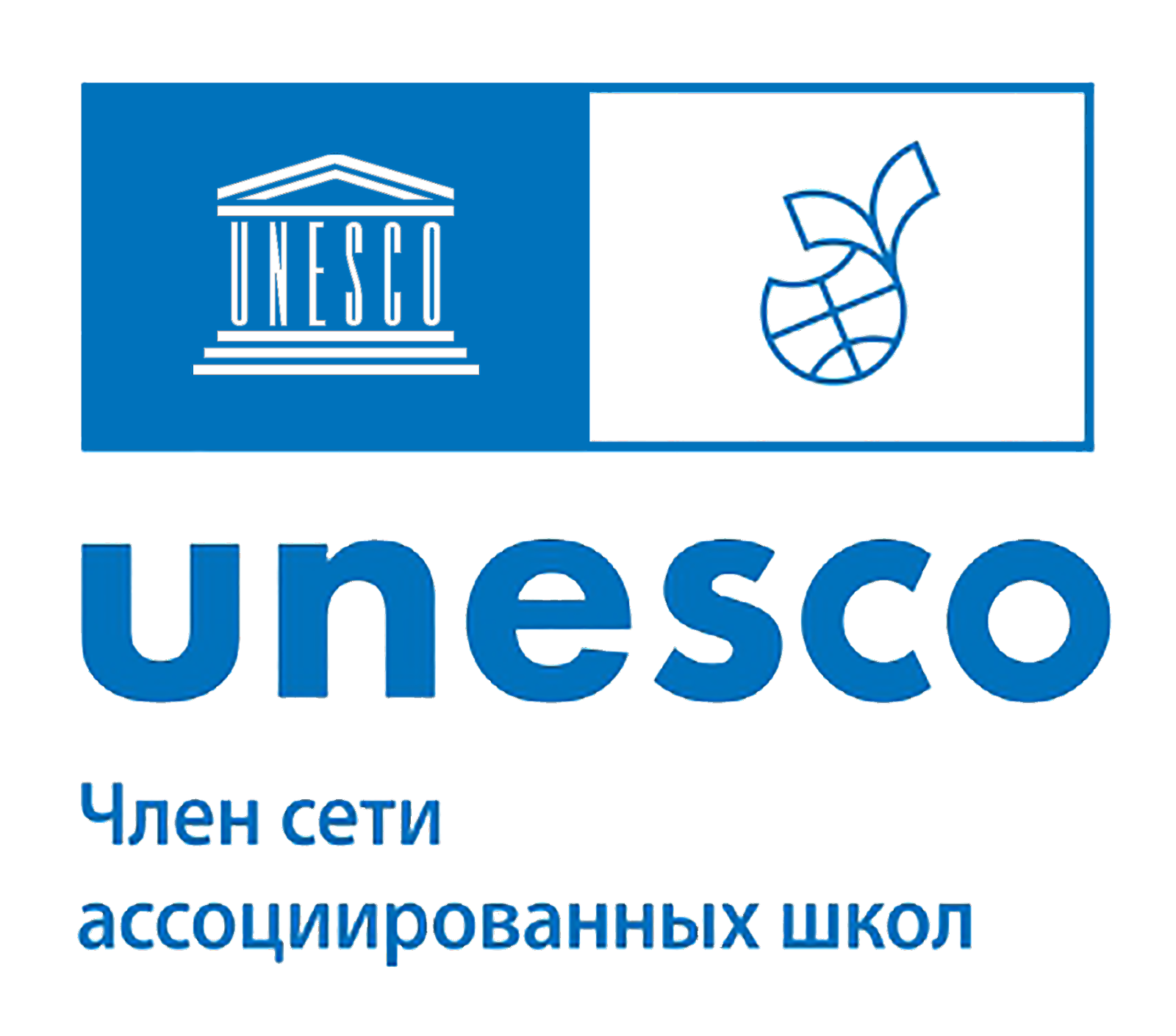 Государственное бюджетное общеобразовательное учреждение школа №690 Невского района 
Санкт-Петербурга
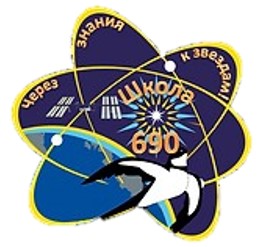 Сертификат 
участника
Регионального дистанционного турнира 
"Права Человека" для 6 классов
Награждается
Ковалев Александр Сергеевич
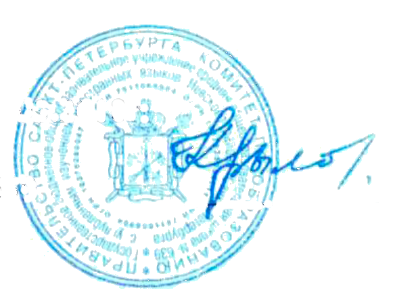 Региональный координатор                                                                         И.В. Крылова
CАШ ЮНЕСКО РФ
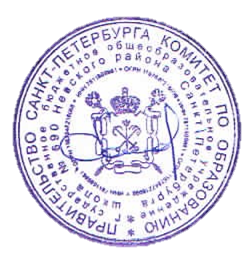 Директор ГБОУ школы №690                                                                  В.Ю. Соловьева
Приказ №548/1 от 11.12.2024
Санкт-Петербург, 2024
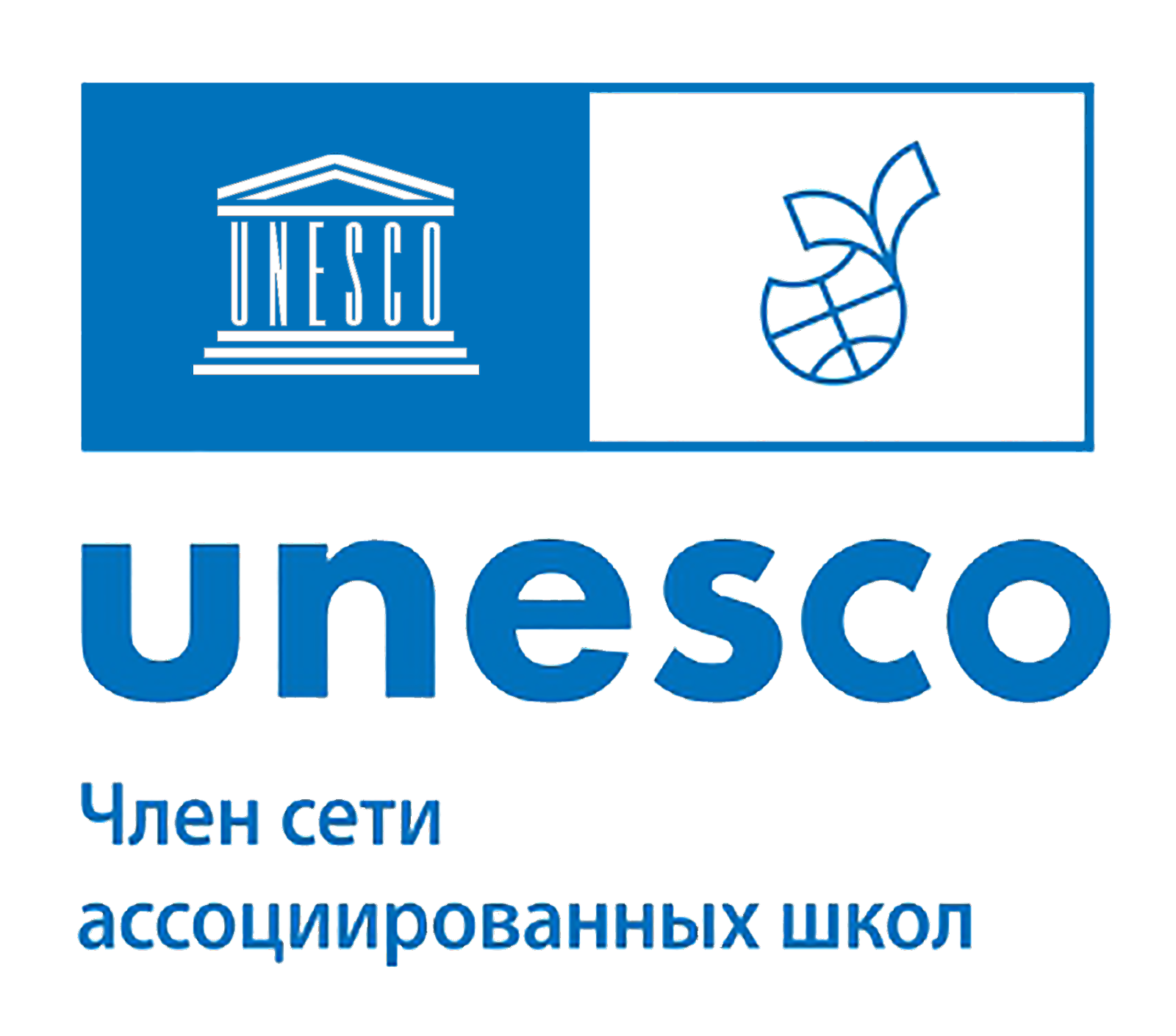 Государственное бюджетное общеобразовательное учреждение школа №690 Невского района 
Санкт-Петербурга
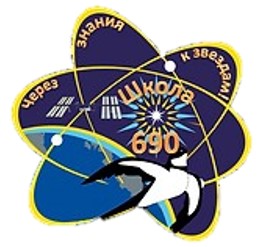 Сертификат 
участника
Регионального дистанционного турнира 
"Права Человека" для 6 классов
Награждается
Дьячкова Дарья Евгеньевна
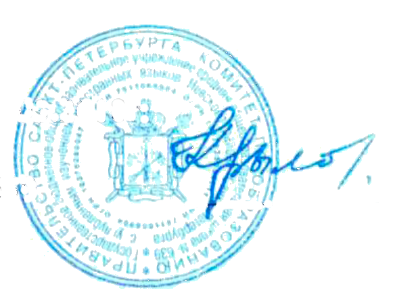 Региональный координатор                                                                         И.В. Крылова
CАШ ЮНЕСКО РФ
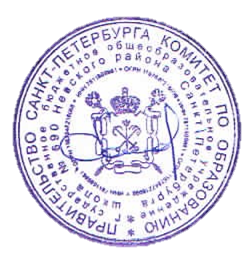 Директор ГБОУ школы №690                                                                  В.Ю. Соловьева
Приказ №548/1 от 11.12.2024
Санкт-Петербург, 2024
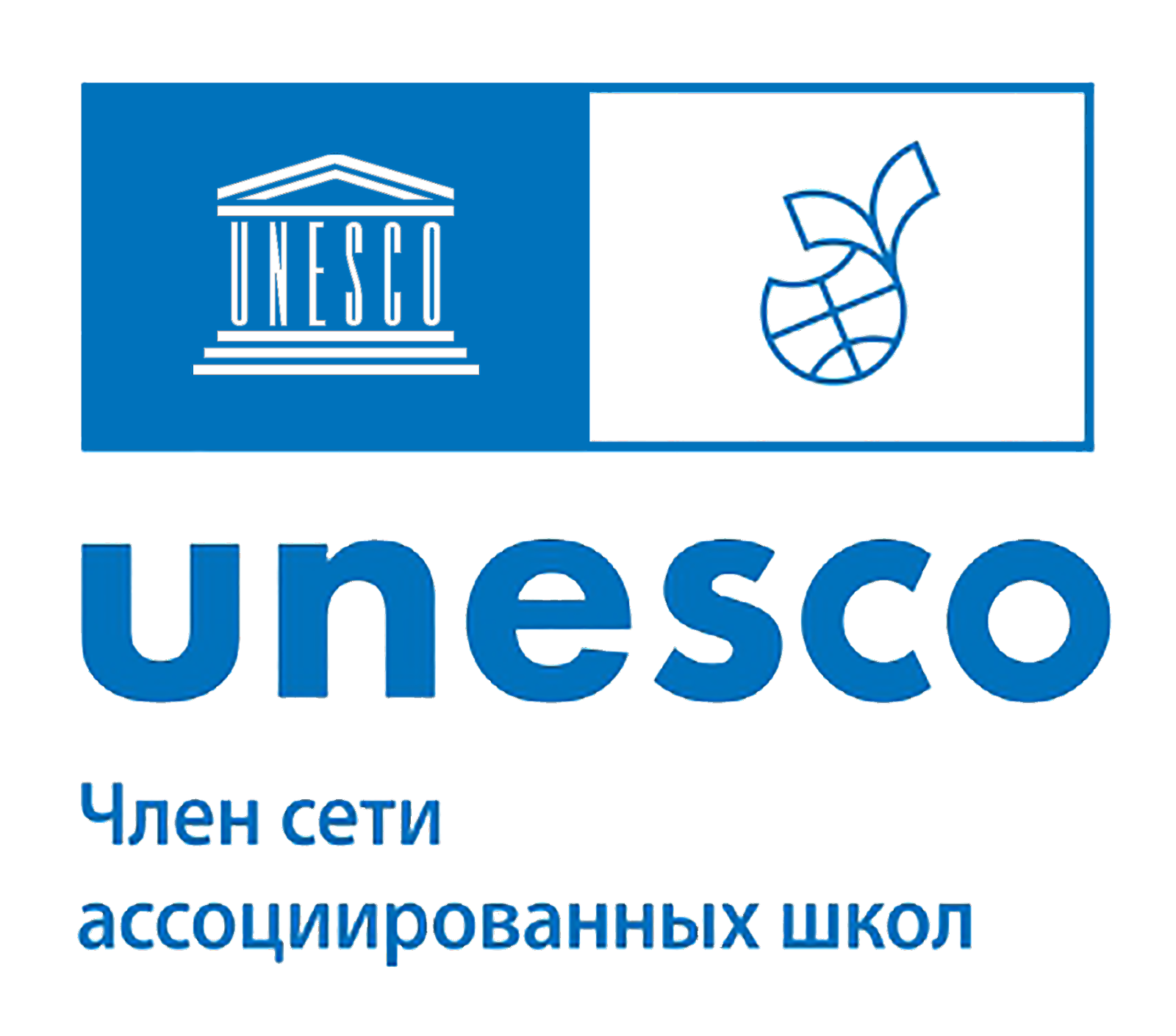 Государственное бюджетное общеобразовательное учреждение школа №690 Невского района 
Санкт-Петербурга
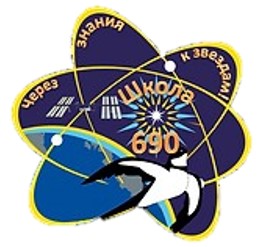 Сертификат 
участника
Регионального дистанционного турнира 
"Права Человека" для 6 классов
Награждается
Гусева 
Анна Вадимовна
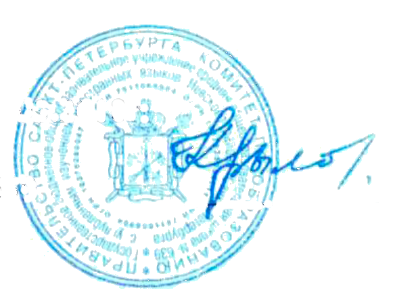 Региональный координатор                                                                         И.В. Крылова
CАШ ЮНЕСКО РФ
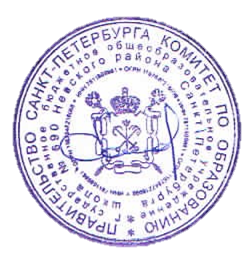 Директор ГБОУ школы №690                                                                  В.Ю. Соловьева
Приказ №548/1 от 11.12.2024
Санкт-Петербург, 2024
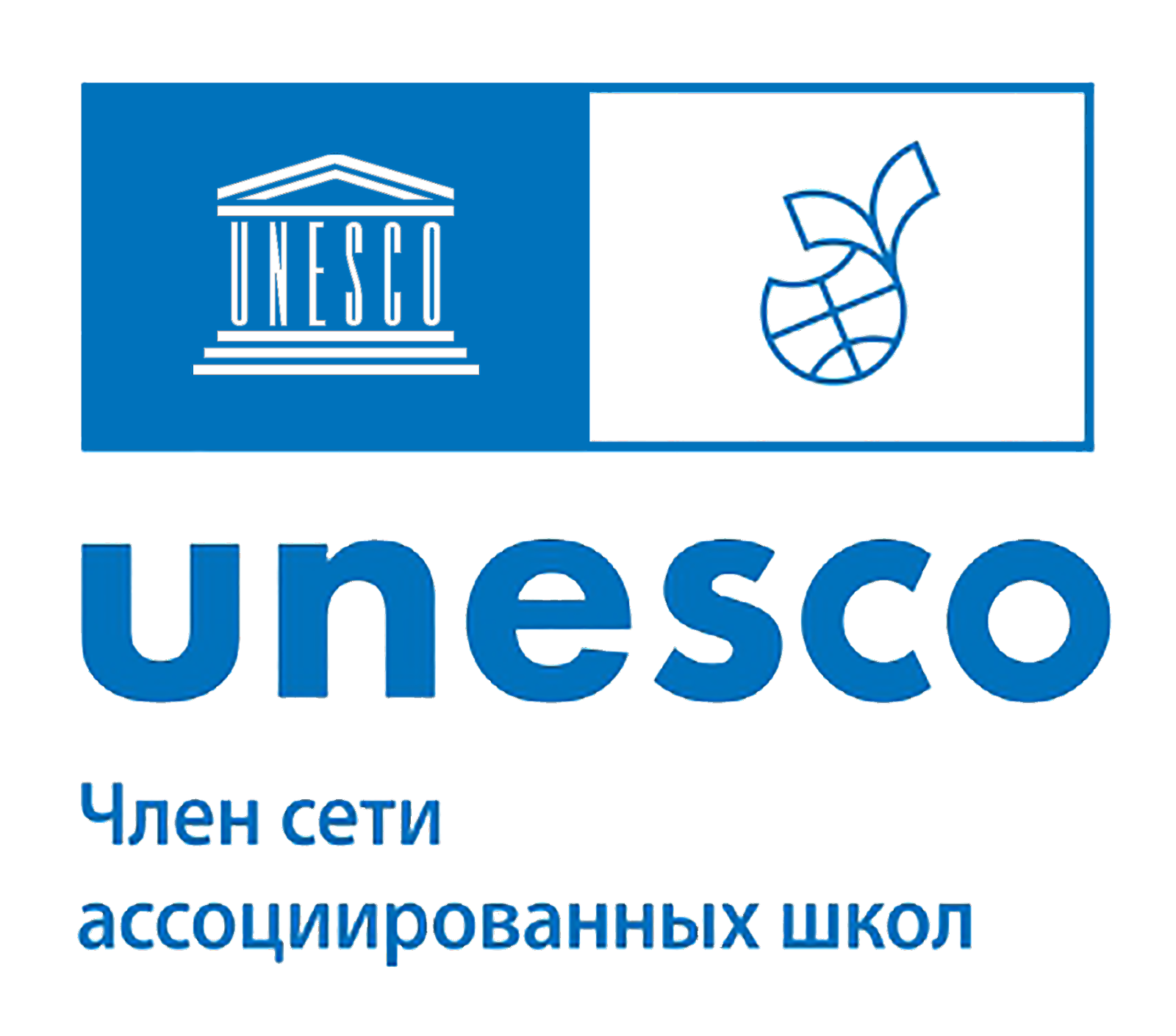 Государственное бюджетное общеобразовательное учреждение школа №690 Невского района 
Санкт-Петербурга
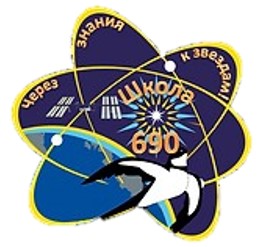 Сертификат 
участника
Регионального дистанционного турнира 
"Права Человека" для 6 классов
Награждается
Подчасская Елена Сергеевна
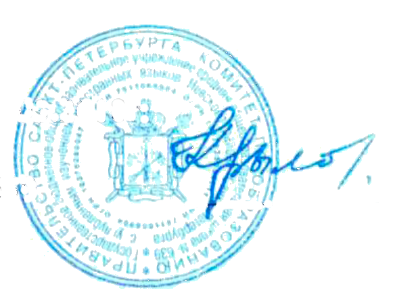 Региональный координатор                                                                         И.В. Крылова
CАШ ЮНЕСКО РФ
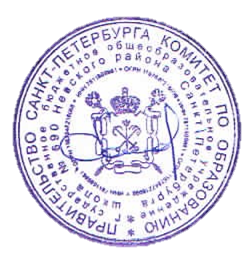 Директор ГБОУ школы №690                                                                  В.Ю. Соловьева
Приказ №548/1 от 11.12.2024
Санкт-Петербург, 2024
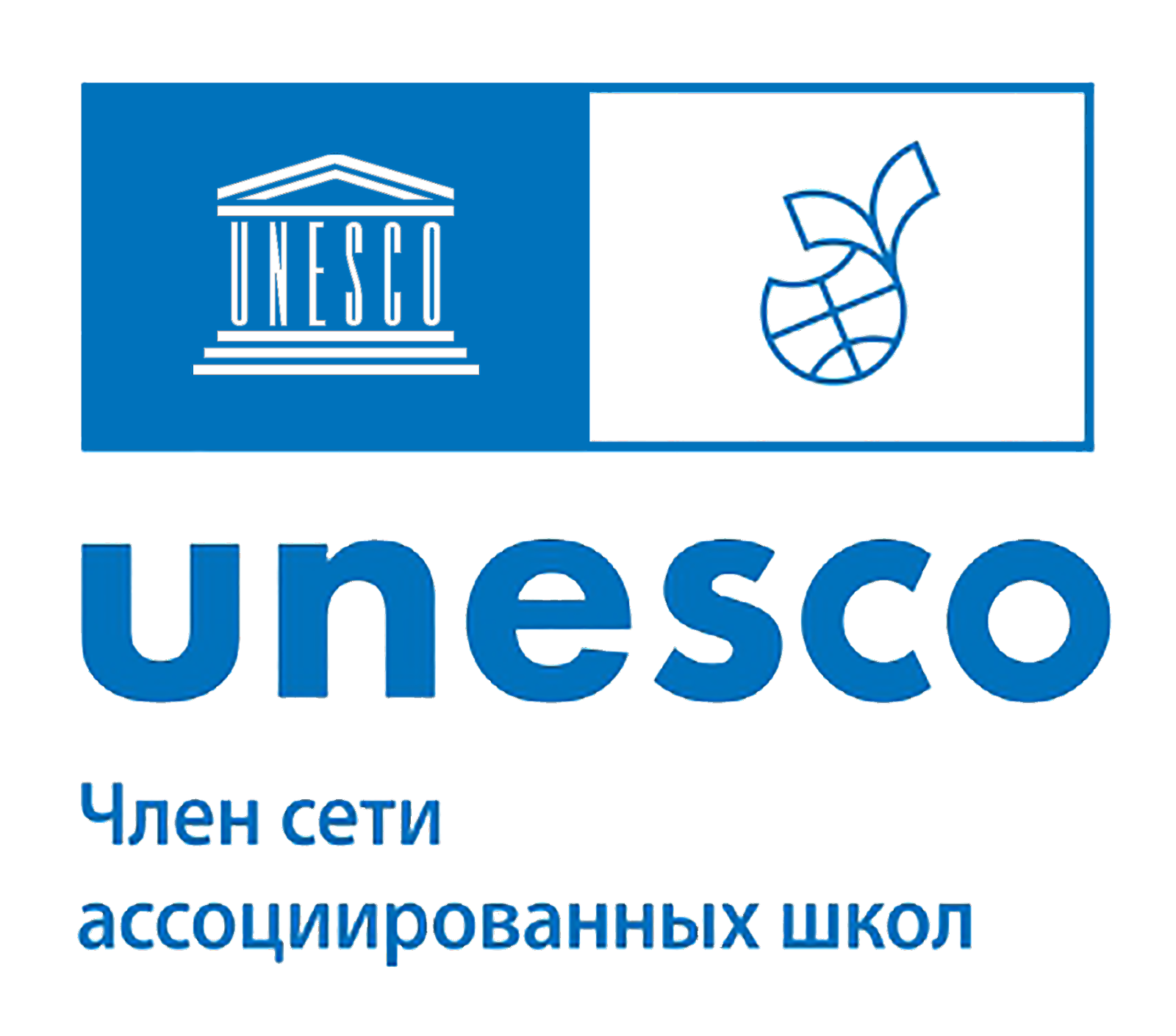 Государственное бюджетное общеобразовательное учреждение школа №690 Невского района 
Санкт-Петербурга
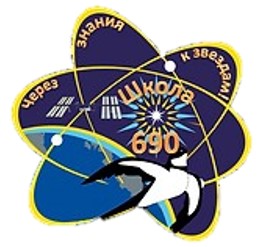 Сертификат 
участника
Регионального дистанционного турнира 
"Права Человека" для 6 классов
Награждается
Сердюк Матвей Кириллович
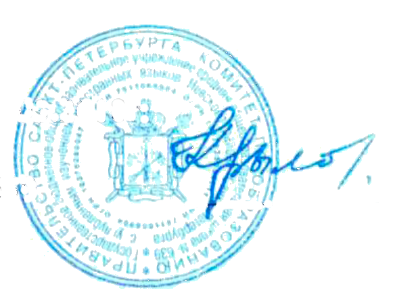 Региональный координатор                                                                         И.В. Крылова
CАШ ЮНЕСКО РФ
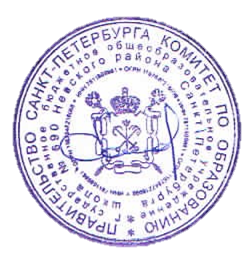 Директор ГБОУ школы №690                                                                  В.Ю. Соловьева
Приказ №548/1 от 11.12.2024
Санкт-Петербург, 2024
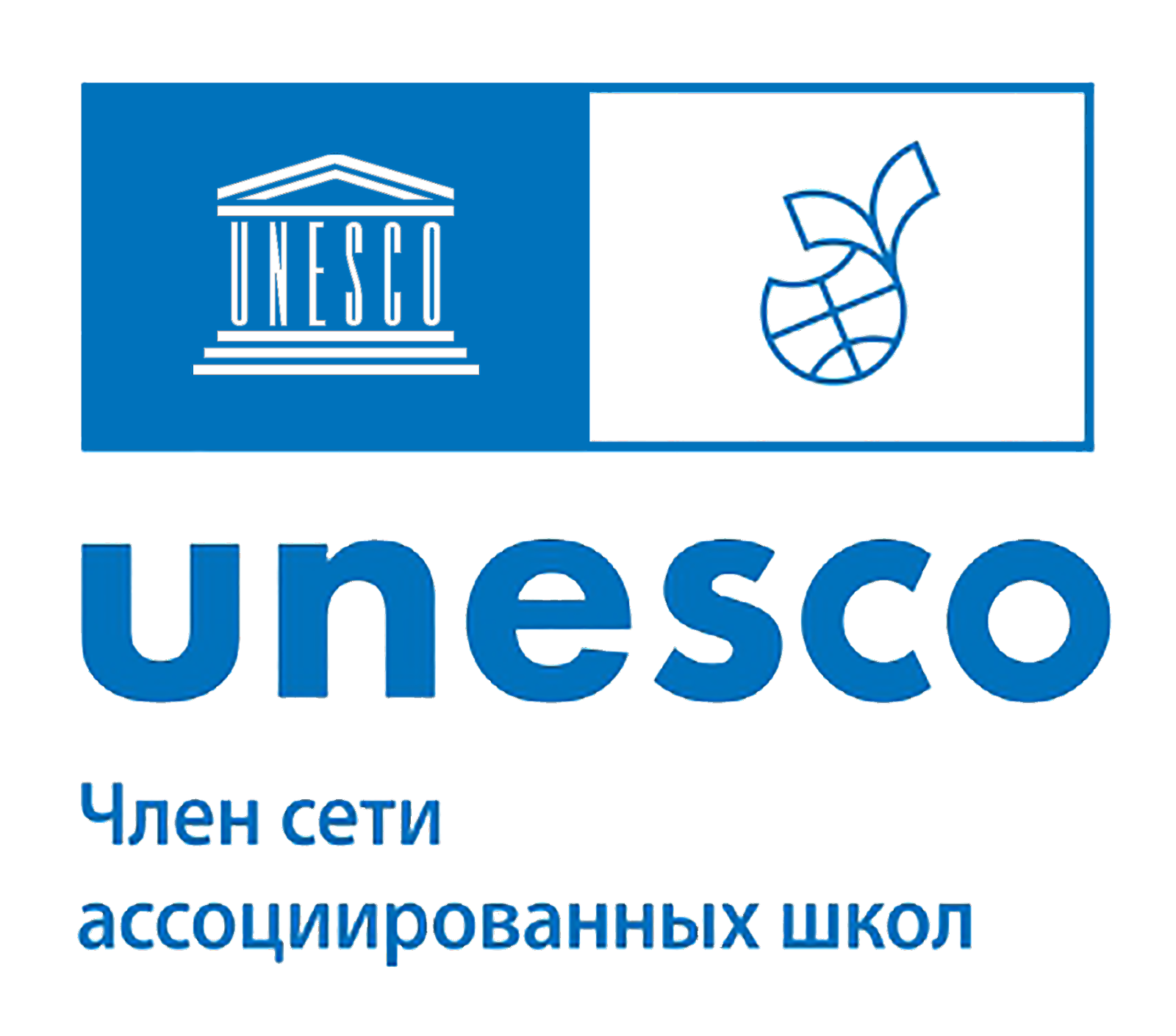 Государственное бюджетное общеобразовательное учреждение школа №690 Невского района 
Санкт-Петербурга
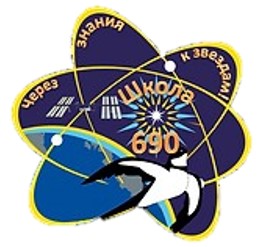 Диплом 
победителя 
I степени
Регионального дистанционного турнира 
"Права Человека" для 6 классов
Награждается
Иванюк 
Арина Алексеевна
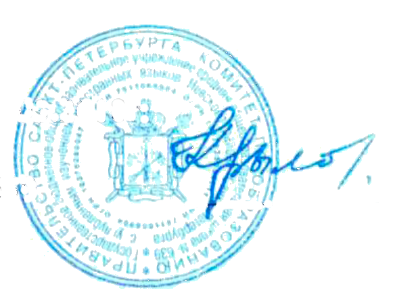 Региональный координатор                                                                         И.В. Крылова
CАШ ЮНЕСКО РФ
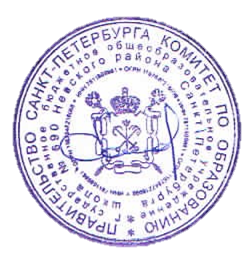 Директор ГБОУ школы №690                                                                  В.Ю. Соловьева
Приказ №548/1 от 11.12.2024
Санкт-Петербург, 2024
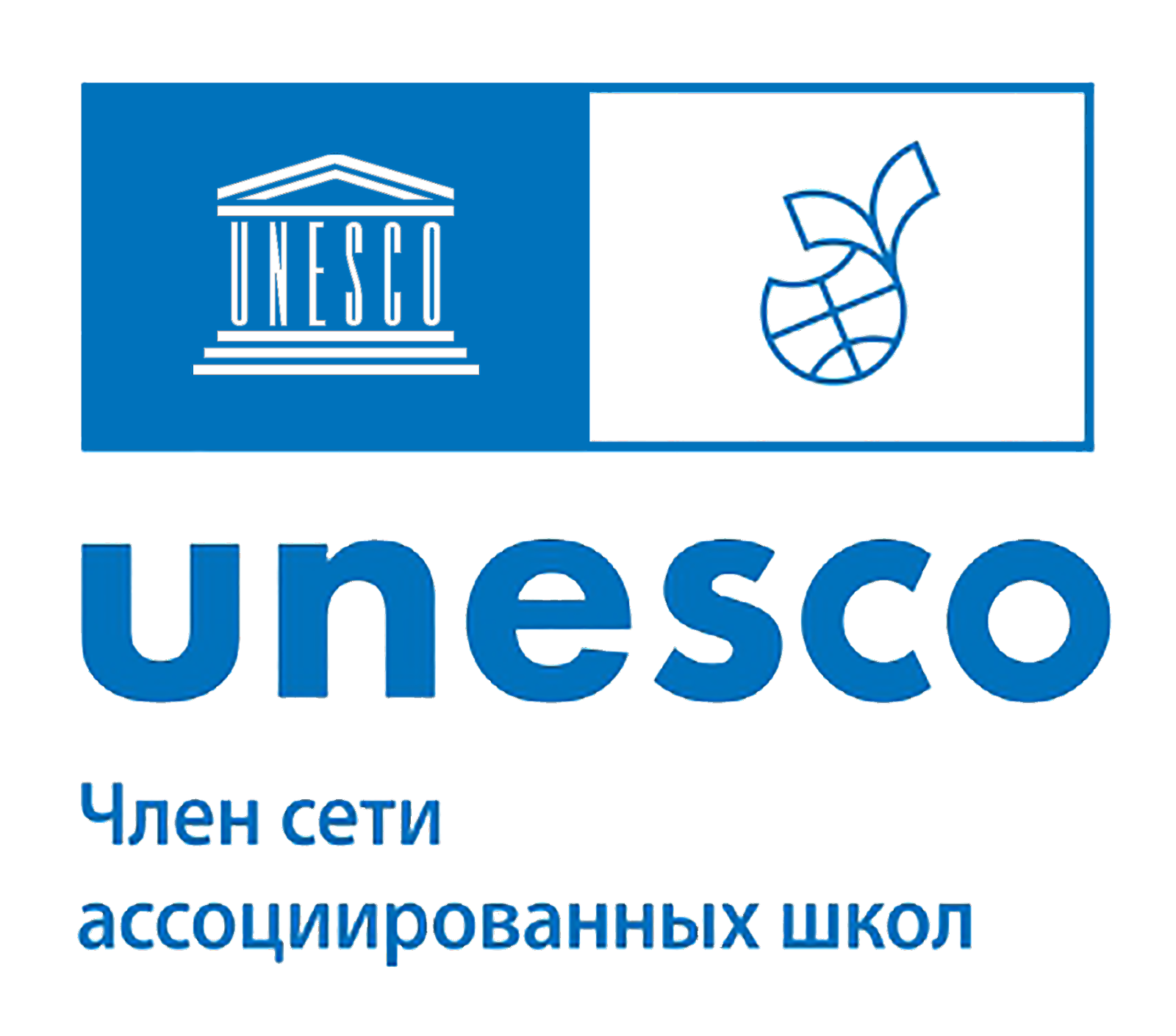 Государственное бюджетное общеобразовательное учреждение школа №690 Невского района 
Санкт-Петербурга
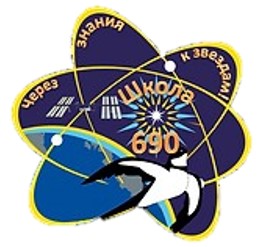 Диплом 
победителя 
II степени
Регионального дистанционного турнира 
"Права Человека" для 6 классов
Награждается
Железкин 
Николай Николаевич
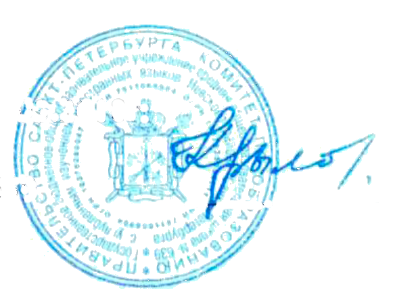 Региональный координатор                                                                         И.В. Крылова
CАШ ЮНЕСКО РФ
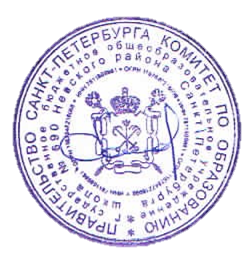 Директор ГБОУ школы №690                                                                  В.Ю. Соловьева
Приказ №548/1 от 11.12.2024
Санкт-Петербург, 2024
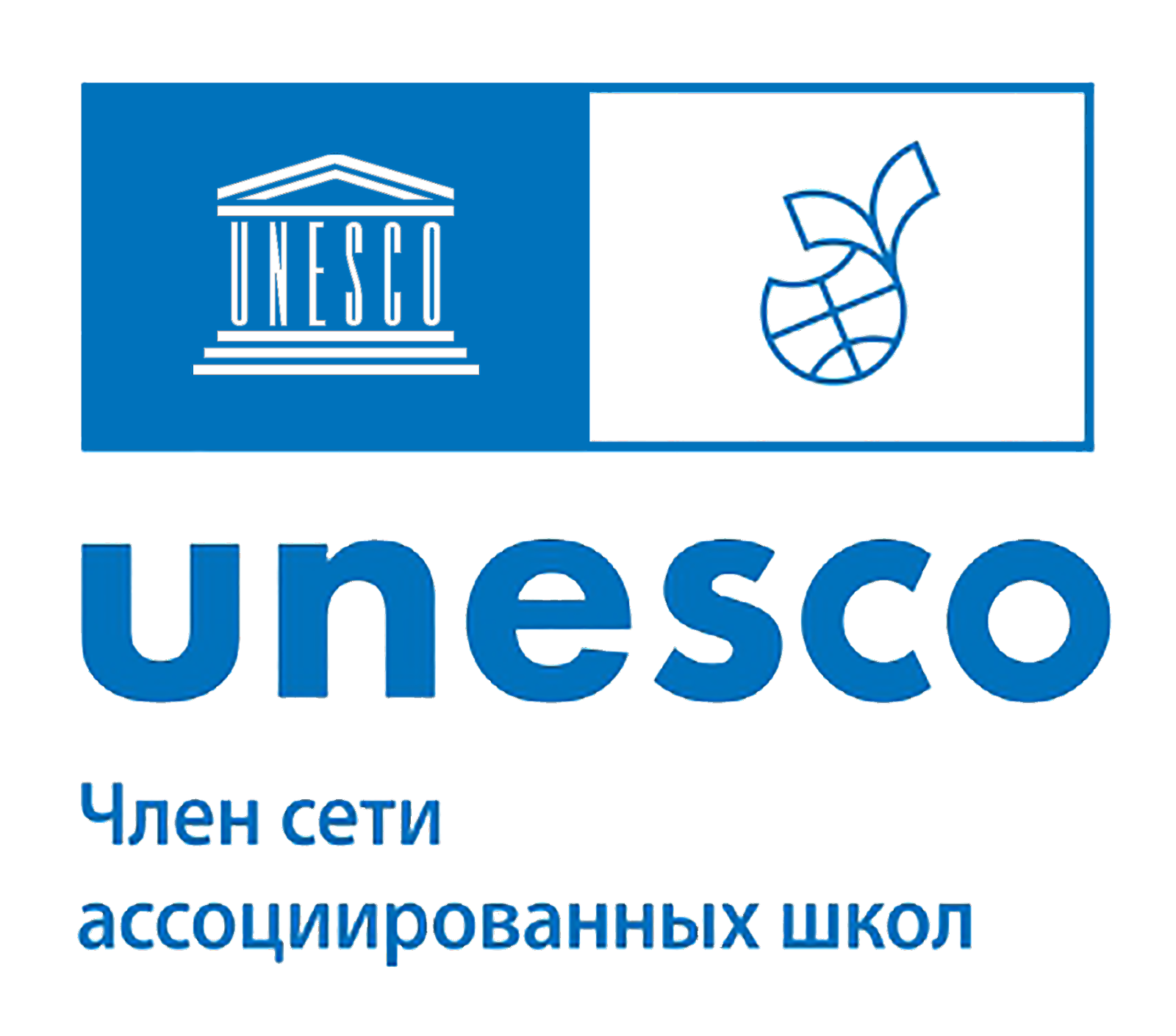 Государственное бюджетное общеобразовательное учреждение школа №690 Невского района 
Санкт-Петербурга
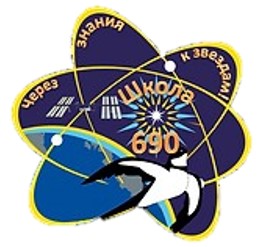 Диплом 
победителя 
II степени
Регионального дистанционного турнира 
"Права Человека" для 6 классов
Награждается
Гончаров 
Александр Никитич
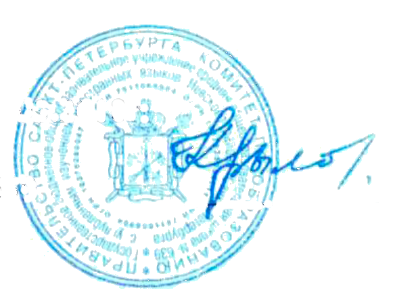 Региональный координатор                                                                         И.В. Крылова
CАШ ЮНЕСКО РФ
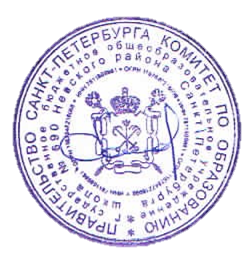 Директор ГБОУ школы №690                                                                  В.Ю. Соловьева
Приказ №548/1 от 11.12.2024
Санкт-Петербург, 2024
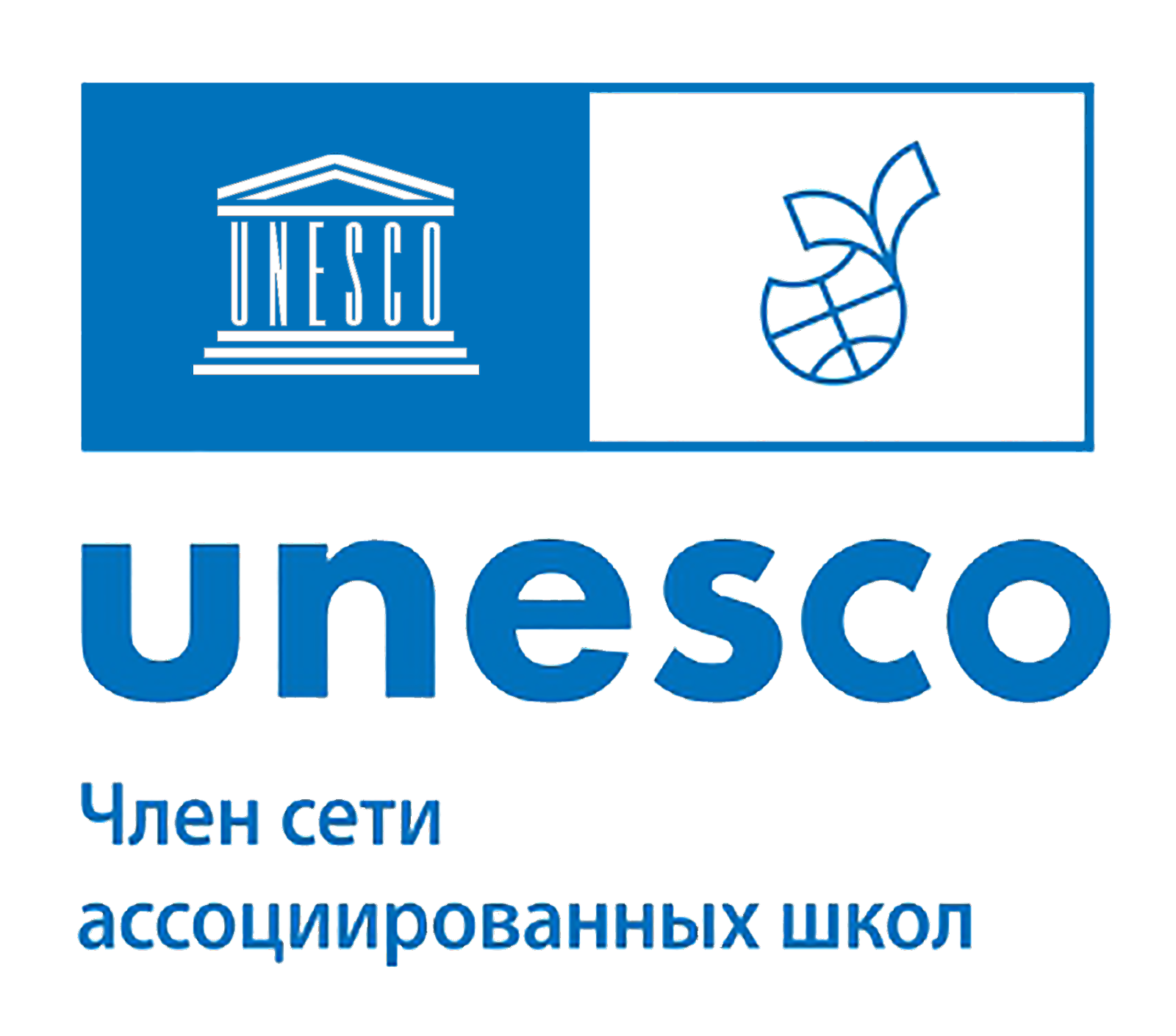 Государственное бюджетное общеобразовательное учреждение школа №690 Невского района 
Санкт-Петербурга
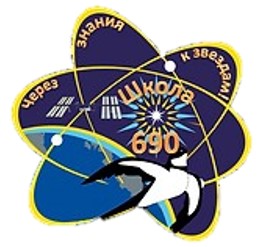 Диплом 
победителя 
II степени
Регионального дистанционного турнира 
"Права Человека" для 6 классов
Награждается
Шокшинская-Малышева
Тальяна Александровна
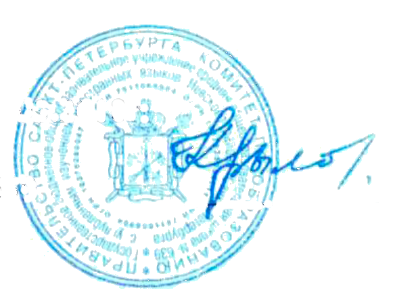 Региональный координатор                                                                         И.В. Крылова
CАШ ЮНЕСКО РФ
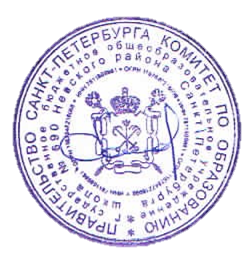 Директор ГБОУ школы №690                                                                  В.Ю. Соловьева
Приказ №548/1 от 11.12.2024
Санкт-Петербург, 2024
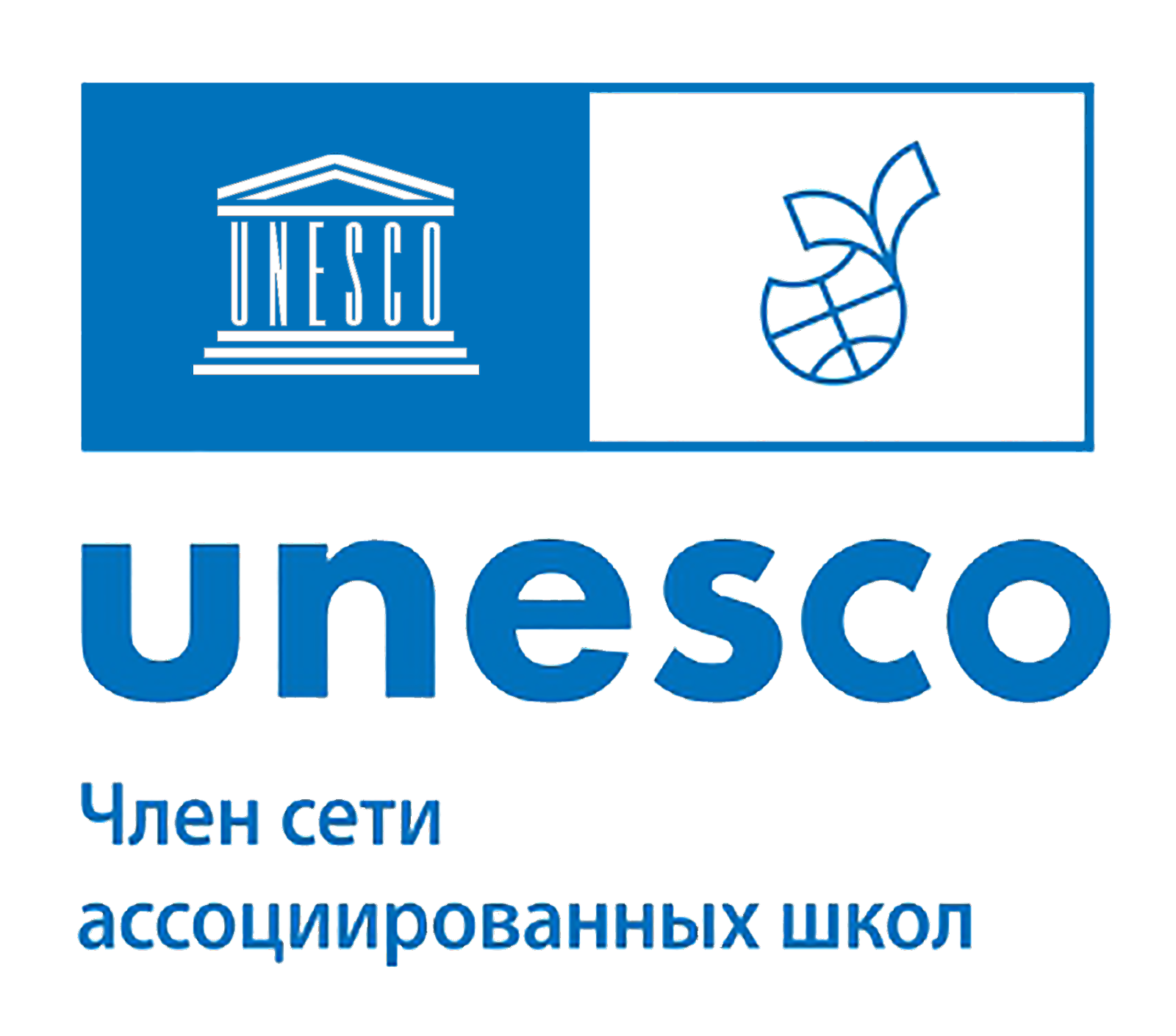 Государственное бюджетное общеобразовательное учреждение школа №690 Невского района 
Санкт-Петербурга
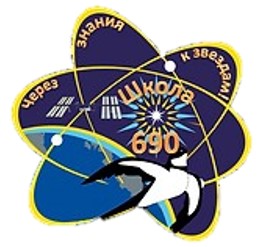 Сертификат 
участника
Регионального дистанционного турнира 
"Права Человека" для 6 классов
Награждается
Завьялов 
Андрей Станиславович
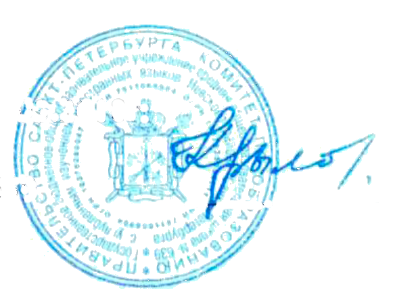 Региональный координатор                                                                         И.В. Крылова
CАШ ЮНЕСКО РФ
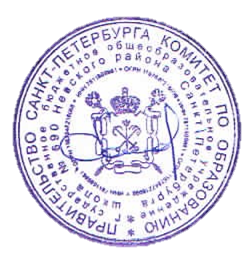 Директор ГБОУ школы №690                                                                  В.Ю. Соловьева
Приказ №548/1 от 11.12.2024
Санкт-Петербург, 2024
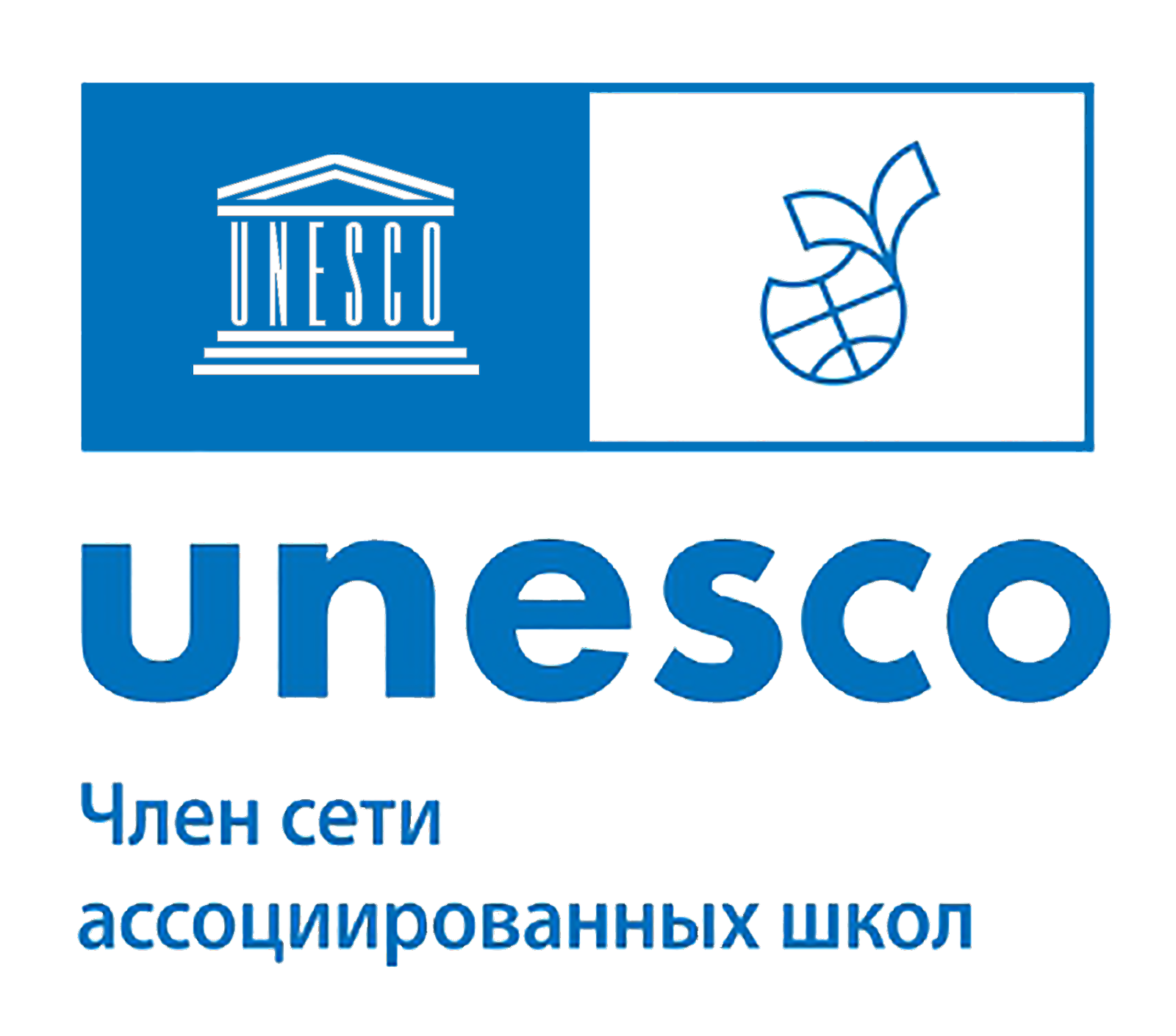 Государственное бюджетное общеобразовательное учреждение школа №690 Невского района 
Санкт-Петербурга
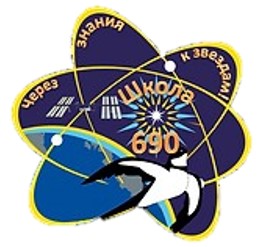 Диплом 
победителя 
II степени
Регионального дистанционного турнира 
"Права Человека" для 6 классов
Награждается
Егорова Дарья
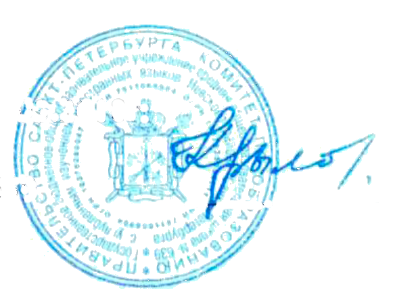 Региональный координатор                                                                         И.В. Крылова
CАШ ЮНЕСКО РФ
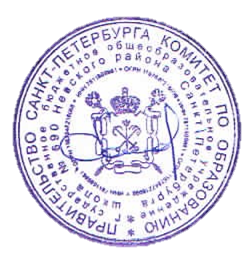 Директор ГБОУ школы №690                                                                  В.Ю. Соловьева
Приказ №548/1 от 11.12.2024
Санкт-Петербург, 2024
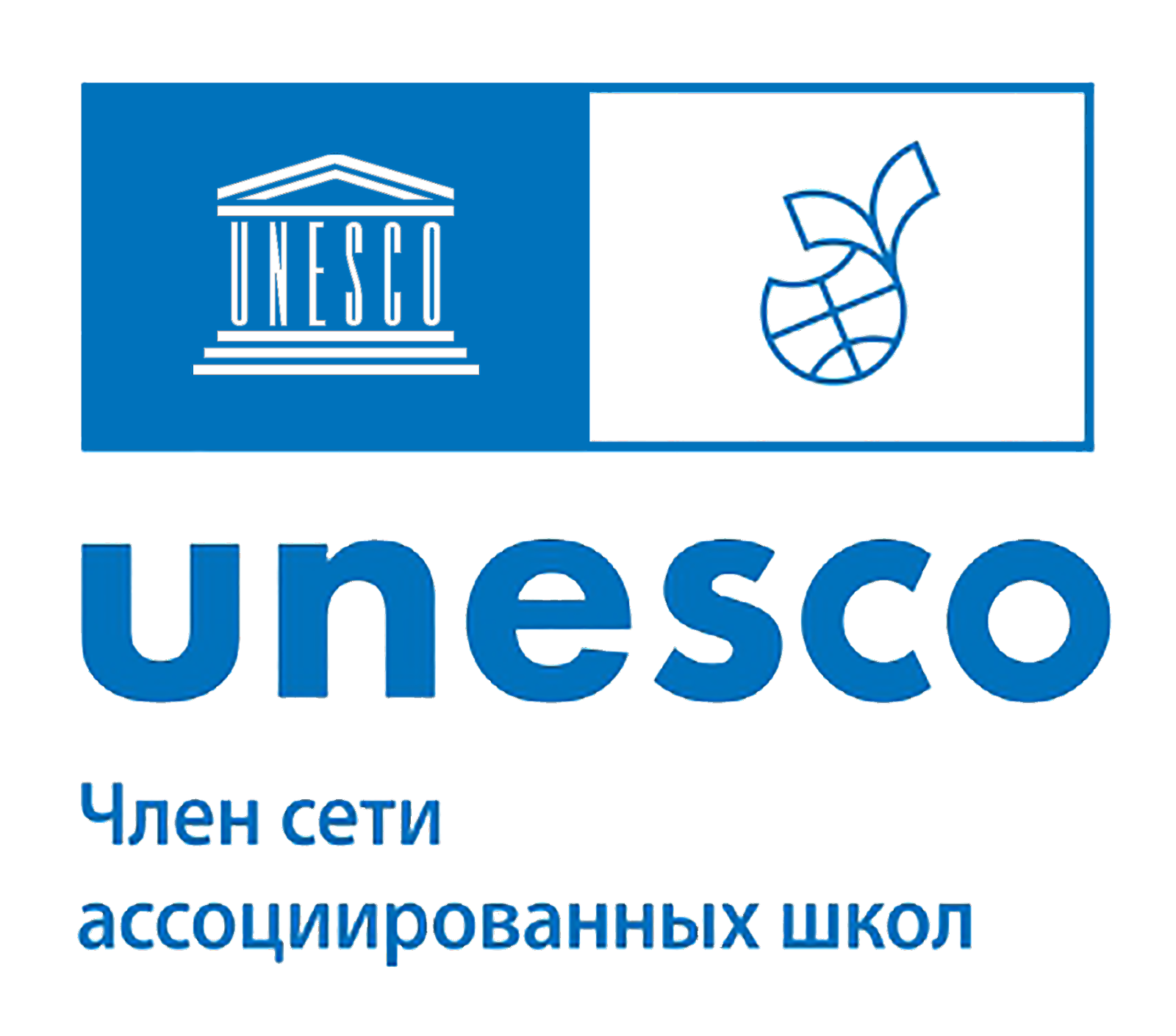 Государственное бюджетное общеобразовательное учреждение школа №690 Невского района 
Санкт-Петербурга
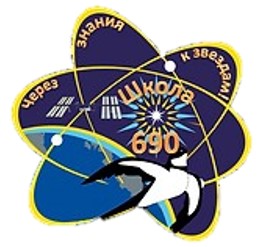 Диплом 
победителя 
II степени
Регионального дистанционного турнира 
"Права Человека" для 6 классов
Награждается
Савельева Анастасия Сергеевна
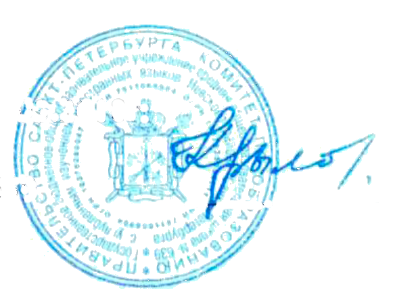 Региональный координатор                                                                         И.В. Крылова
CАШ ЮНЕСКО РФ
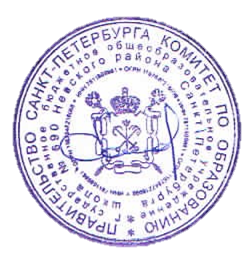 Директор ГБОУ школы №690                                                                  В.Ю. Соловьева
Приказ №548/1 от 11.12.2024
Санкт-Петербург, 2024
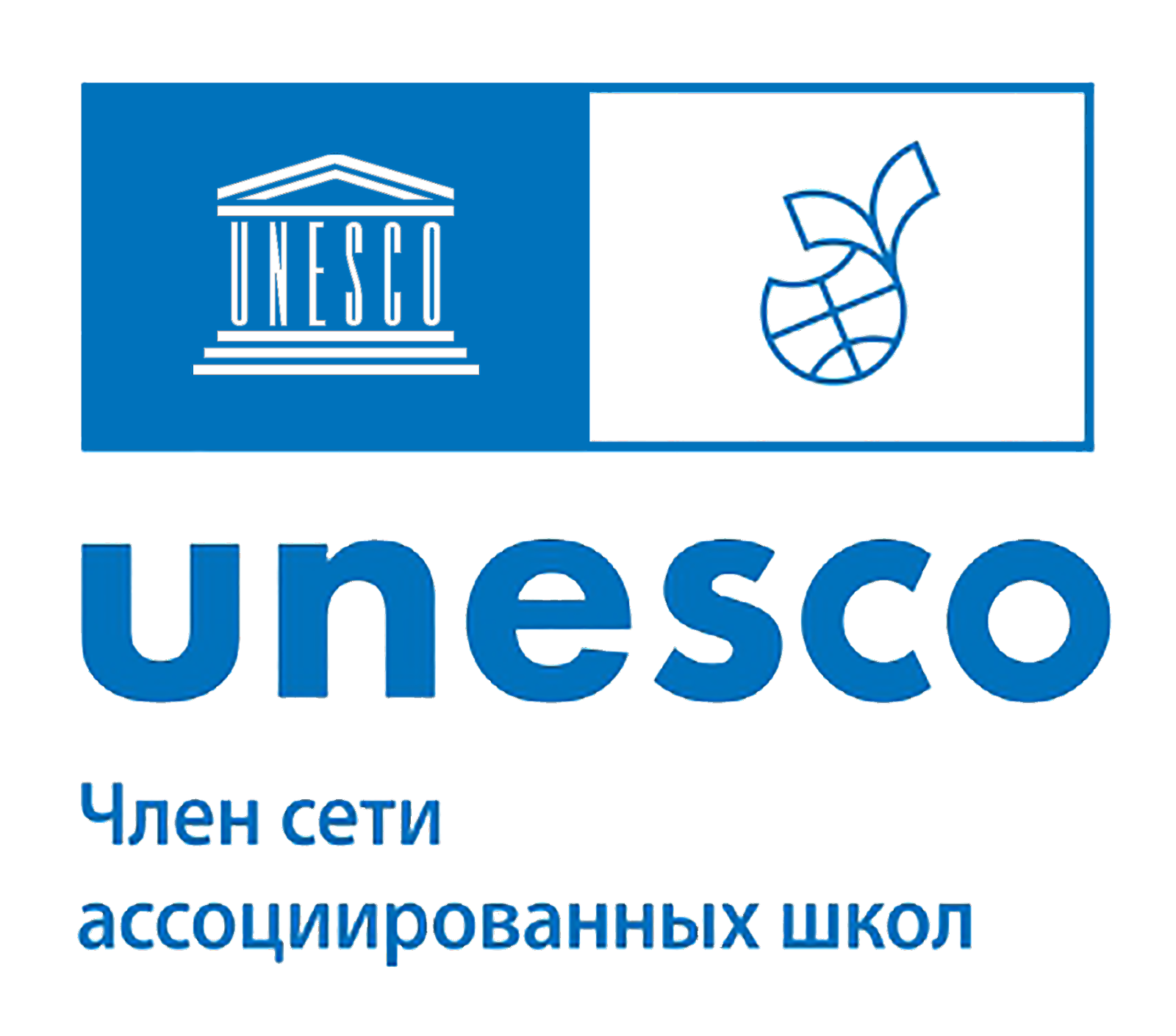 Государственное бюджетное общеобразовательное учреждение школа №690 Невского района 
Санкт-Петербурга
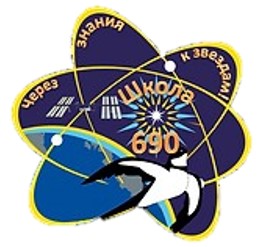 Диплом 
победителя 
II степени
Регионального дистанционного турнира 
"Права Человека" для 6 классов
Награждается
Прокунин Леонид Александрович
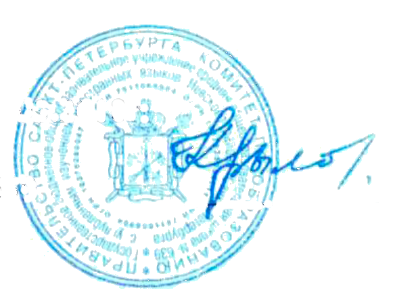 Региональный координатор                                                                         И.В. Крылова
CАШ ЮНЕСКО РФ
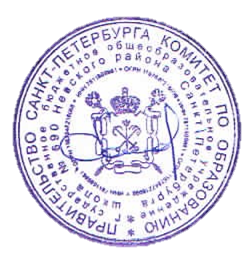 Директор ГБОУ школы №690                                                                  В.Ю. Соловьева
Приказ №548/1 от 11.12.2024
Санкт-Петербург, 2024
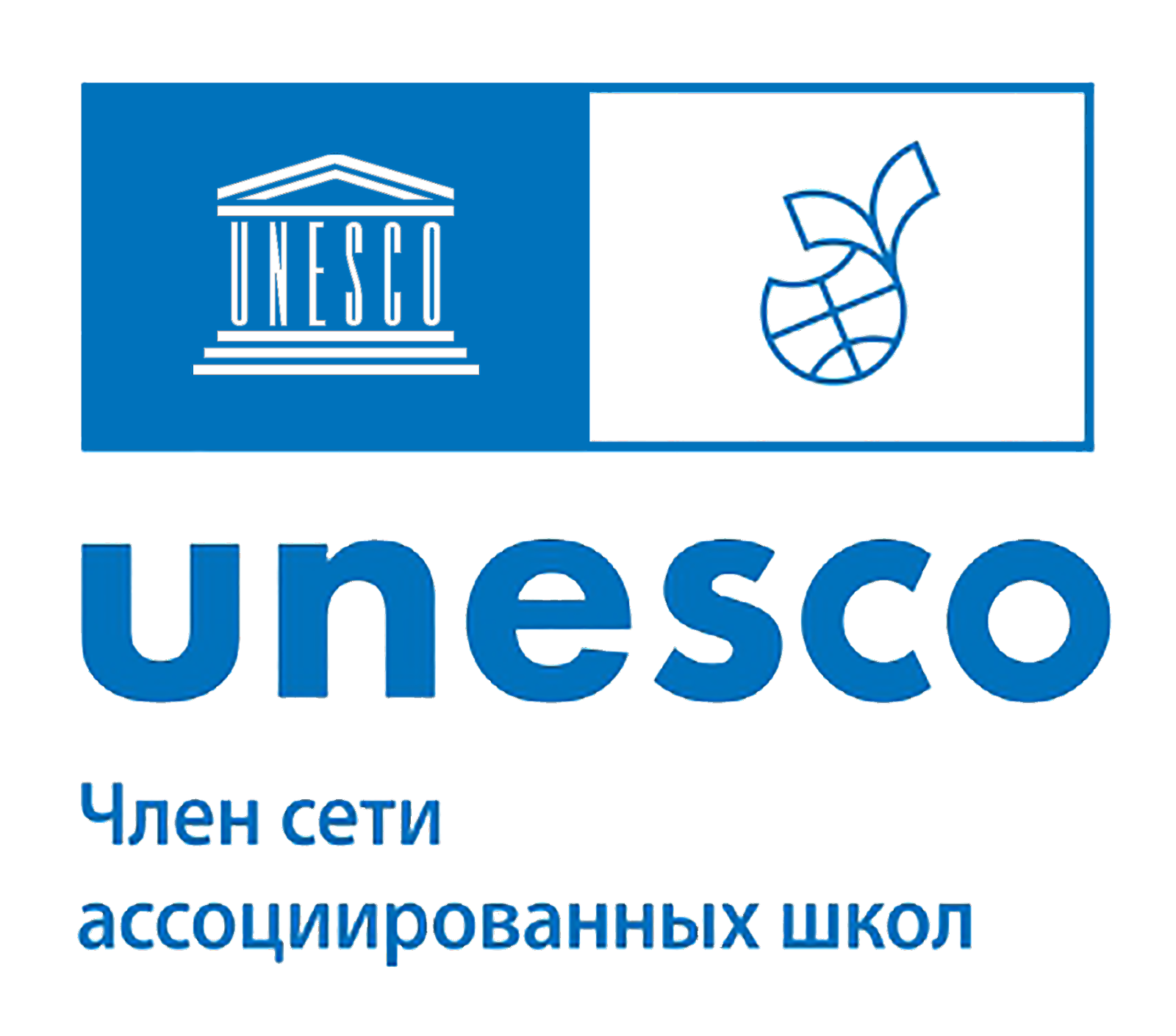 Государственное бюджетное общеобразовательное учреждение школа №690 Невского района 
Санкт-Петербурга
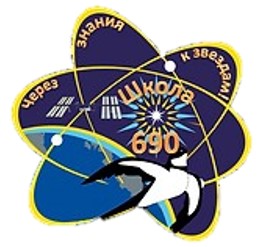 Диплом 
победителя 
II степени
Регионального дистанционного турнира 
"Права Человека" для 6 классов
Награждается
Поддубный Максим Львович
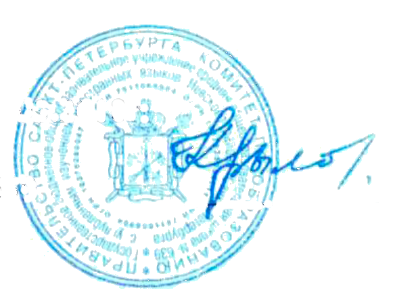 Региональный координатор                                                                         И.В. Крылова
CАШ ЮНЕСКО РФ
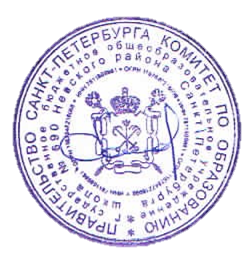 Директор ГБОУ школы №690                                                                  В.Ю. Соловьева
Приказ №548/1 от 11.12.2024
Санкт-Петербург, 2024
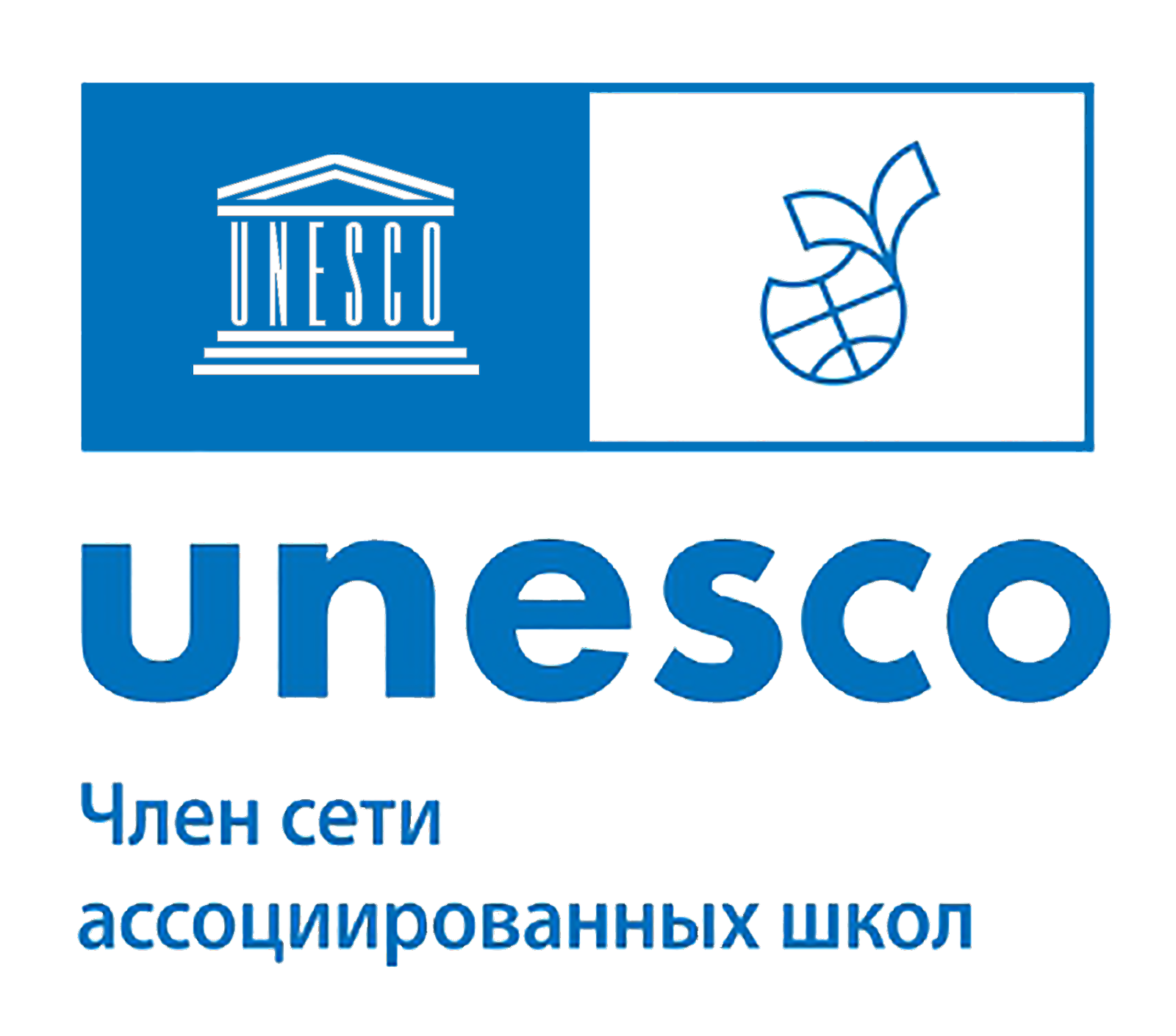 Государственное бюджетное общеобразовательное учреждение школа №690 Невского района 
Санкт-Петербурга
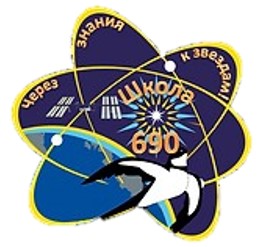 Диплом 
победителя 
II степени
Регионального дистанционного турнира 
"Права Человека" для 6 классов
Награждается
Морозова Ярослава Андреевна
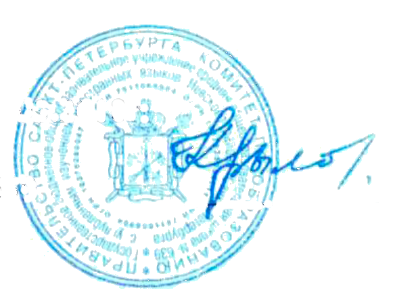 Региональный координатор                                                                         И.В. Крылова
CАШ ЮНЕСКО РФ
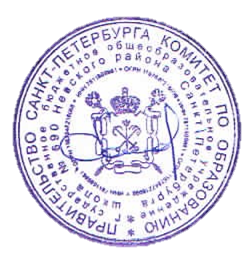 Директор ГБОУ школы №690                                                                  В.Ю. Соловьева
Приказ №548/1 от 11.12.2024
Санкт-Петербург, 2024
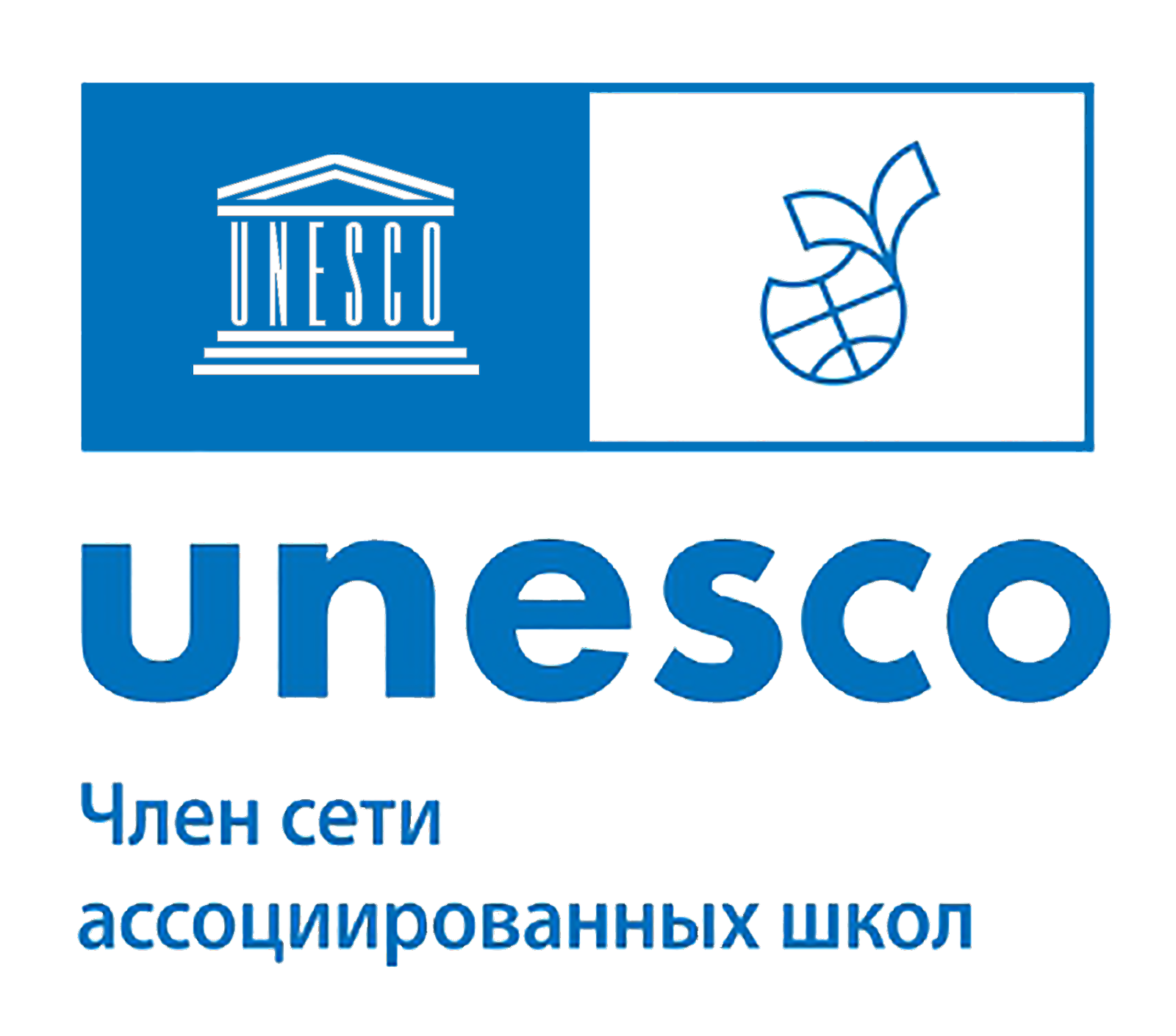 Государственное бюджетное общеобразовательное учреждение школа №690 Невского района 
Санкт-Петербурга
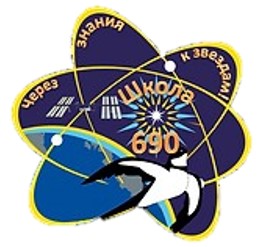 Диплом 
победителя 
II степени
Регионального дистанционного турнира 
"Права Человека" для 6 классов
Награждается
Глинская Елизавета Павловна
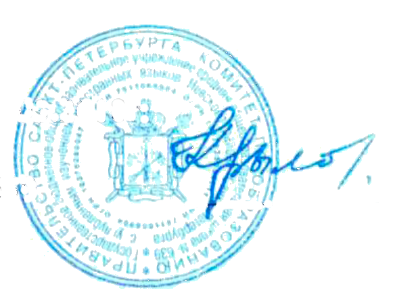 Региональный координатор                                                                         И.В. Крылова
CАШ ЮНЕСКО РФ
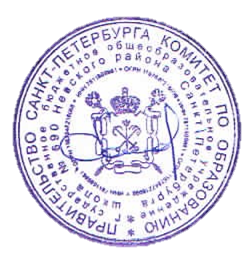 Директор ГБОУ школы №690                                                                  В.Ю. Соловьева
Приказ №548/1 от 11.12.2024
Санкт-Петербург, 2024
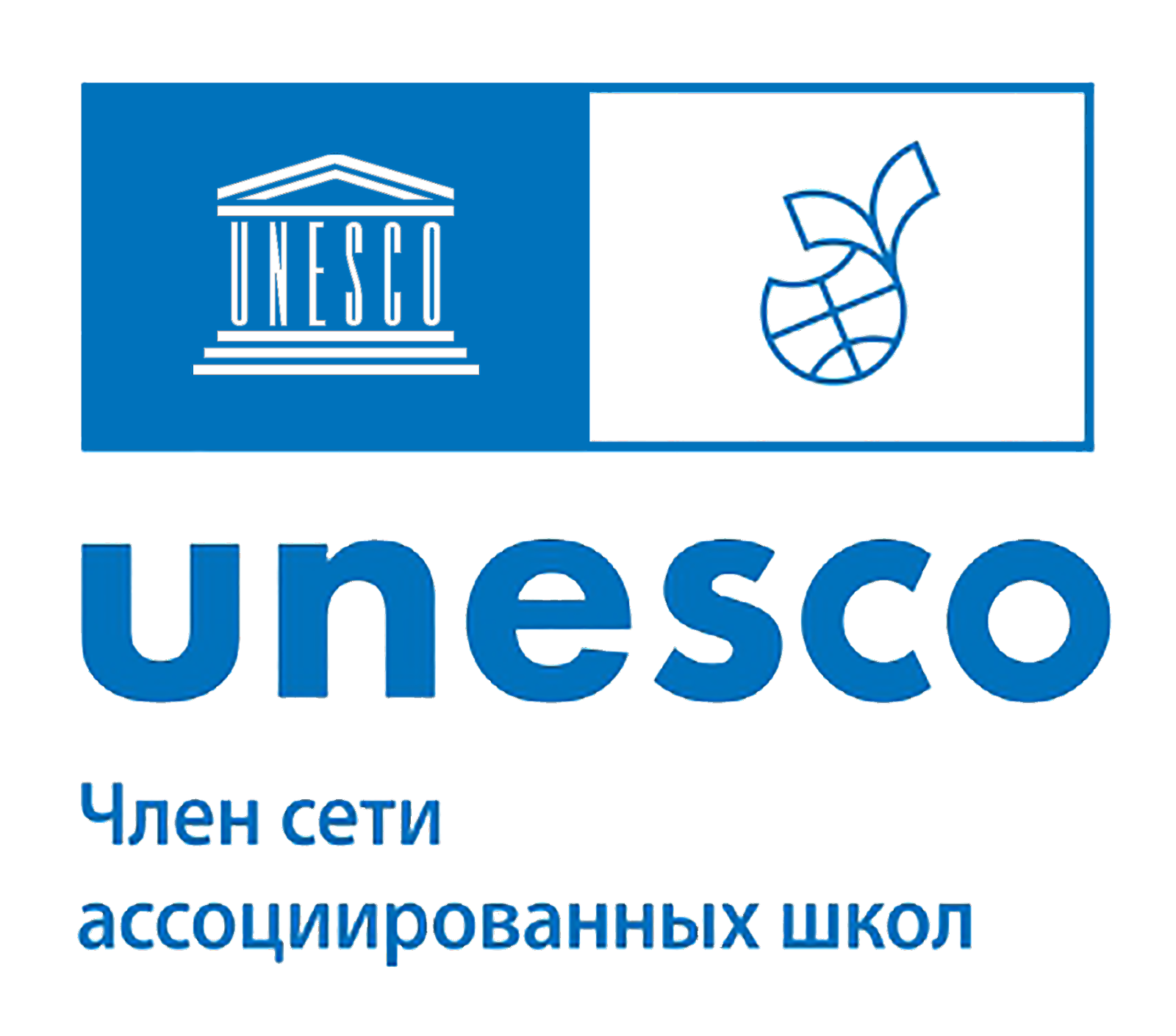 Государственное бюджетное общеобразовательное учреждение школа №690 Невского района 
Санкт-Петербурга
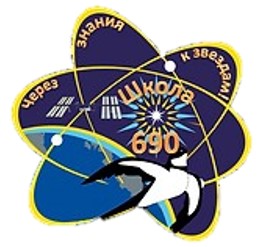 Сертификат 
участника
Регионального дистанционного турнира 
"Права Человека" для 6 классов
Награждается
Герапинович
Захар Станиславович
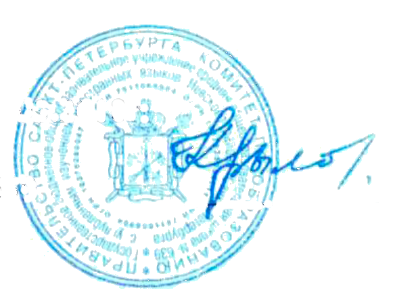 Региональный координатор                                                                         И.В. Крылова
CАШ ЮНЕСКО РФ
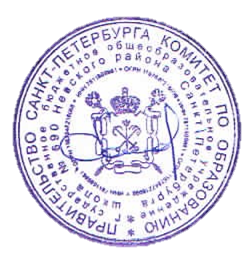 Директор ГБОУ школы №690                                                                  В.Ю. Соловьева
Приказ №548/1 от 11.12.2024
Санкт-Петербург, 2024
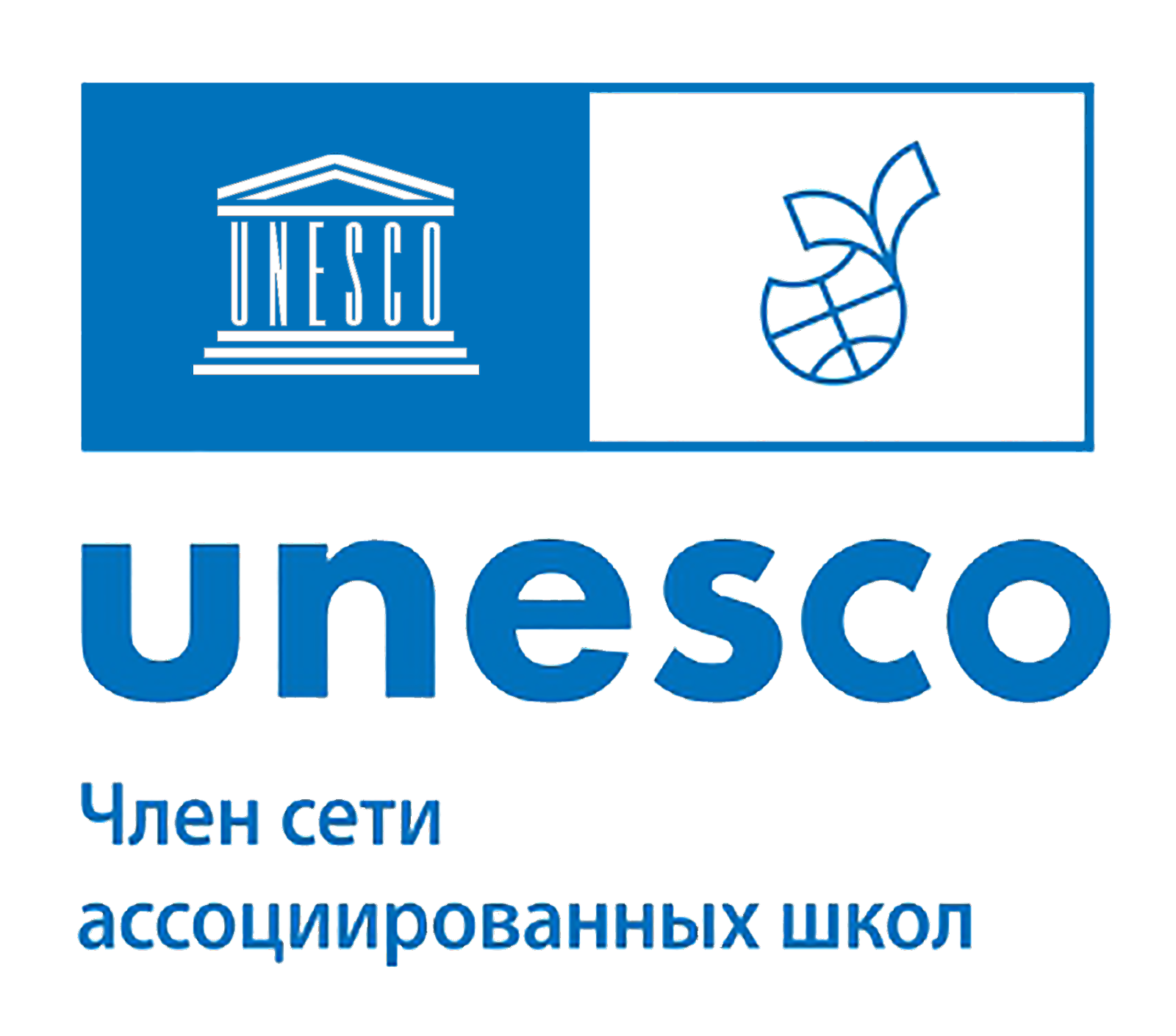 Государственное бюджетное общеобразовательное учреждение школа №690 Невского района 
Санкт-Петербурга
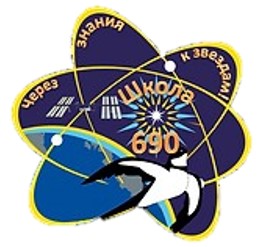 Сертификат 
участника
Регионального дистанционного турнира 
"Права Человека" для 6 классов
Награждается
Малов 
Денис Валерьевич
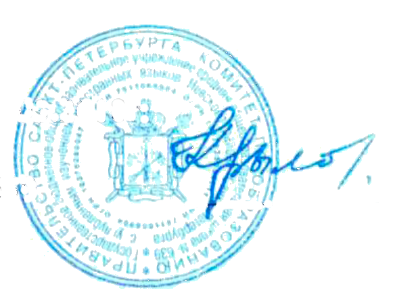 Региональный координатор                                                                         И.В. Крылова
CАШ ЮНЕСКО РФ
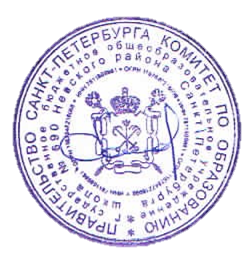 Директор ГБОУ школы №690                                                                  В.Ю. Соловьева
Приказ №548/1 от 11.12.2024
Санкт-Петербург, 2024
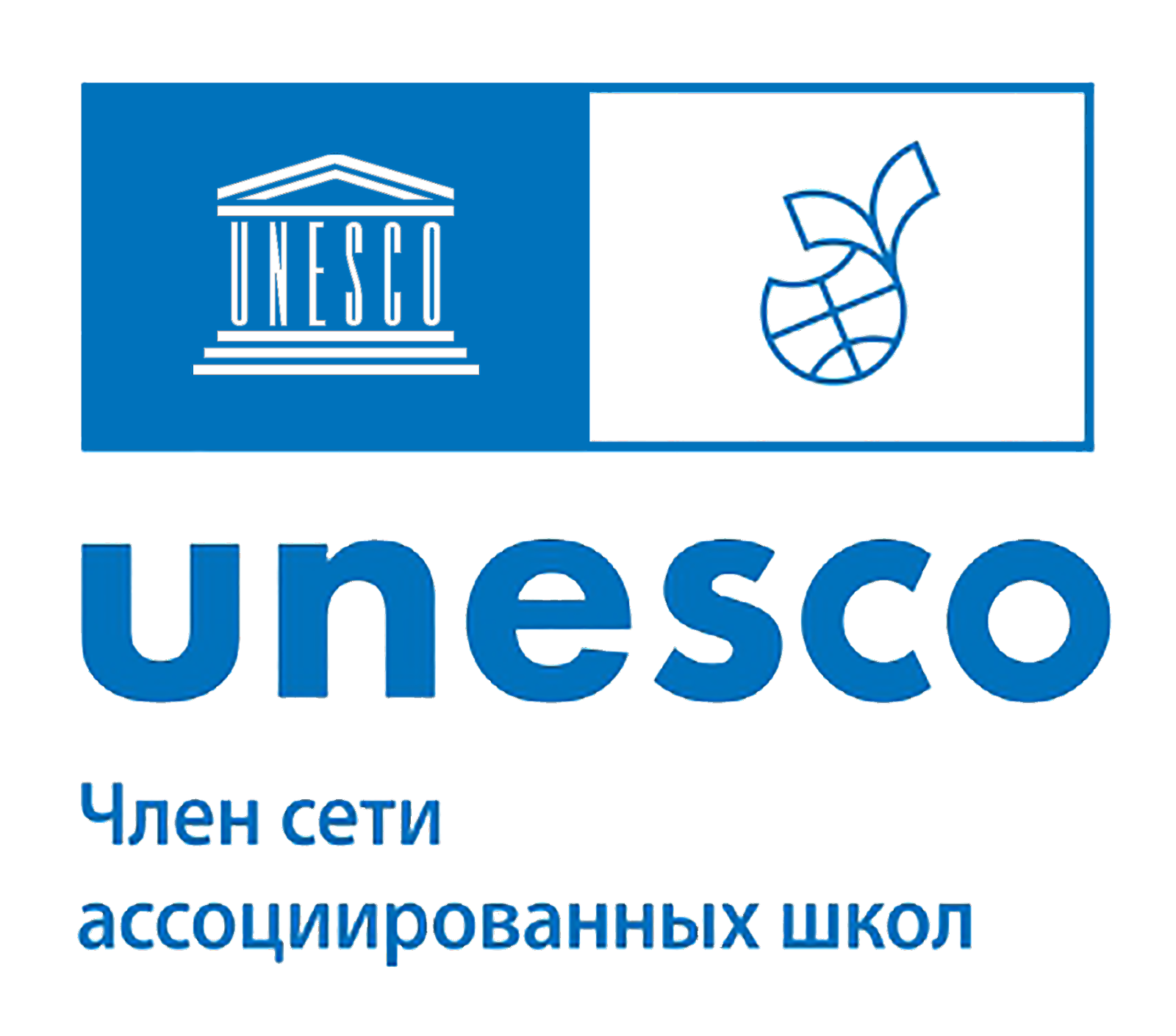 Государственное бюджетное общеобразовательное учреждение школа №690 Невского района 
Санкт-Петербурга
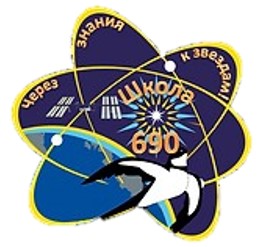 Сертификат 
участника
Регионального дистанционного турнира 
"Права Человека" для 6 классов
Награждается
Спиридонова 
Маргарита Андреевна
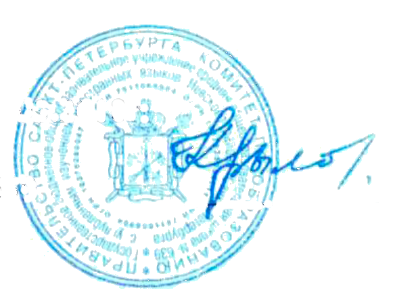 Региональный координатор                                                                         И.В. Крылова
CАШ ЮНЕСКО РФ
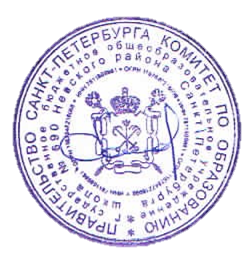 Директор ГБОУ школы №690                                                                  В.Ю. Соловьева
Приказ №548/1 от 11.12.2024
Санкт-Петербург, 2024
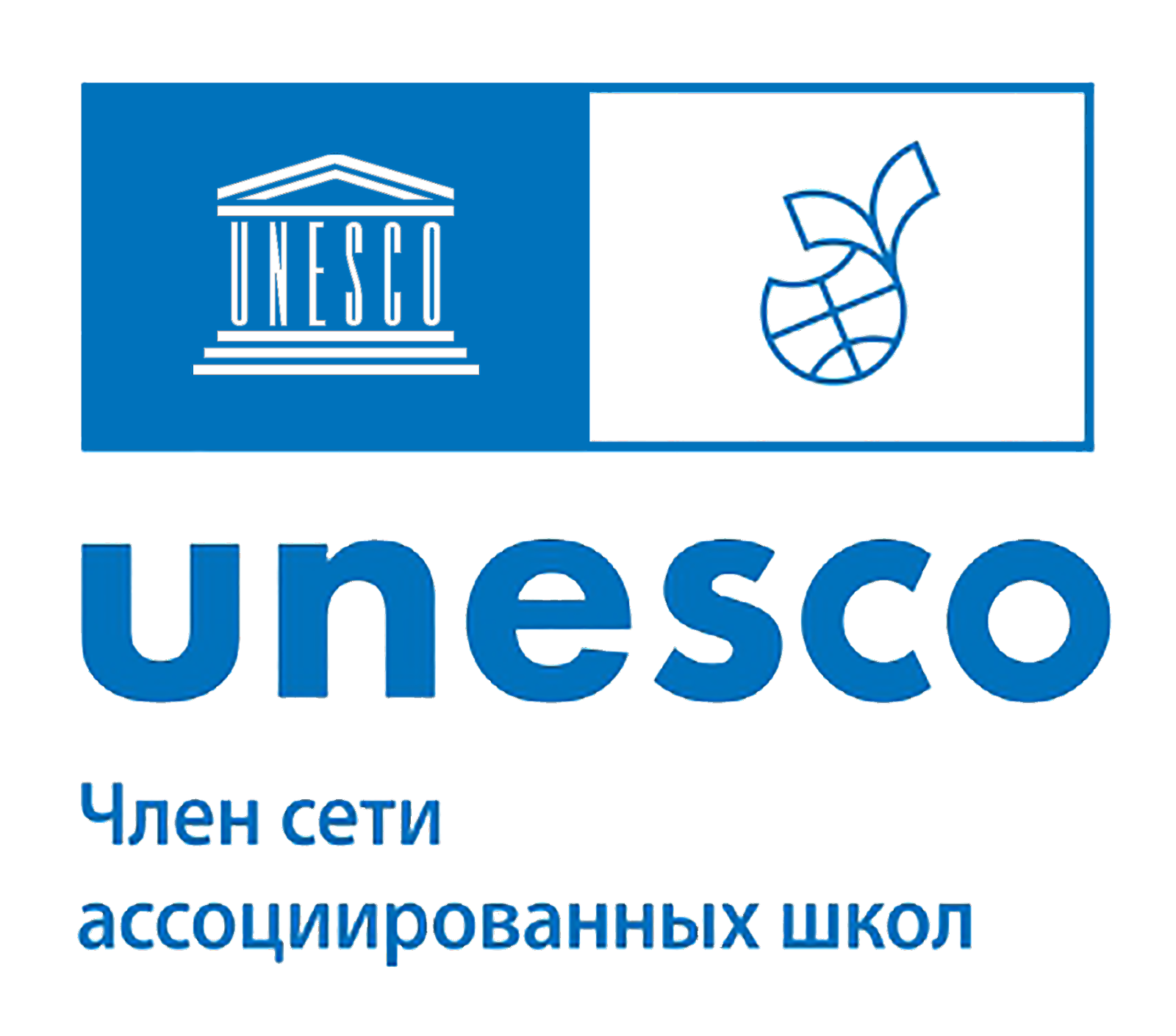 Государственное бюджетное общеобразовательное учреждение школа №690 Невского района 
Санкт-Петербурга
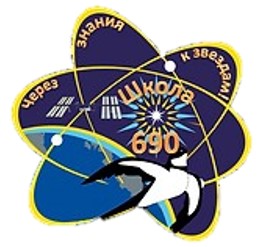 Сертификат 
участника
Регионального дистанционного турнира 
"Права Человека" для 6 классов
Награждается
Сабурова Ульяна Михайловна
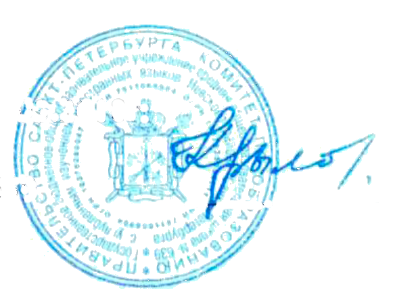 Региональный координатор                                                                         И.В. Крылова
CАШ ЮНЕСКО РФ
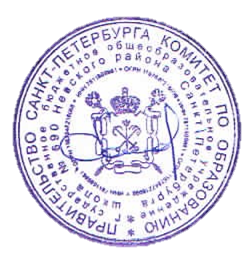 Директор ГБОУ школы №690                                                                  В.Ю. Соловьева
Приказ №548/1 от 11.12.2024
Санкт-Петербург, 2024
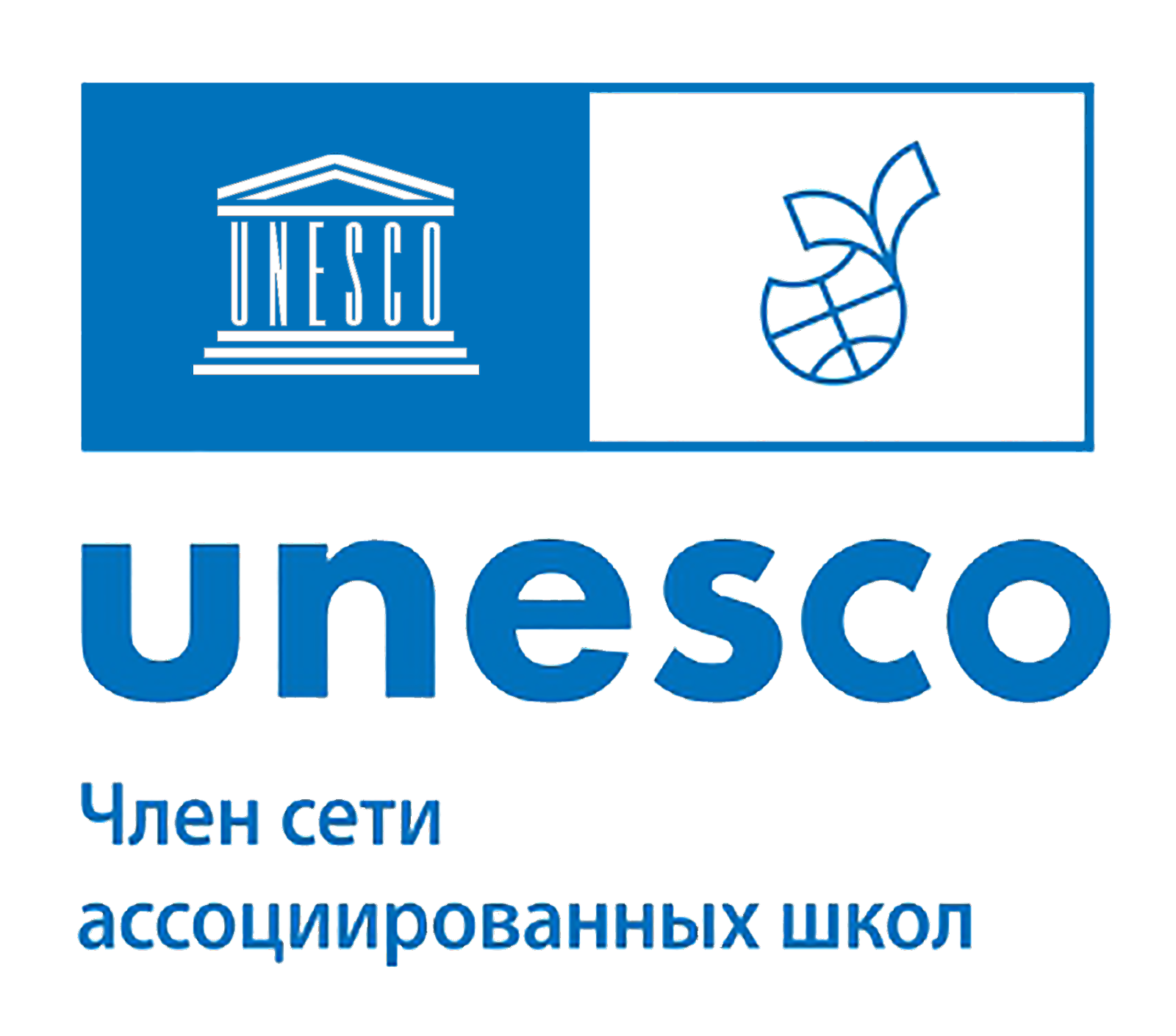 Государственное бюджетное общеобразовательное учреждение школа №690 Невского района 
Санкт-Петербурга
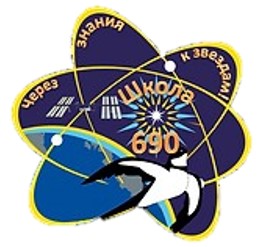 Сертификат 
участника
Регионального дистанционного турнира 
"Права Человека" для 6 классов
Награждается
Корешкова Алиса Артемовна
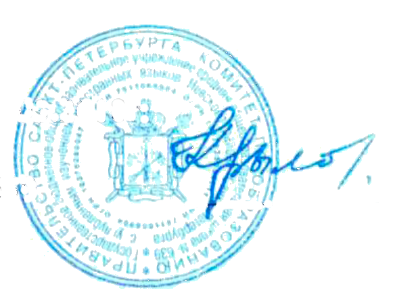 Региональный координатор                                                                         И.В. Крылова
CАШ ЮНЕСКО РФ
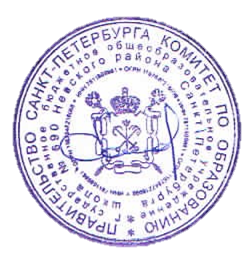 Директор ГБОУ школы №690                                                                  В.Ю. Соловьева
Приказ №548/1 от 11.12.2024
Санкт-Петербург, 2024
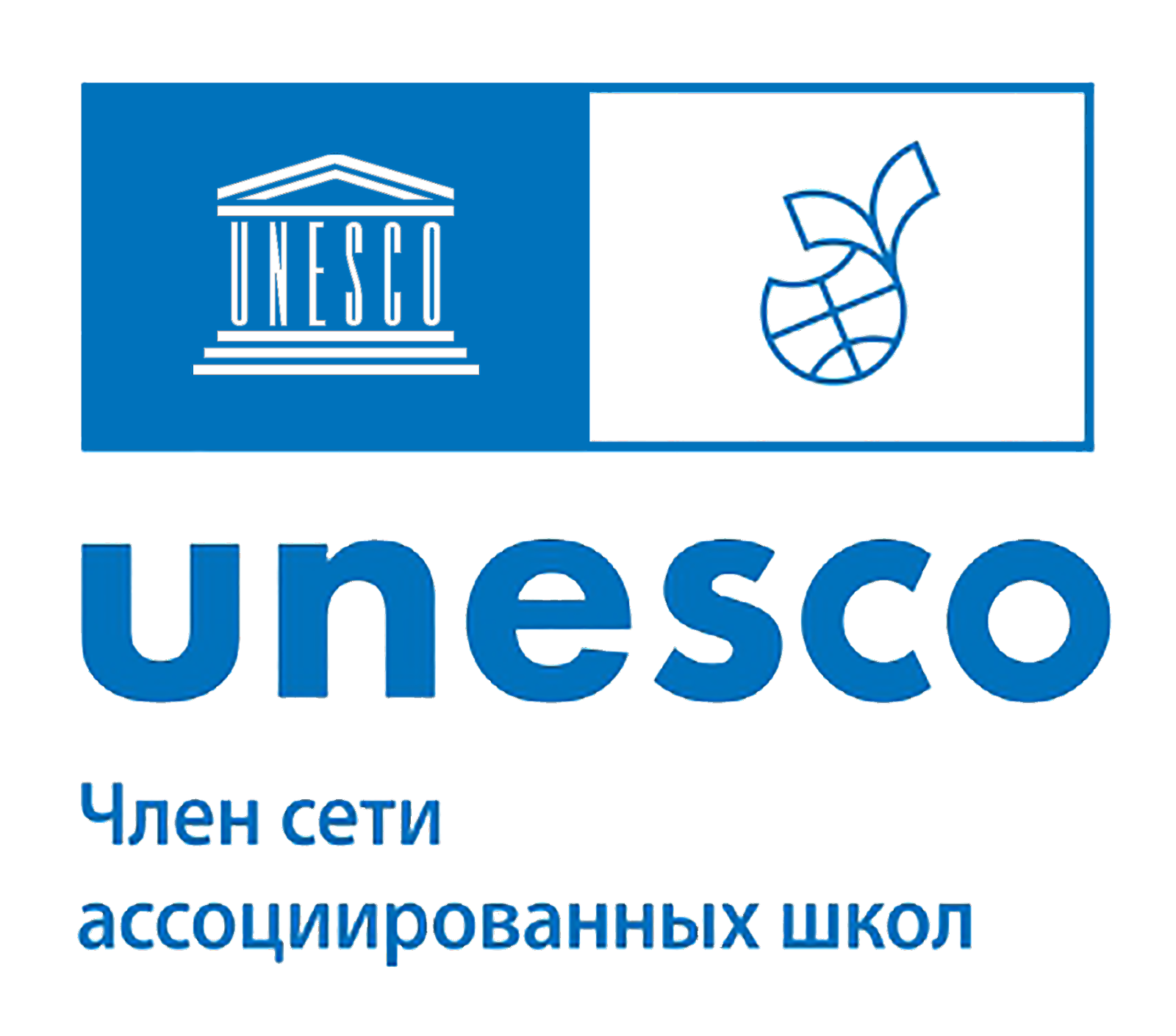 Государственное бюджетное общеобразовательное учреждение школа №690 Невского района 
Санкт-Петербурга
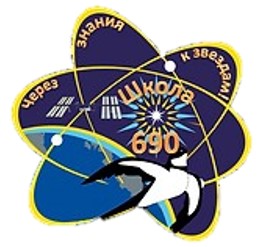 Сертификат 
участника
Регионального дистанционного турнира 
"Права Человека" для 6 классов
Награждается
Нечетова 
Кира Антоновна
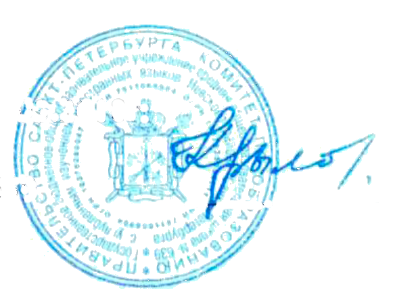 Региональный координатор                                                                         И.В. Крылова
CАШ ЮНЕСКО РФ
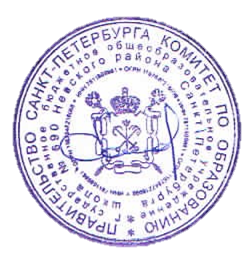 Директор ГБОУ школы №690                                                                  В.Ю. Соловьева
Приказ №548/1 от 11.12.2024
Санкт-Петербург, 2024
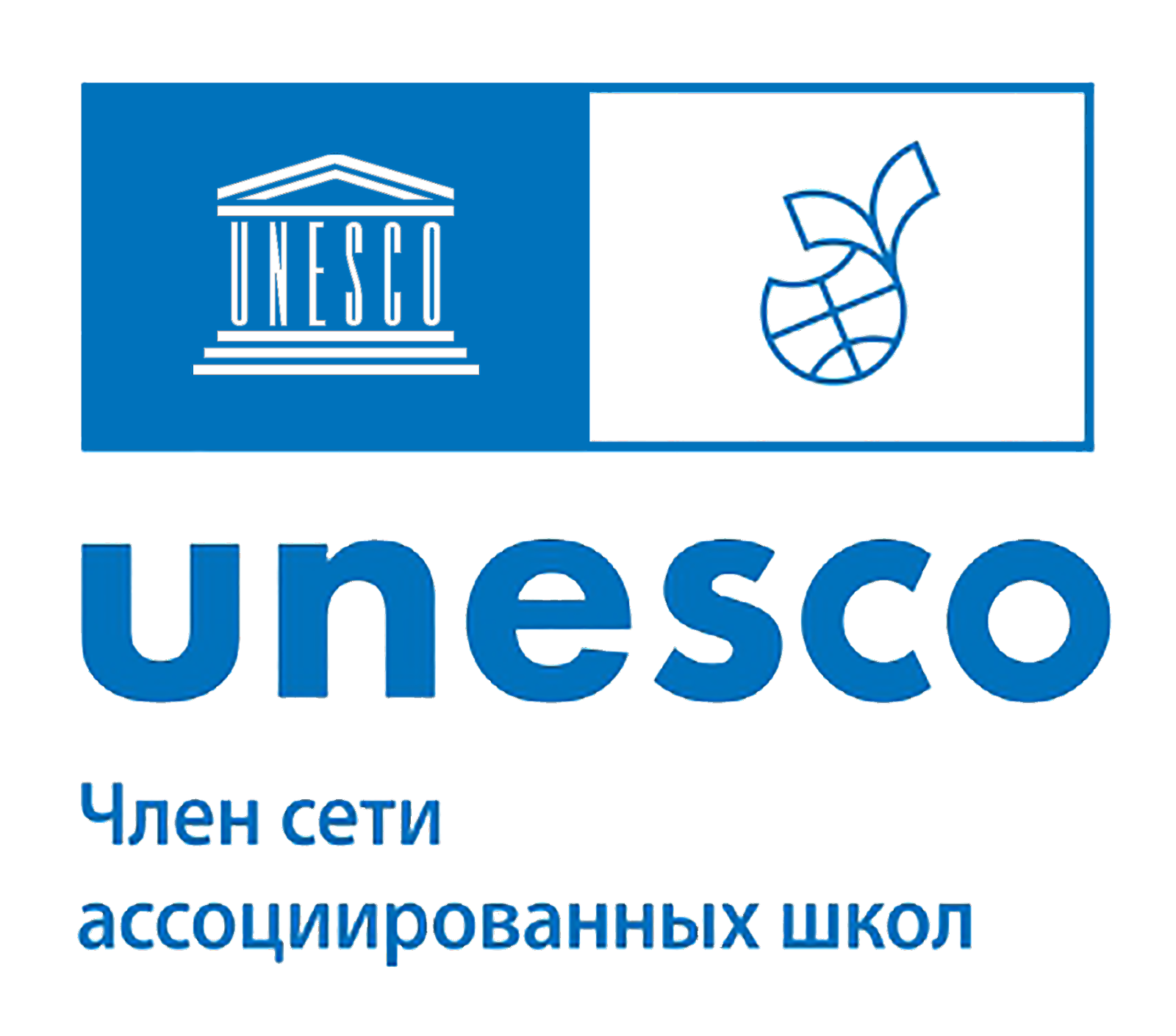 Государственное бюджетное общеобразовательное учреждение школа №690 Невского района 
Санкт-Петербурга
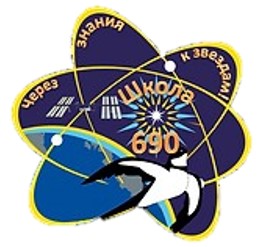 Сертификат 
участника
Регионального дистанционного турнира 
"Права Человека" для 6 классов
Награждается
Жекова 
Яна Вячеславовна
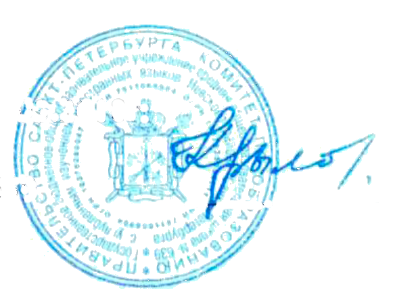 Региональный координатор                                                                         И.В. Крылова
CАШ ЮНЕСКО РФ
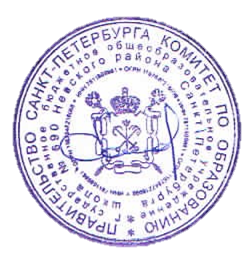 Директор ГБОУ школы №690                                                                  В.Ю. Соловьева
Приказ №548/1 от 11.12.2024
Санкт-Петербург, 2024
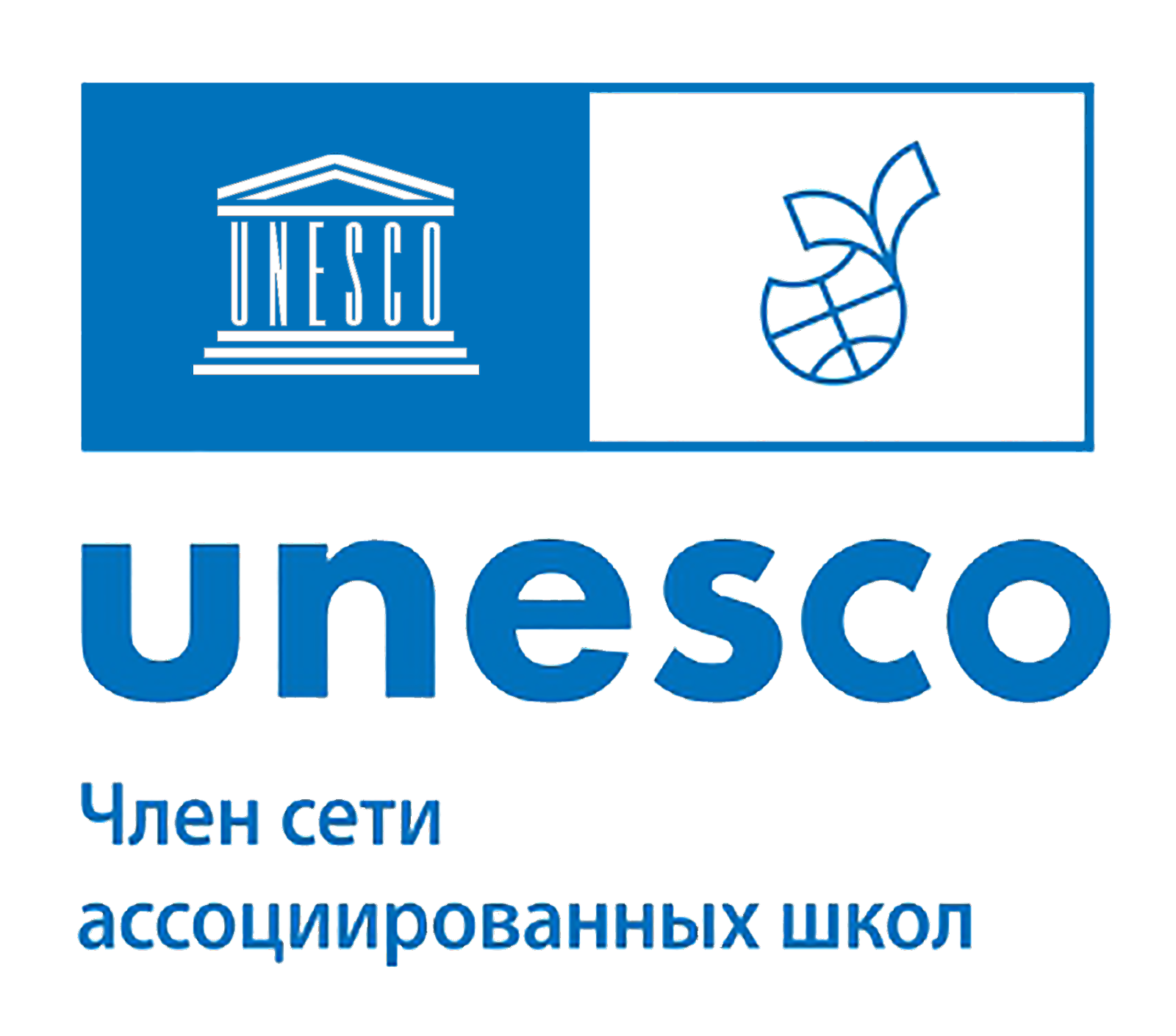 Государственное бюджетное общеобразовательное учреждение школа №690 Невского района 
Санкт-Петербурга
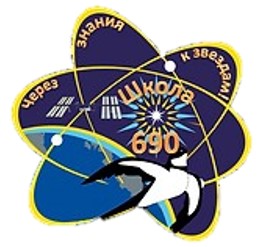 Сертификат 
участника
Регионального дистанционного турнира 
"Права Человека" для 6 классов
Награждается
Макарова Елизавета Алексеевна
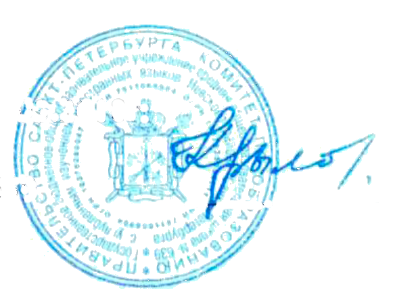 Региональный координатор                                                                         И.В. Крылова
CАШ ЮНЕСКО РФ
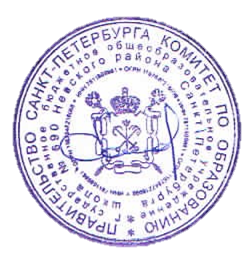 Директор ГБОУ школы №690                                                                  В.Ю. Соловьева
Приказ №548/1 от 11.12.2024
Санкт-Петербург, 2024
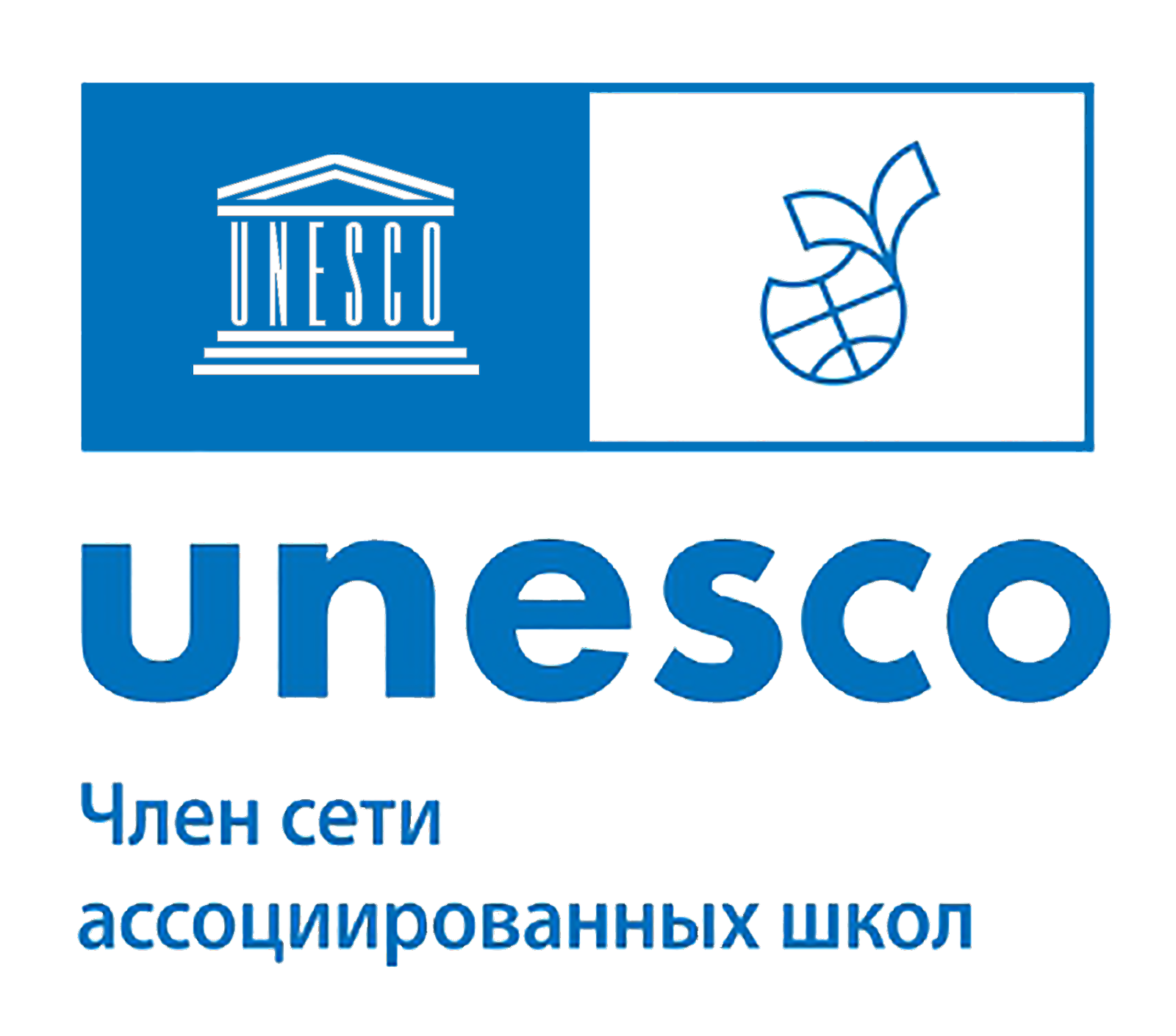 Государственное бюджетное общеобразовательное учреждение школа №690 Невского района 
Санкт-Петербурга
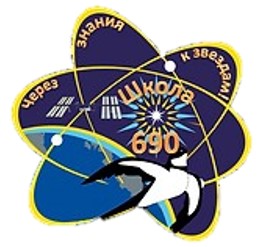 Сертификат 
участника
Регионального дистанционного турнира 
"Права Человека" для 6 классов
Награждается
Баржева 
Есения Денисовна
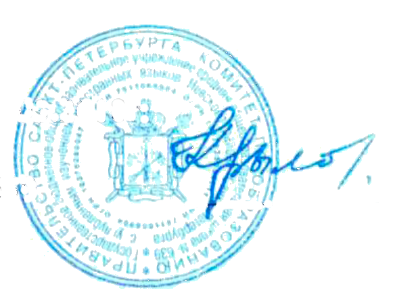 Региональный координатор                                                                         И.В. Крылова
CАШ ЮНЕСКО РФ
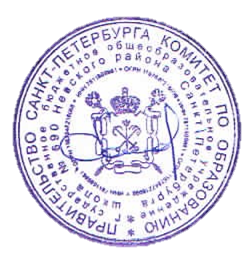 Директор ГБОУ школы №690                                                                  В.Ю. Соловьева
Приказ №548/1 от 11.12.2024
Санкт-Петербург, 2024
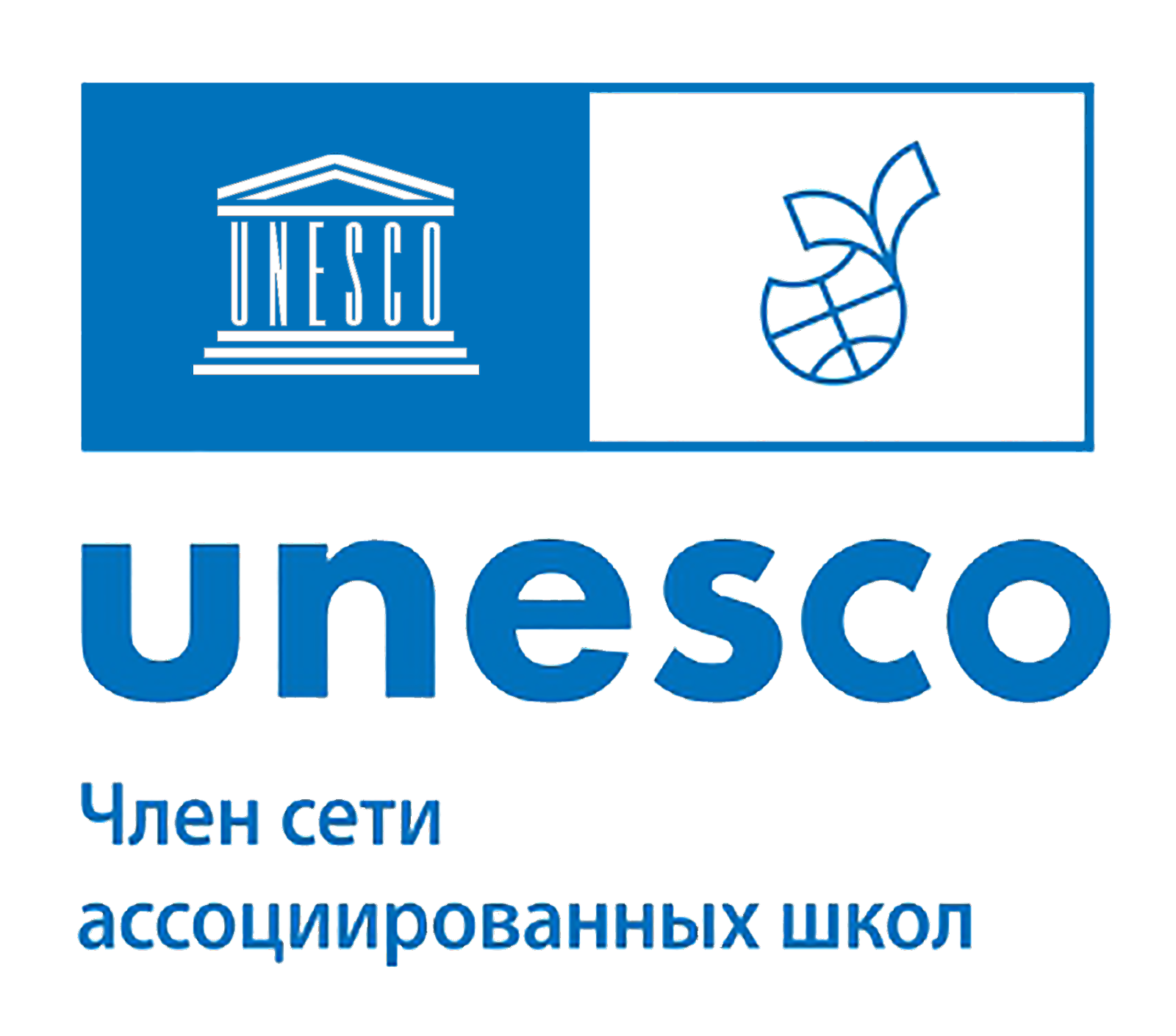 Государственное бюджетное общеобразовательное учреждение школа №690 Невского района 
Санкт-Петербурга
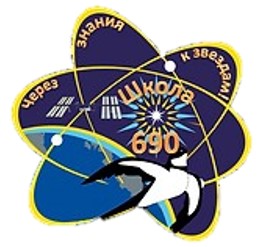 Сертификат 
участника
Регионального дистанционного турнира 
"Права Человека" для 6 классов
Награждается
Русинов 
Егор Алексеевич
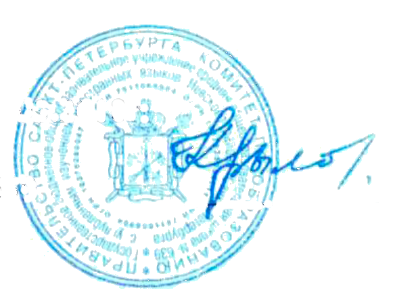 Региональный координатор                                                                         И.В. Крылова
CАШ ЮНЕСКО РФ
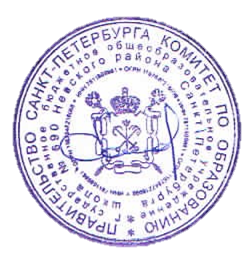 Директор ГБОУ школы №690                                                                  В.Ю. Соловьева
Приказ №548/1 от 11.12.2024
Санкт-Петербург, 2024
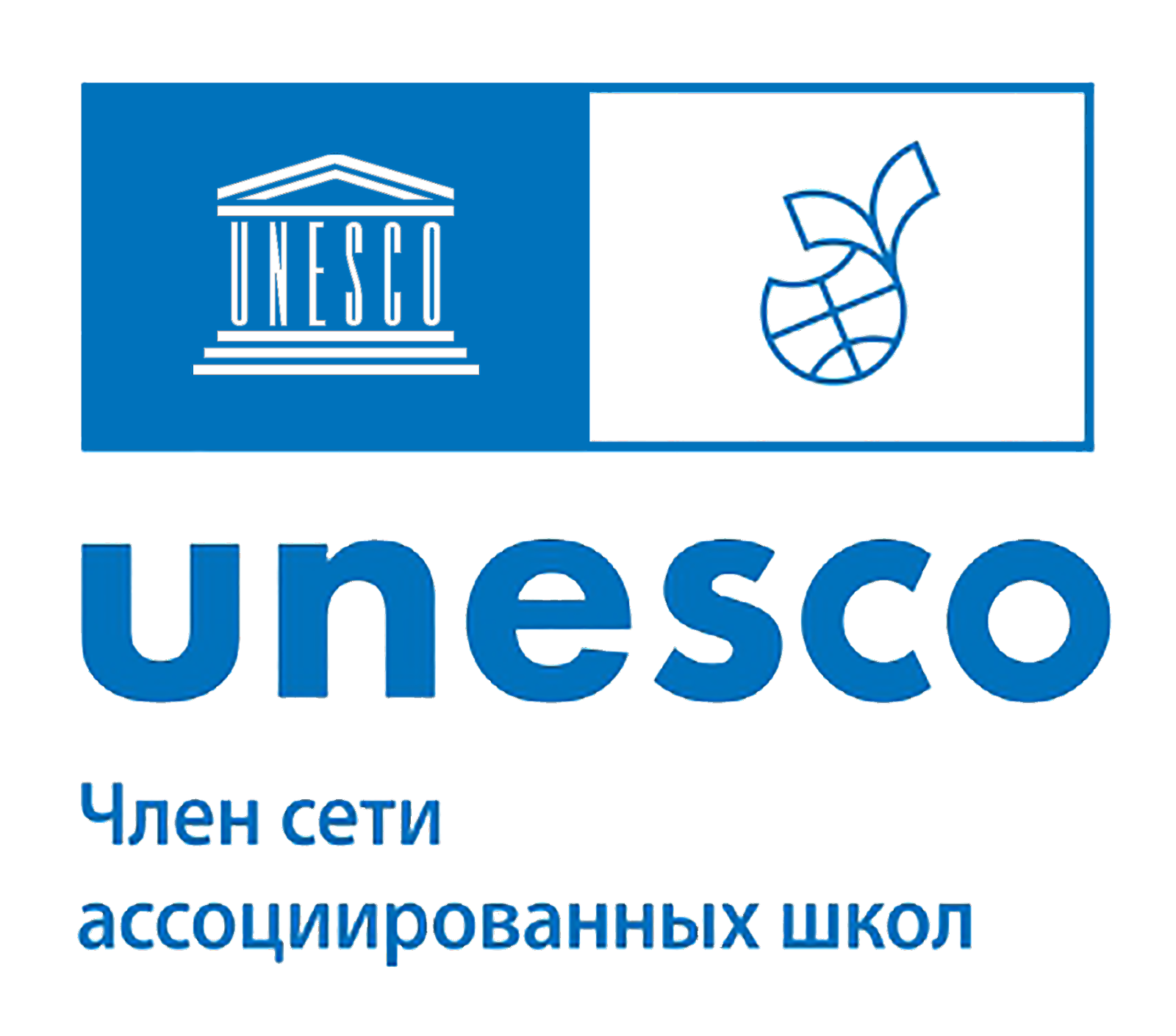 Государственное бюджетное общеобразовательное учреждение школа №690 Невского района 
Санкт-Петербурга
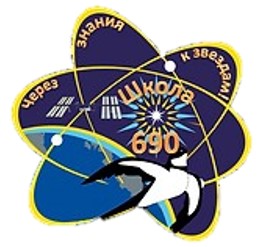 Сертификат 
участника
Регионального дистанционного турнира 
"Права Человека" для 6 классов
Награждается
Егоров 
Семён Артёмович
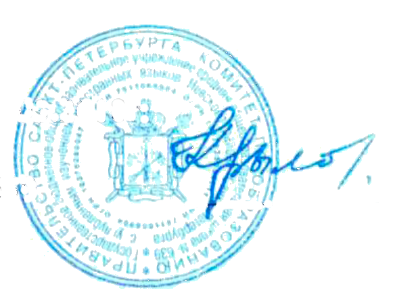 Региональный координатор                                                                         И.В. Крылова
CАШ ЮНЕСКО РФ
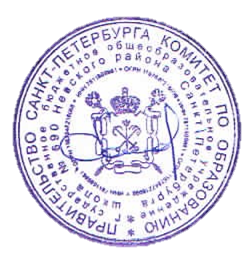 Директор ГБОУ школы №690                                                                  В.Ю. Соловьева
Приказ №548/1 от 11.12.2024
Санкт-Петербург, 2024
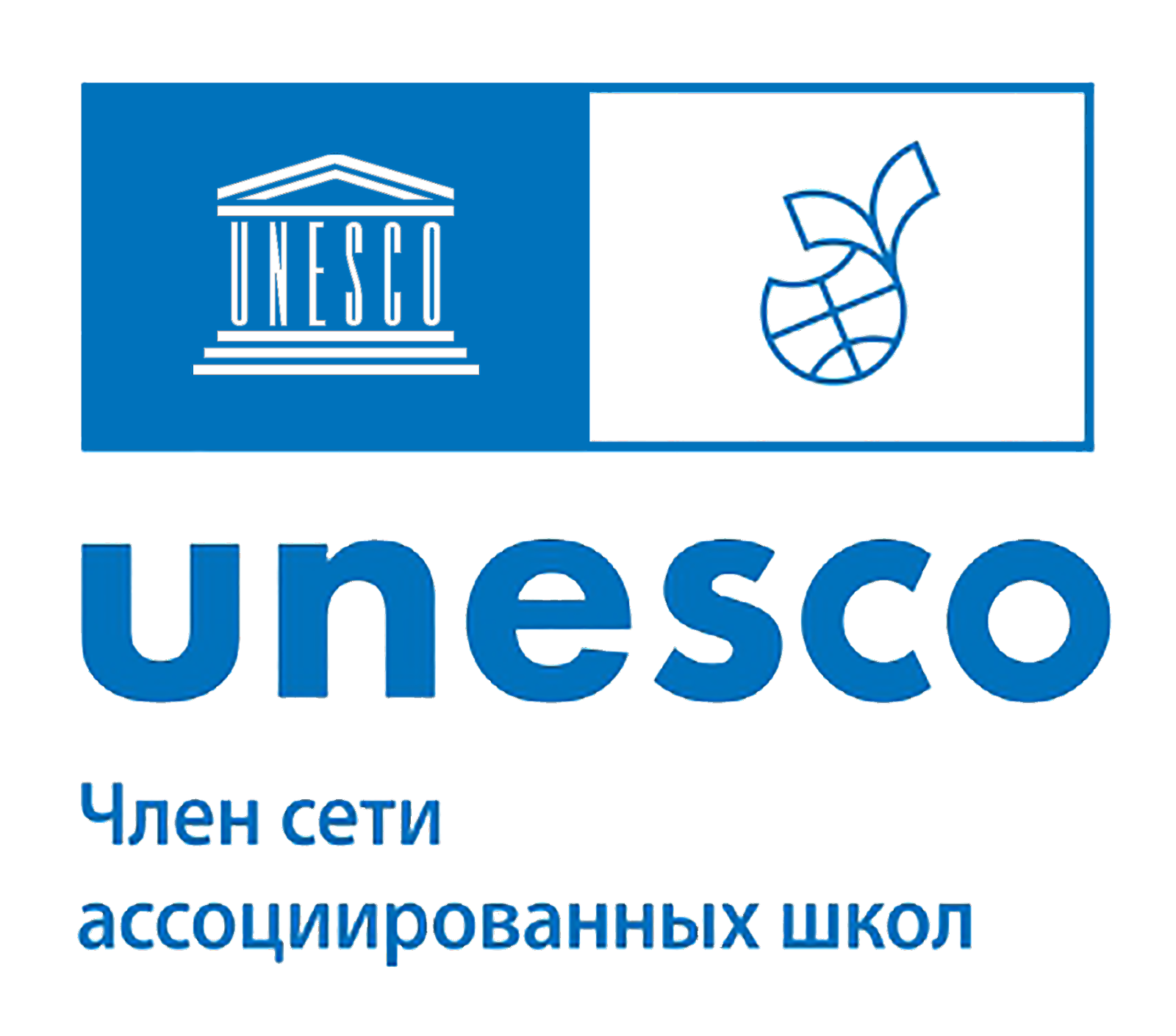 Государственное бюджетное общеобразовательное учреждение школа №690 Невского района 
Санкт-Петербурга
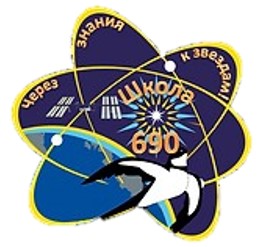 Сертификат 
участника
Регионального дистанционного турнира 
"Права Человека" для 6 классов
Награждается
Симаков Владислав Сергеевич
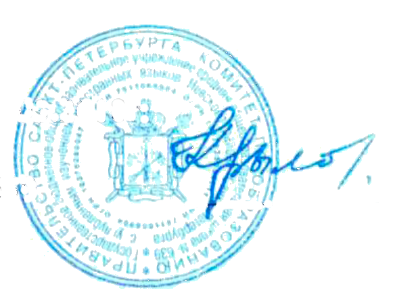 Региональный координатор                                                                         И.В. Крылова
CАШ ЮНЕСКО РФ
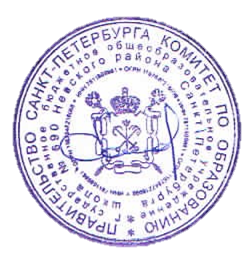 Директор ГБОУ школы №690                                                                  В.Ю. Соловьева
Приказ №548/1 от 11.12.2024
Санкт-Петербург, 2024
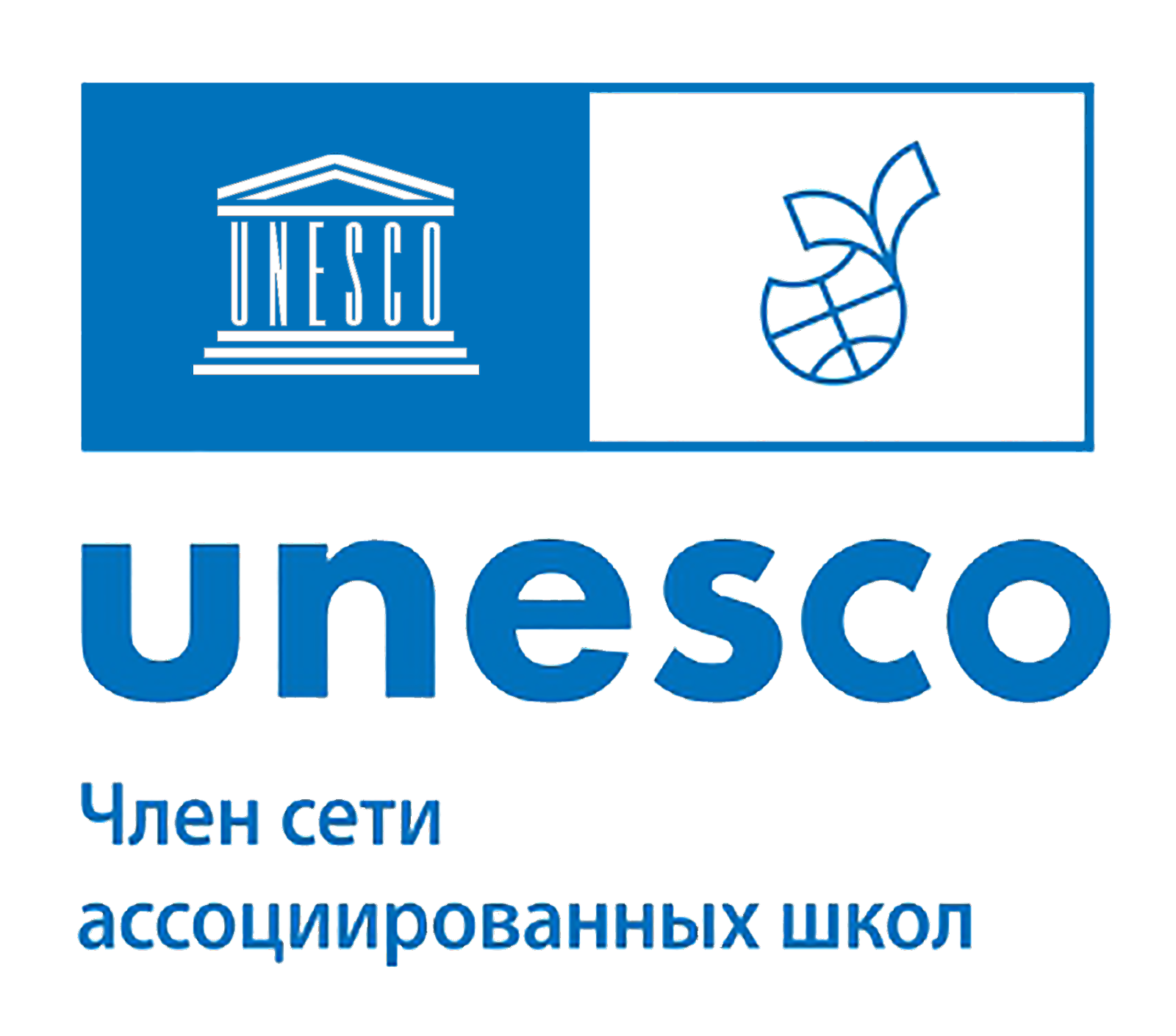 Государственное бюджетное общеобразовательное учреждение школа №690 Невского района 
Санкт-Петербурга
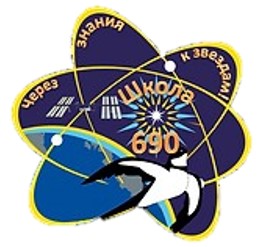 Сертификат 
участника
Регионального дистанционного турнира 
"Права Человека" для 6 классов
Награждается
Майстренко Вероника Анатольевна
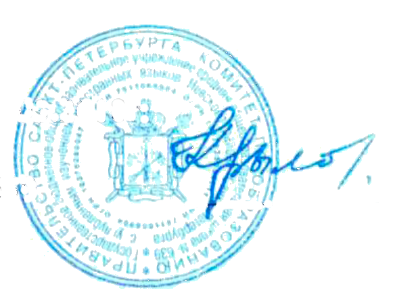 Региональный координатор                                                                         И.В. Крылова
CАШ ЮНЕСКО РФ
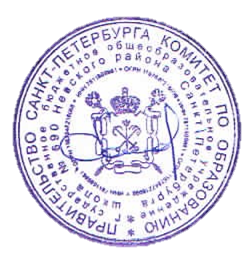 Директор ГБОУ школы №690                                                                  В.Ю. Соловьева
Приказ №548/1 от 11.12.2024
Санкт-Петербург, 2024
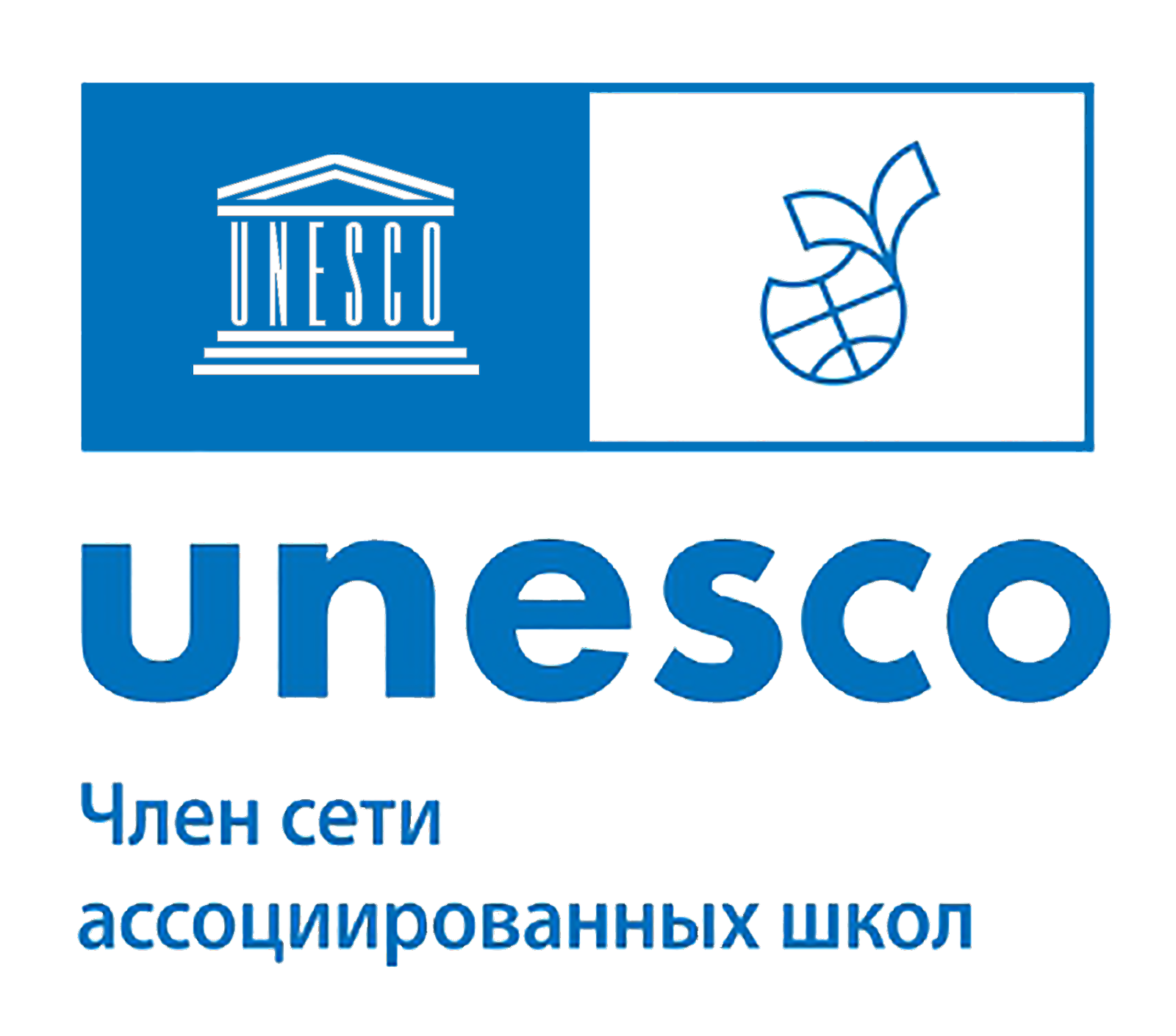 Государственное бюджетное общеобразовательное учреждение школа №690 Невского района 
Санкт-Петербурга
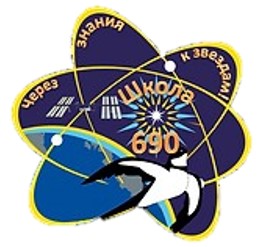 Сертификат 
участника
Регионального дистанционного турнира 
"Права Человека" для 6 классов
Награждается
Березовский Артём Александрович
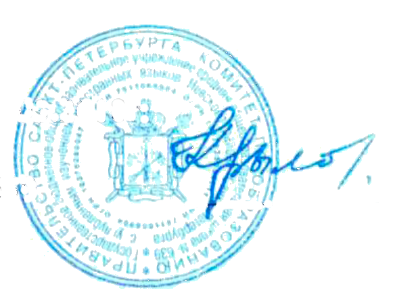 Региональный координатор                                                                         И.В. Крылова
CАШ ЮНЕСКО РФ
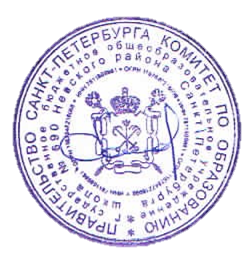 Директор ГБОУ школы №690                                                                  В.Ю. Соловьева
Приказ №548/1 от 11.12.2024
Санкт-Петербург, 2024
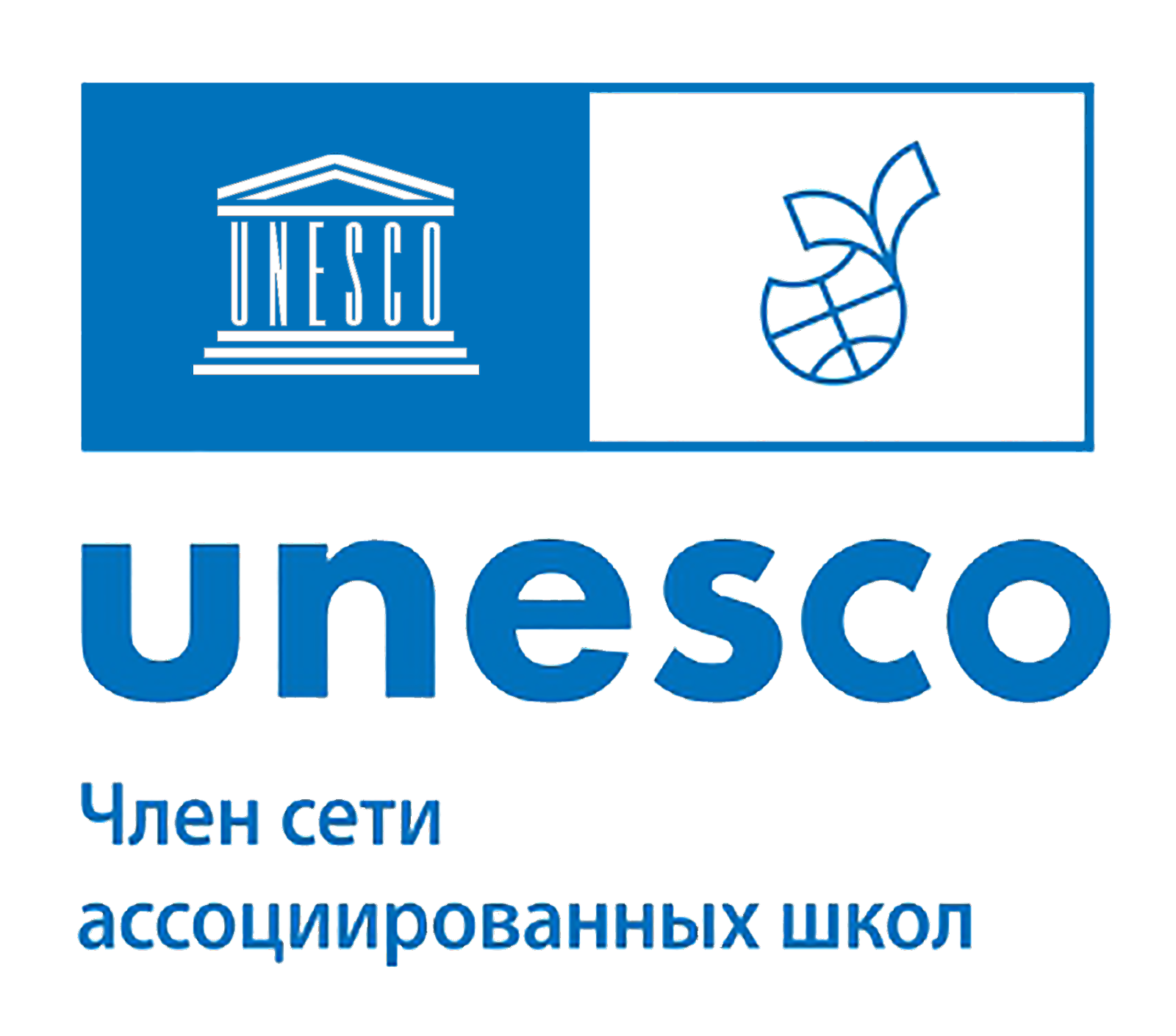 Государственное бюджетное общеобразовательное учреждение школа №690 Невского района 
Санкт-Петербурга
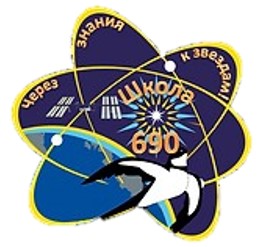 Сертификат 
участника
Регионального дистанционного турнира 
"Права Человека" для 6 классов
Награждается
Рядинин Кирилл Дмитриевич
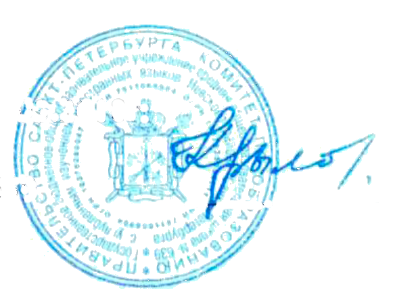 Региональный координатор                                                                         И.В. Крылова
CАШ ЮНЕСКО РФ
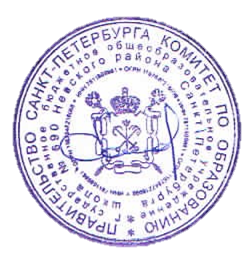 Директор ГБОУ школы №690                                                                  В.Ю. Соловьева
Приказ №548/1 от 11.12.2024
Санкт-Петербург, 2024
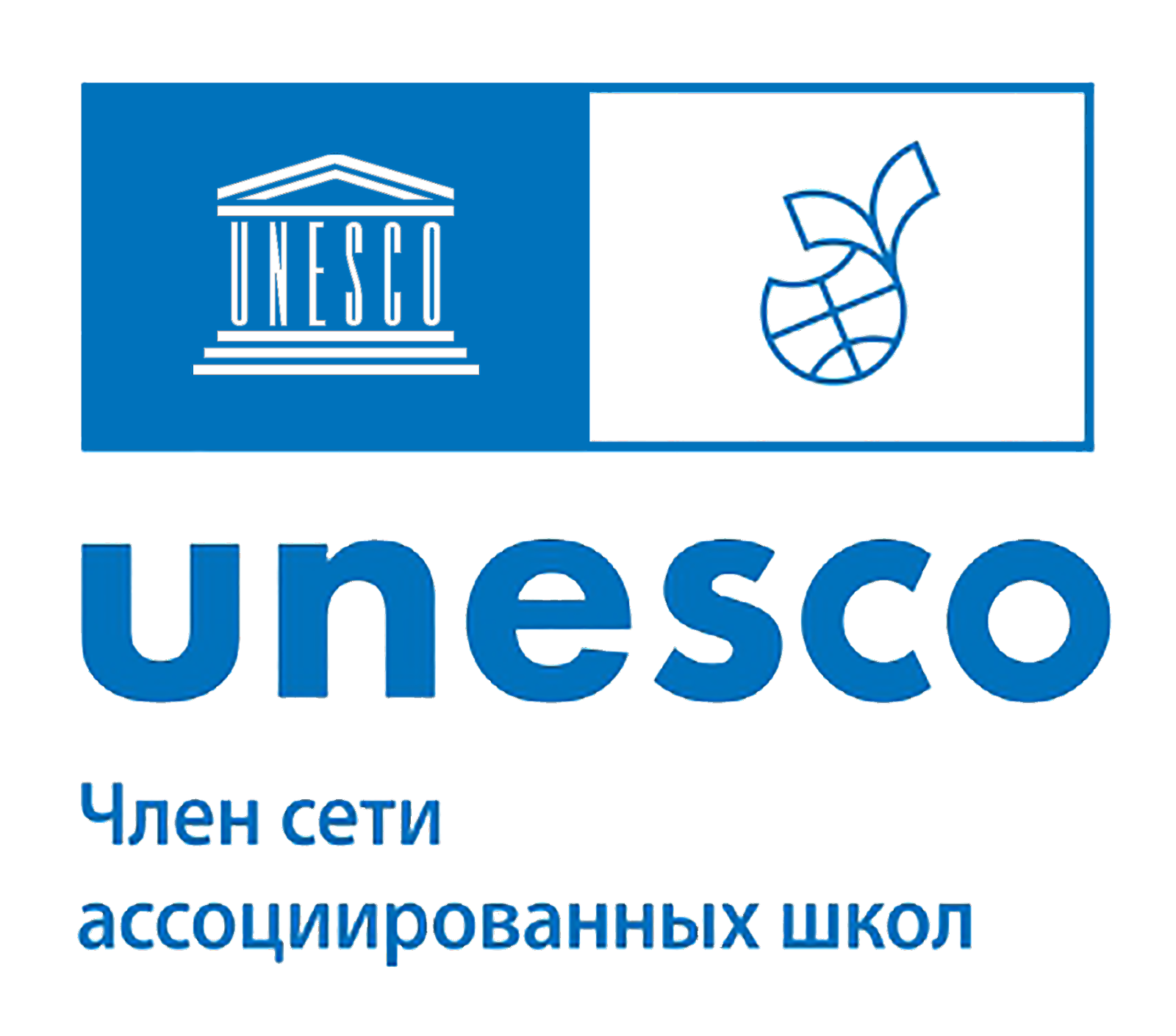 Государственное бюджетное общеобразовательное учреждение школа №690 Невского района 
Санкт-Петербурга
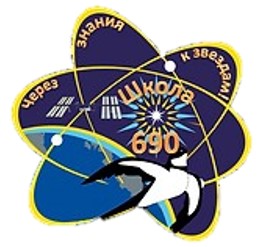 Сертификат 
участника
Регионального дистанционного турнира 
"Права Человека" для 6 классов
Награждается
Татищева Юлия Сергеевна
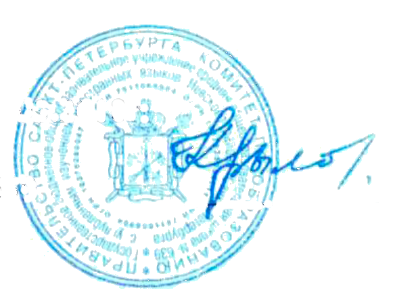 Региональный координатор                                                                         И.В. Крылова
CАШ ЮНЕСКО РФ
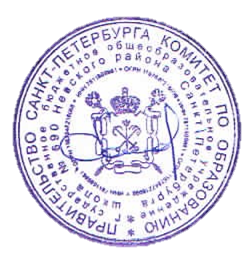 Директор ГБОУ школы №690                                                                  В.Ю. Соловьева
Приказ №548/1 от 11.12.2024
Санкт-Петербург, 2024
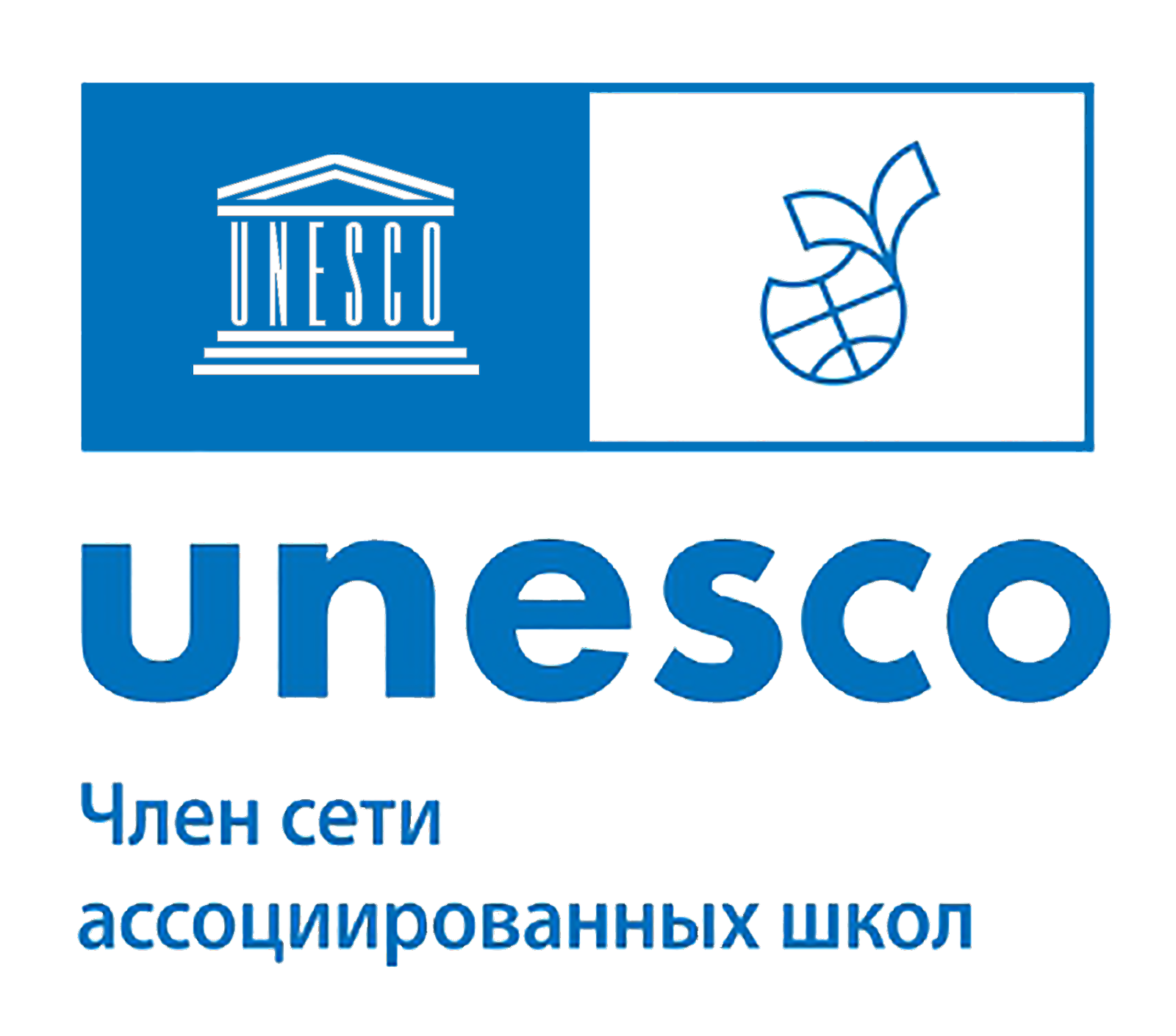 Государственное бюджетное общеобразовательное учреждение школа №690 Невского района 
Санкт-Петербурга
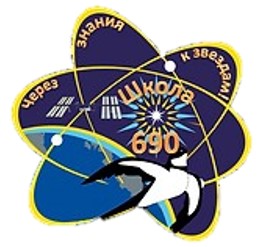 Сертификат 
участника
Регионального дистанционного турнира 
"Права Человека" для 6 классов
Награждается
Завьялова Дарья Сергеевна
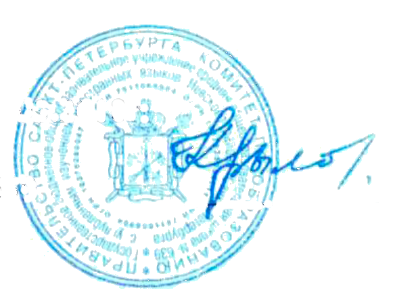 Региональный координатор                                                                         И.В. Крылова
CАШ ЮНЕСКО РФ
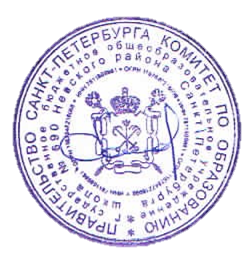 Директор ГБОУ школы №690                                                                  В.Ю. Соловьева
Приказ №548/1 от 11.12.2024
Санкт-Петербург, 2024
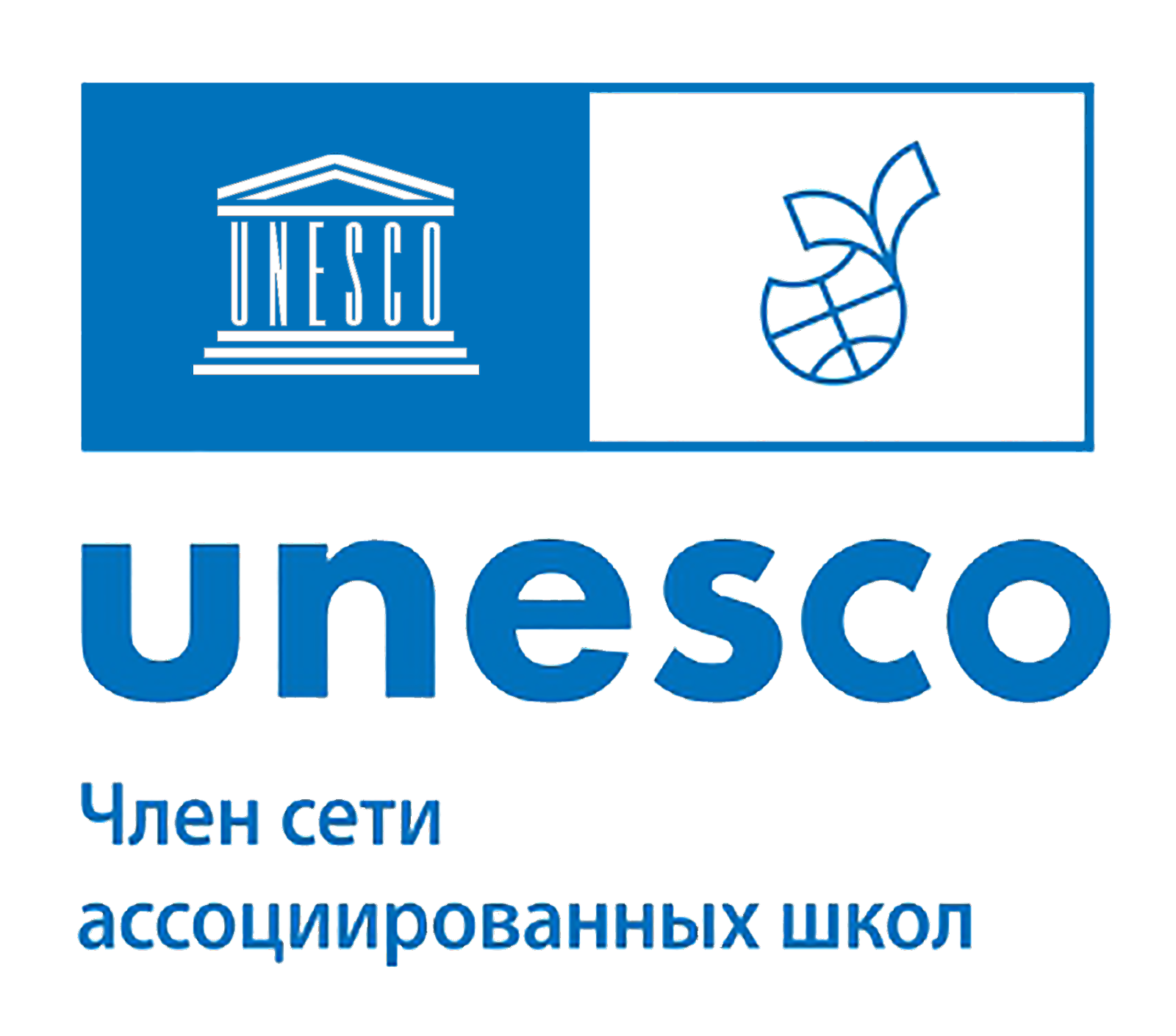 Государственное бюджетное общеобразовательное учреждение школа №690 Невского района 
Санкт-Петербурга
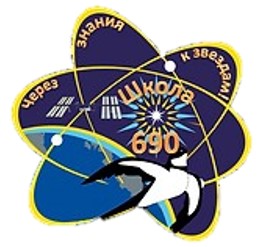 Сертификат 
участника
Регионального дистанционного турнира 
"Права Человека" для 6 классов
Награждается
Землянников
Артём Вячеславович
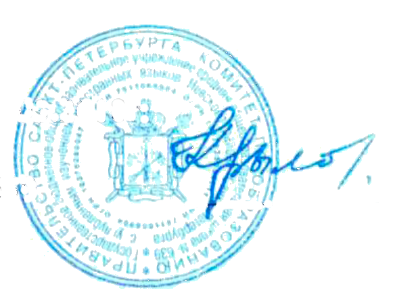 Региональный координатор                                                                         И.В. Крылова
CАШ ЮНЕСКО РФ
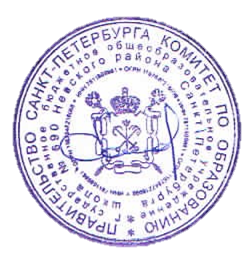 Директор ГБОУ школы №690                                                                  В.Ю. Соловьева
Приказ №548/1 от 11.12.2024
Санкт-Петербург, 2024
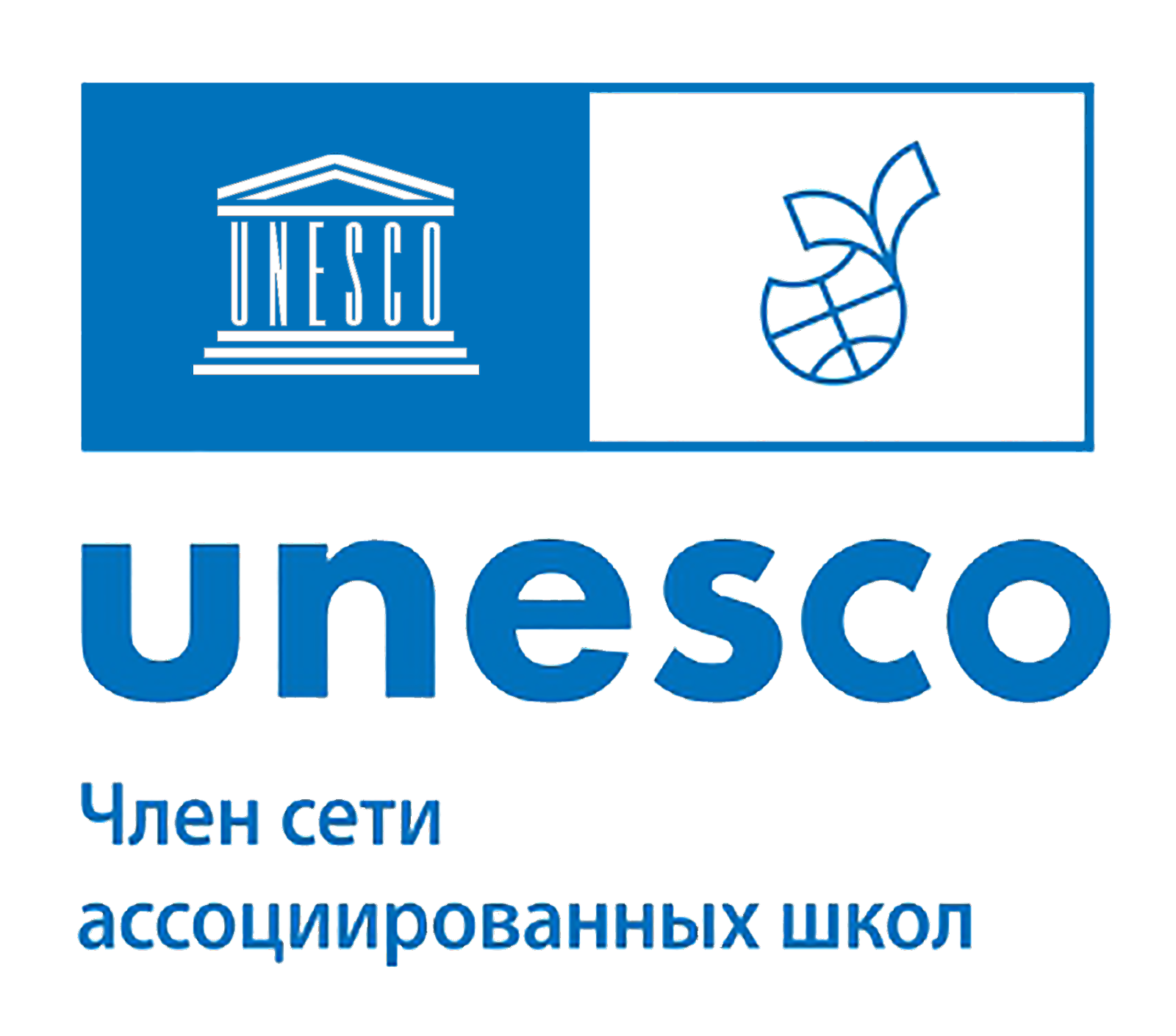 Государственное бюджетное общеобразовательное учреждение школа №690 Невского района 
Санкт-Петербурга
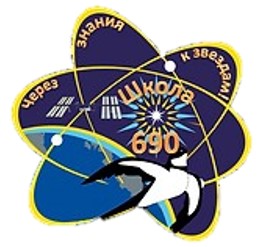 Сертификат 
участника
Регионального дистанционного турнира 
"Права Человека" для 6 классов
Награждается
Кузьмин Алексей Евгеньевич
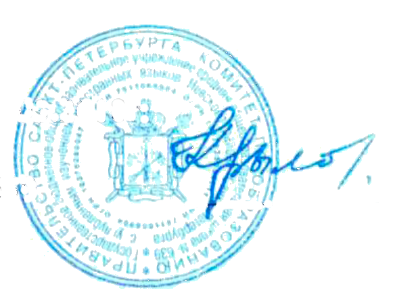 Региональный координатор                                                                         И.В. Крылова
CАШ ЮНЕСКО РФ
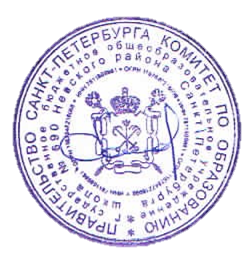 Директор ГБОУ школы №690                                                                  В.Ю. Соловьева
Приказ №548/1 от 11.12.2024
Санкт-Петербург, 2024
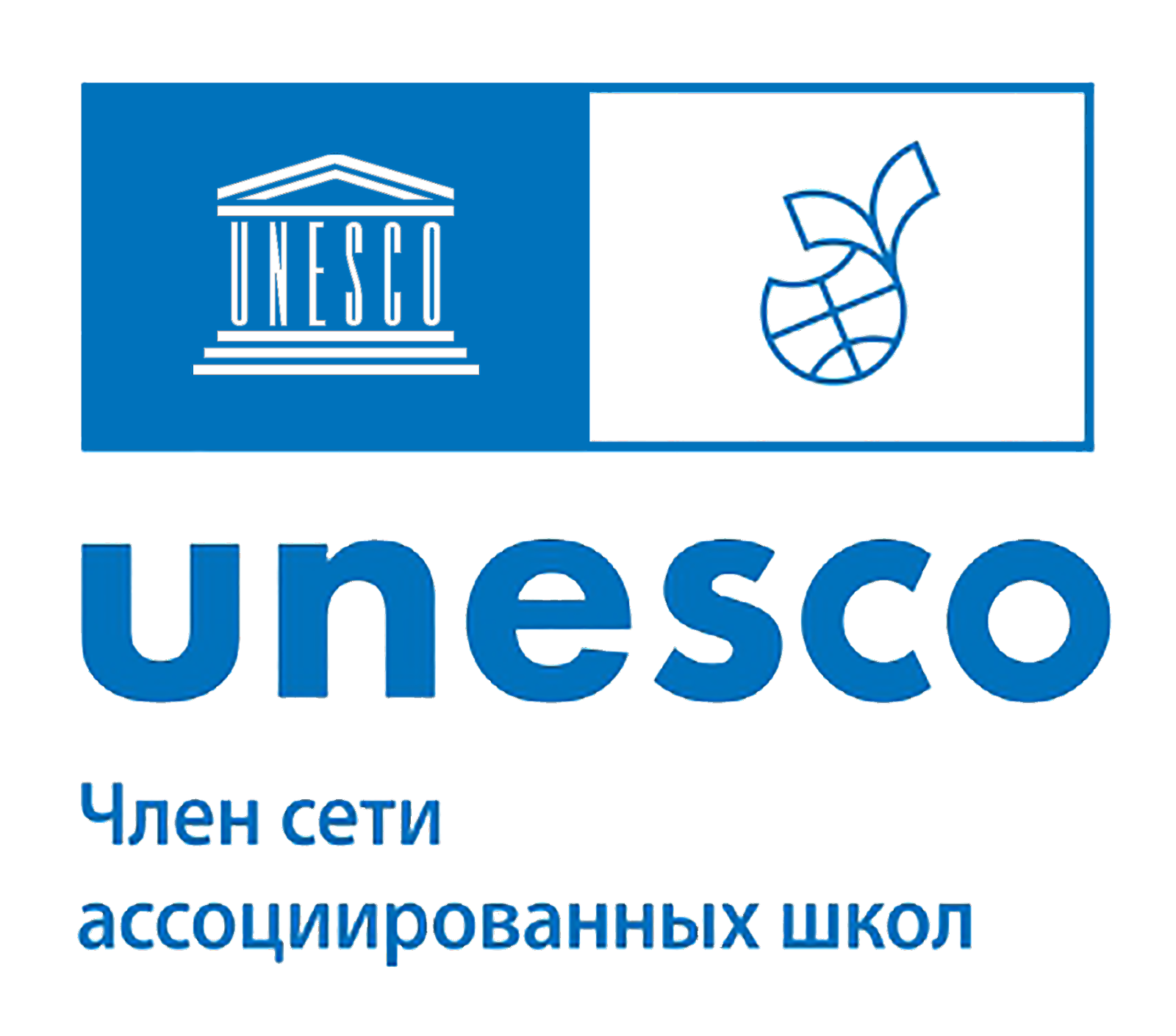 Государственное бюджетное общеобразовательное учреждение школа №690 Невского района 
Санкт-Петербурга
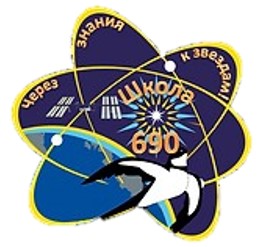 Сертификат 
участника
Регионального дистанционного турнира 
"Права Человека" для 6 классов
Награждается
Курдюкова Софья Дмитриевна
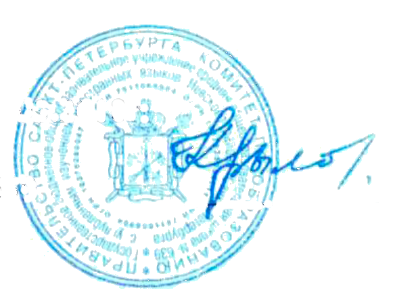 Региональный координатор                                                                         И.В. Крылова
CАШ ЮНЕСКО РФ
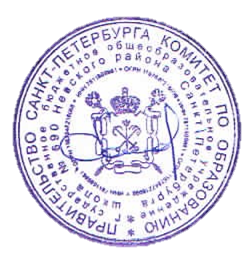 Директор ГБОУ школы №690                                                                  В.Ю. Соловьева
Приказ №548/1 от 11.12.2024
Санкт-Петербург, 2024
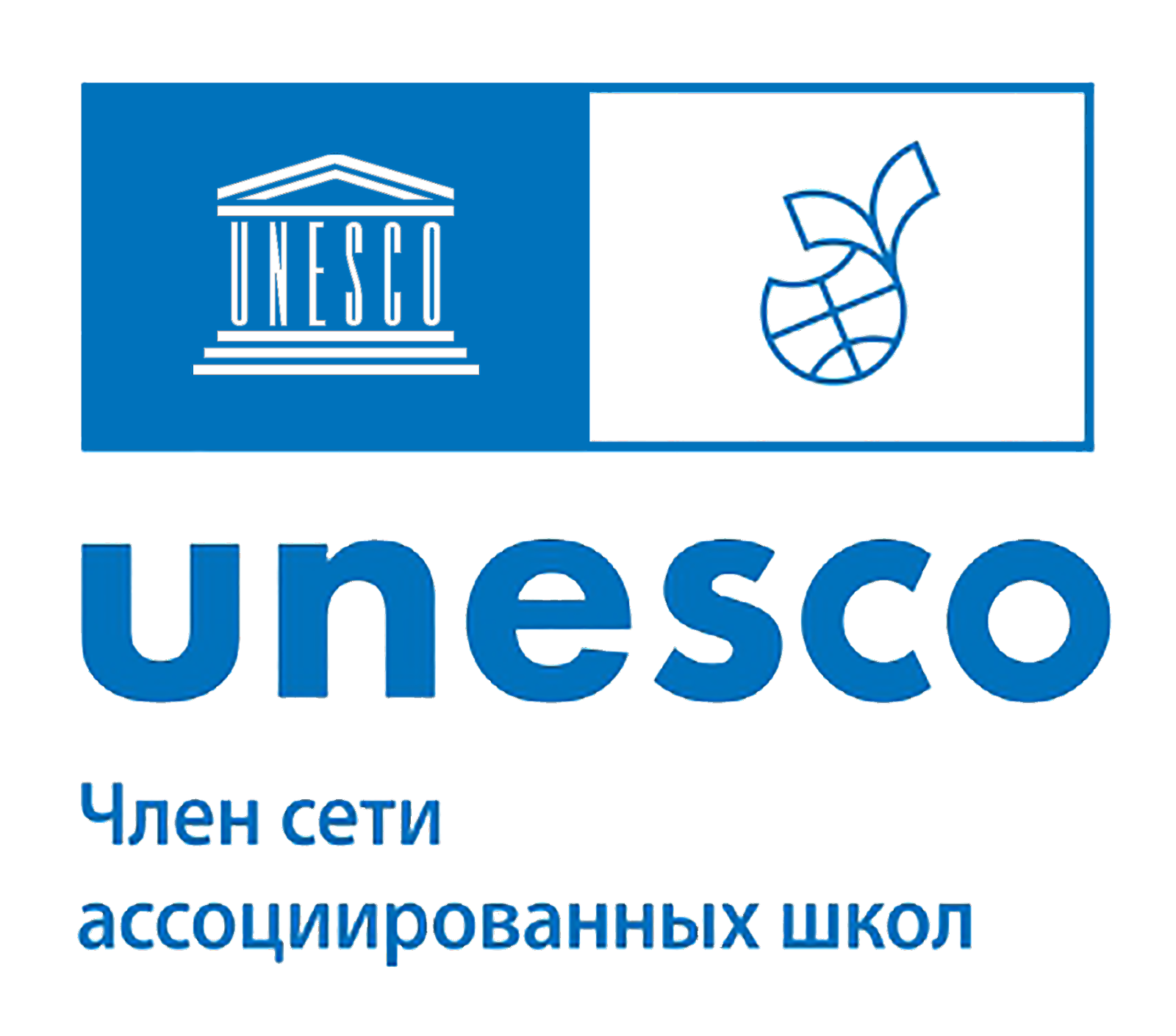 Государственное бюджетное общеобразовательное учреждение школа №690 Невского района 
Санкт-Петербурга
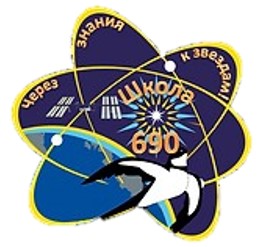 Сертификат 
участника
Регионального дистанционного турнира 
"Права Человека" для 6 классов
Награждается
Онопко 
Алиса Андреевна
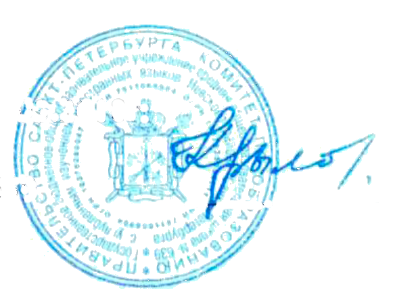 Региональный координатор                                                                         И.В. Крылова
CАШ ЮНЕСКО РФ
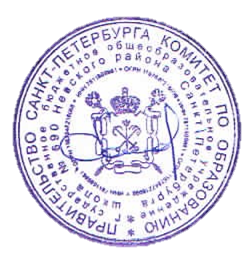 Директор ГБОУ школы №690                                                                  В.Ю. Соловьева
Приказ №548/1 от 11.12.2024
Санкт-Петербург, 2024
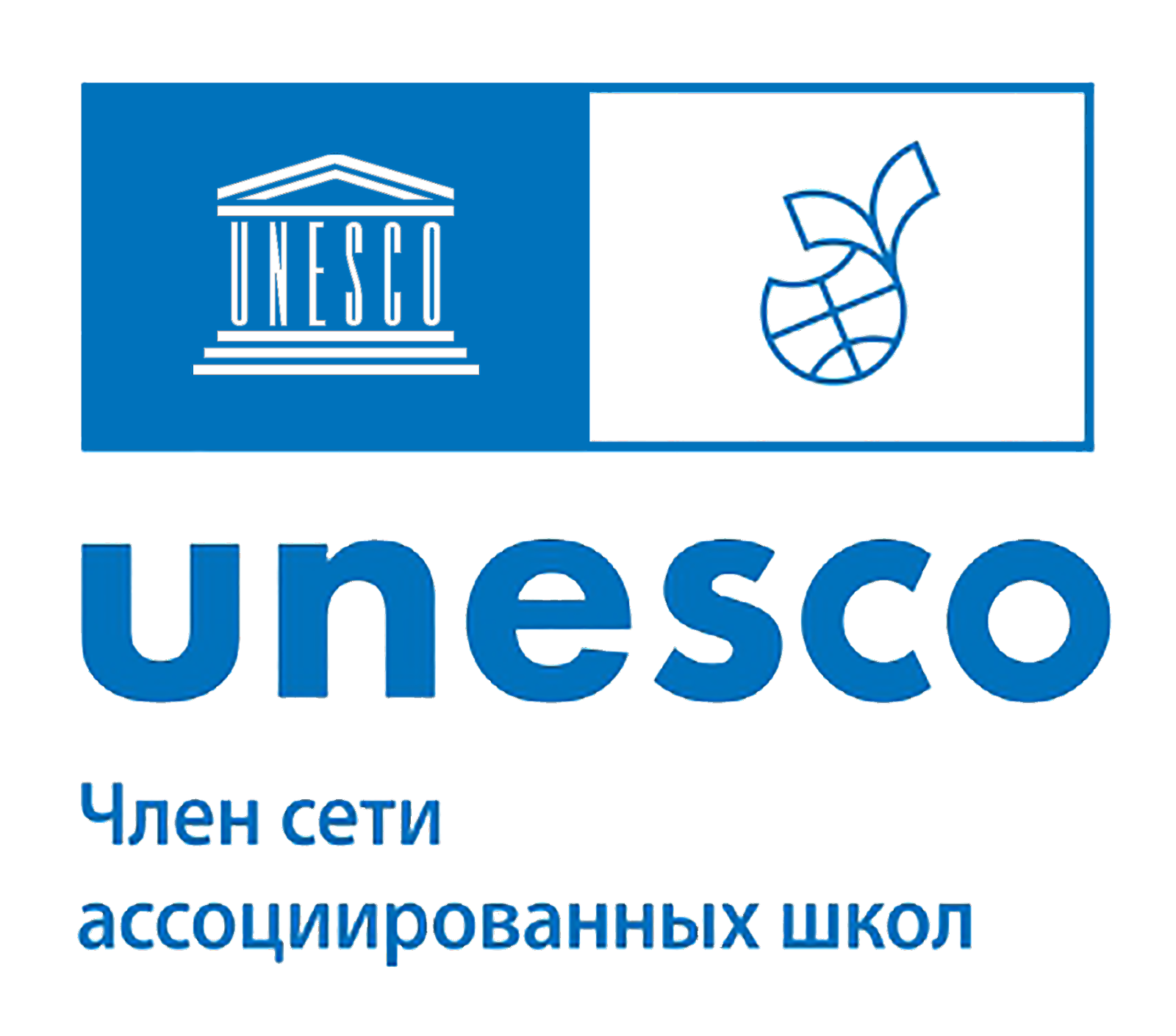 Государственное бюджетное общеобразовательное учреждение школа №690 Невского района 
Санкт-Петербурга
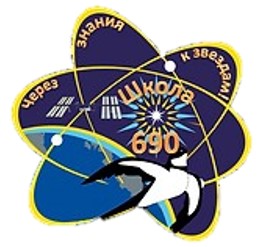 Сертификат 
участника
Регионального дистанционного турнира 
"Права Человека" для 6 классов
Награждается
Крещенова Александра Юрьевна
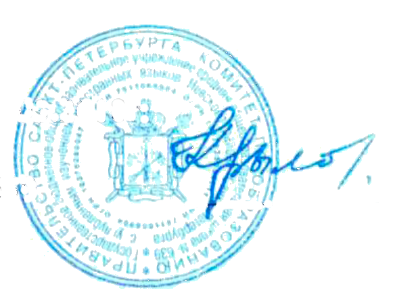 Региональный координатор                                                                         И.В. Крылова
CАШ ЮНЕСКО РФ
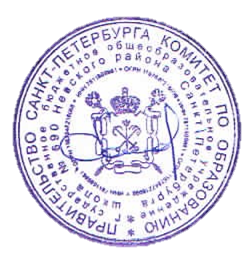 Директор ГБОУ школы №690                                                                  В.Ю. Соловьева
Приказ №548/1 от 11.12.2024
Санкт-Петербург, 2024
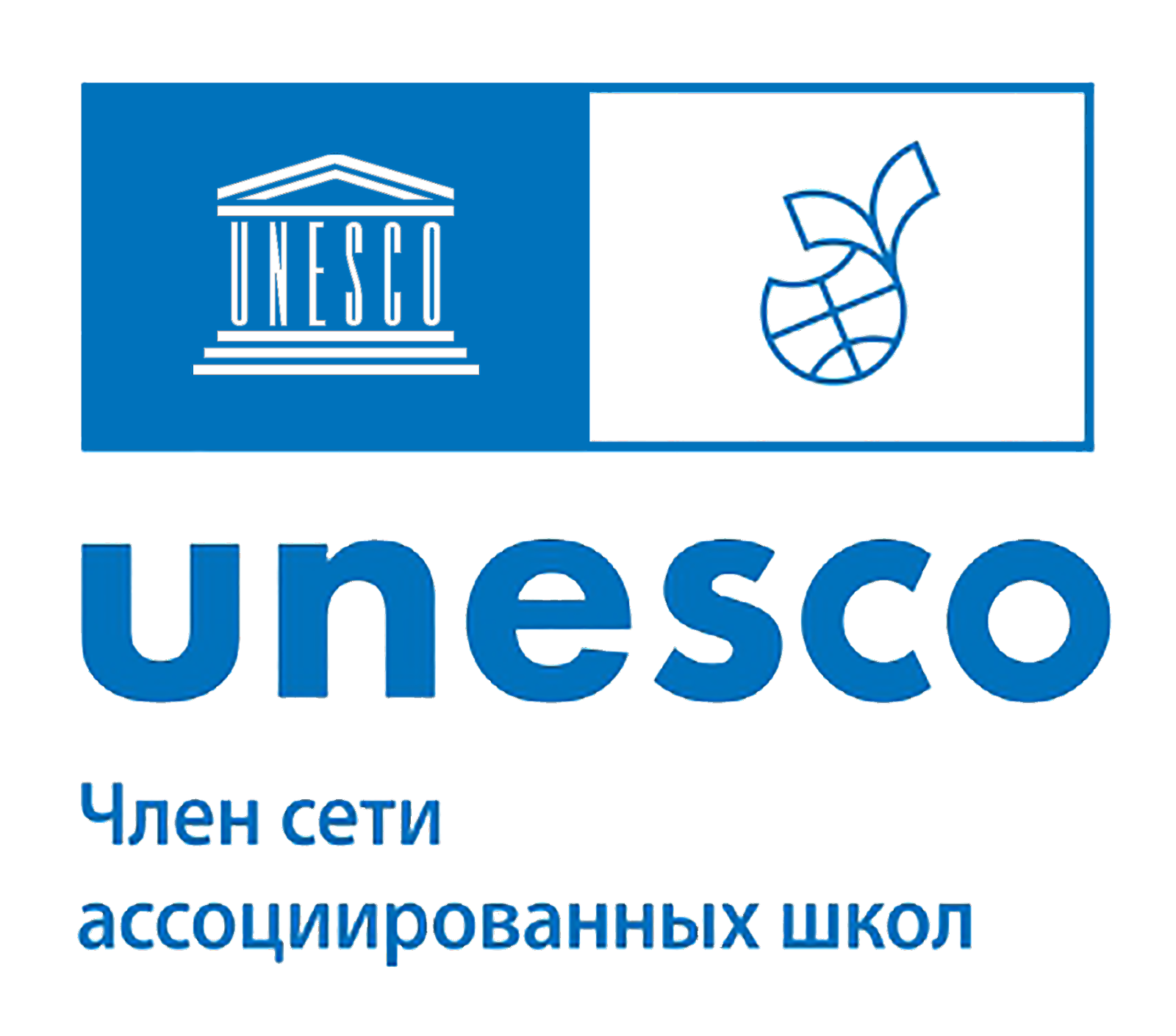 Государственное бюджетное общеобразовательное учреждение школа №690 Невского района 
Санкт-Петербурга
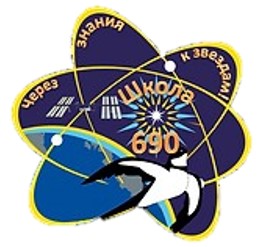 Сертификат 
участника
Регионального дистанционного турнира 
"Права Человека" для 6 классов
Награждается
Ратников Кирилл Дмитриевич
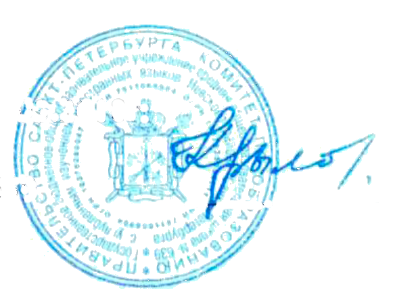 Региональный координатор                                                                         И.В. Крылова
CАШ ЮНЕСКО РФ
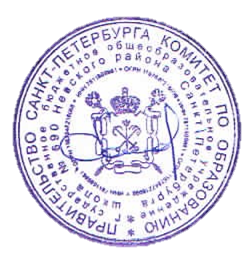 Директор ГБОУ школы №690                                                                  В.Ю. Соловьева
Приказ №548/1 от 11.12.2024
Санкт-Петербург, 2024
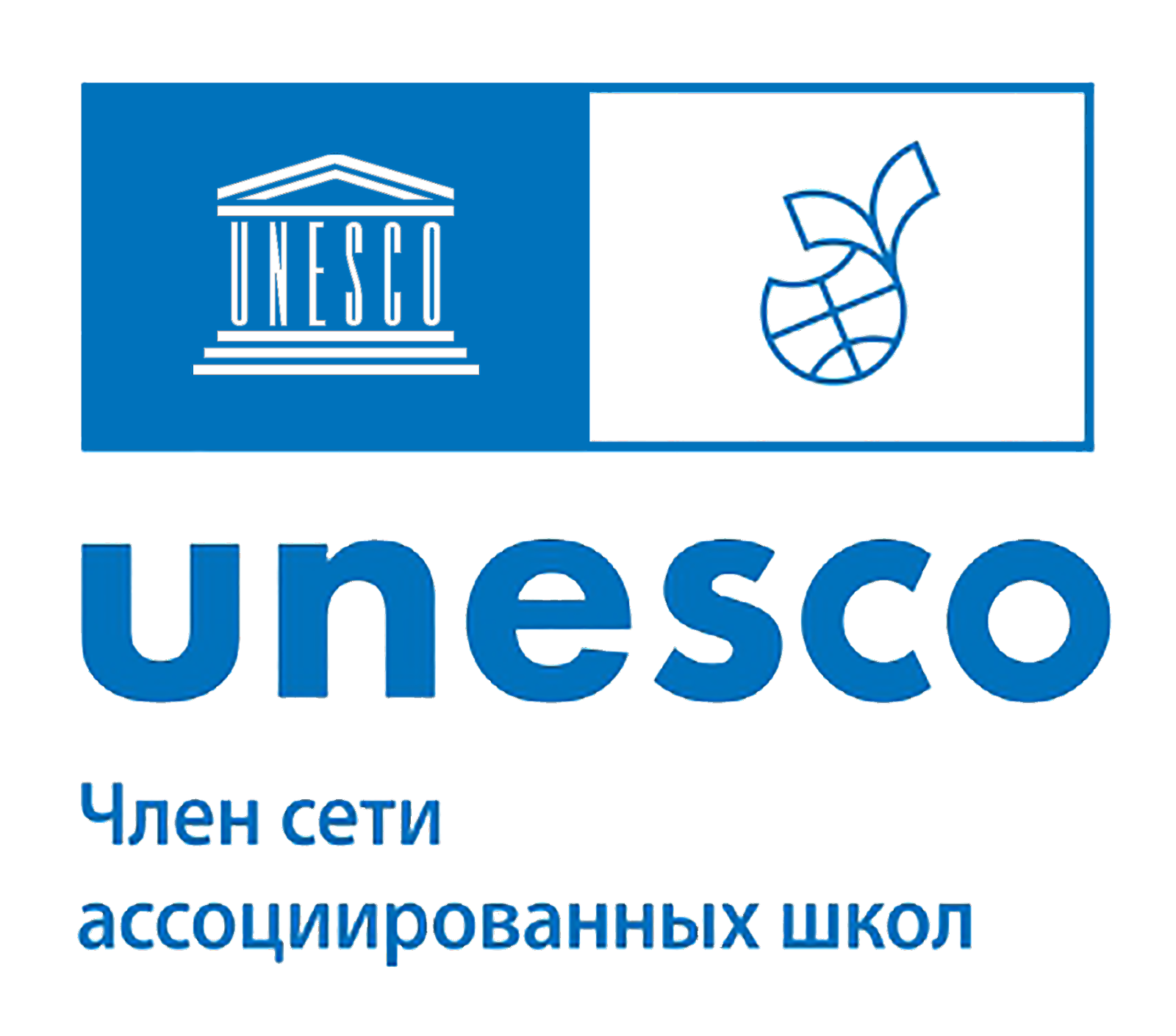 Государственное бюджетное общеобразовательное учреждение школа №690 Невского района 
Санкт-Петербурга
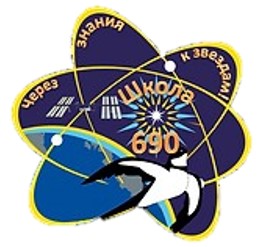 Сертификат 
участника
Регионального дистанционного турнира 
"Права Человека" для 6 классов
Награждается
Урман Анастасия
Денисовна
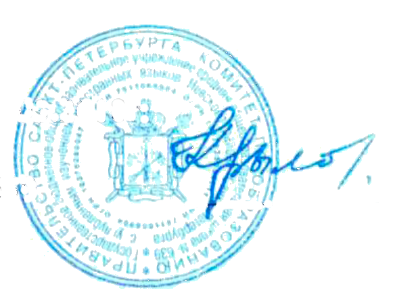 Региональный координатор                                                                         И.В. Крылова
CАШ ЮНЕСКО РФ
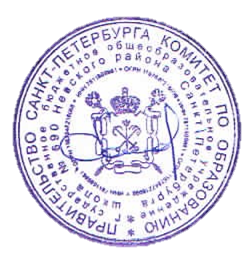 Директор ГБОУ школы №690                                                                  В.Ю. Соловьева
Приказ №548/1 от 11.12.2024
Санкт-Петербург, 2024
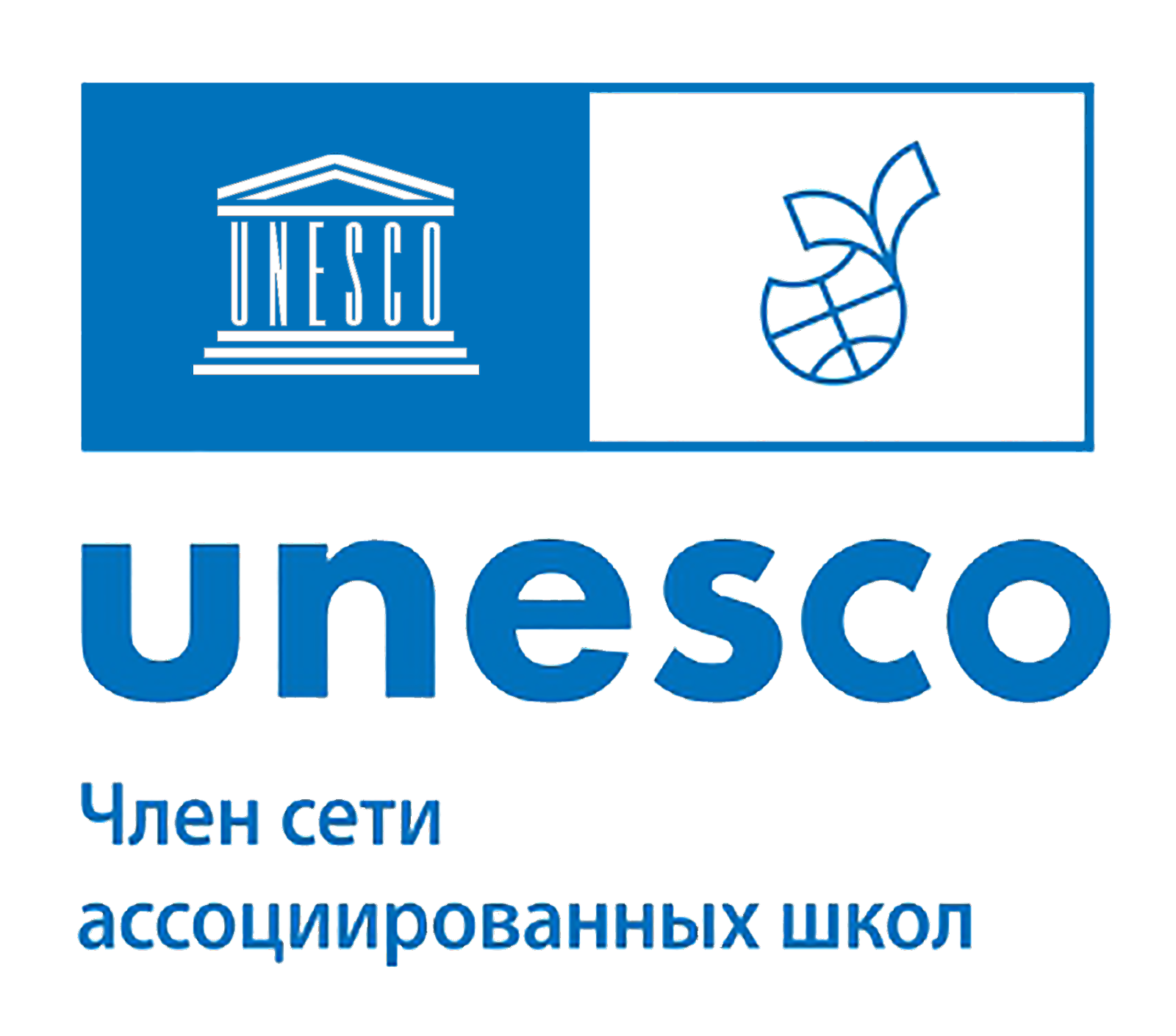 Государственное бюджетное общеобразовательное учреждение школа №690 Невского района 
Санкт-Петербурга
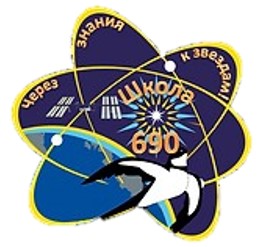 Сертификат 
участника
Регионального дистанционного турнира 
"Права Человека" для 6 классов
Награждается
Харламов Михаил Алексеевич
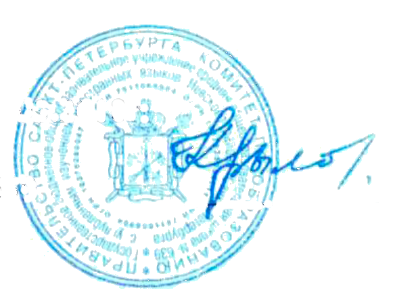 Региональный координатор                                                                         И.В. Крылова
CАШ ЮНЕСКО РФ
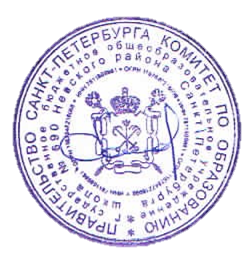 Директор ГБОУ школы №690                                                                  В.Ю. Соловьева
Приказ №548/1 от 11.12.2024
Санкт-Петербург, 2024